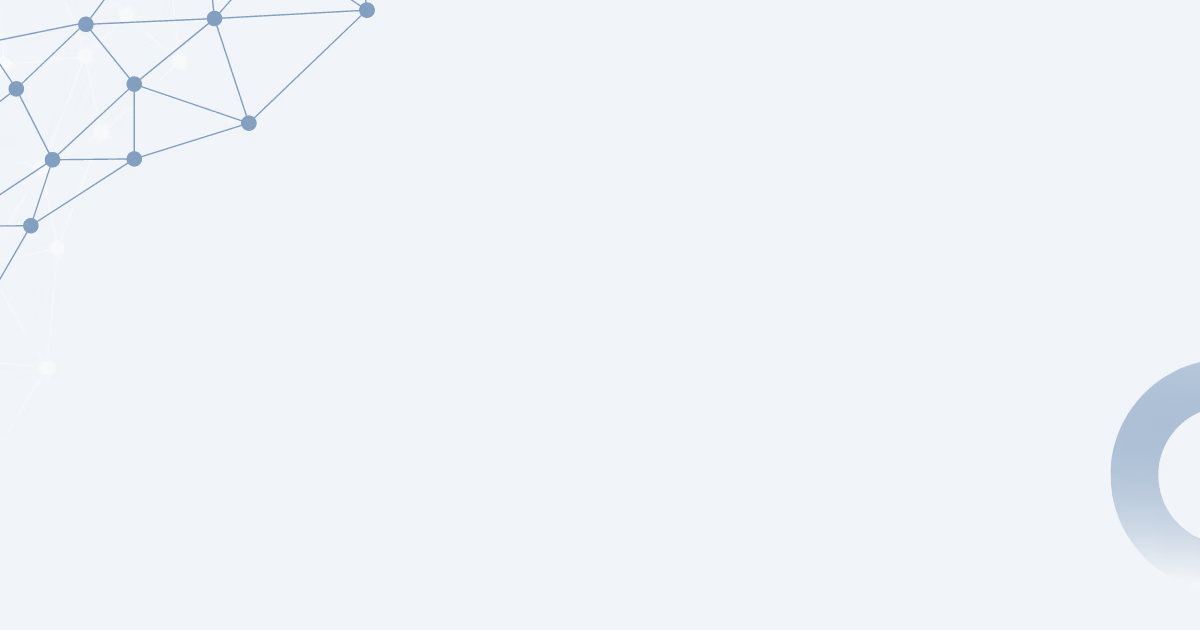 Nuevas y Novísimas
Bases de datos bibliométricas
2024
Isidro F. Aguillo
Cybermetrics Lab. IPP-CSIC
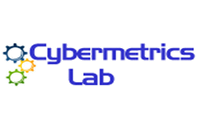 Profesor: Isidro F. Aguillo
Puesto actual
Laboratorio de Cibermetría. Instituto de Políticas y Bienes Públicos (IPP), Consejo Superior de Investigaciones Científicas (CSIC)
Formación
Licenciado CC. Biológicas (UCM)
Máster en Información y Documentación (UC3M)
Líneas de trabajo y otros datos
Proyectos: RISIS (infraestructuras); ACUMEN (individuos), OpenAIRE (repositorios), WISER (I+D Web), EICSTES (indicadores Web), IMPACT-INFO2000 (sociedad de la información)
Ranking Mundial de Universidades: www.webometrics.info
Editor “Cybermetrics” (1997-2015); Comité asesor “El Profesional de la Información” 
Dr. Honoris Causa Universitas IndonesiaDr. Honoris Causa National Nuclear Research University Moscow
Top 2% World Researcher (Ranking de Stanford)
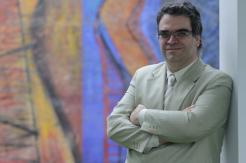 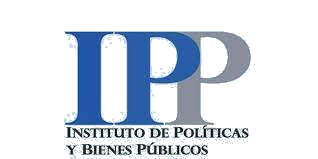 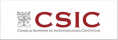 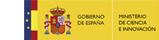 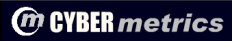 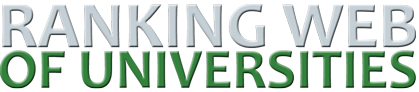 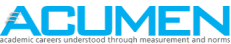 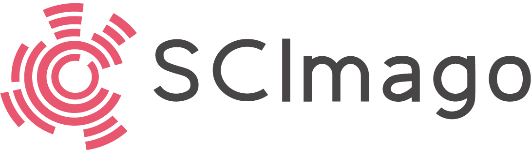 Programa
Algunas características definitorias
Nuevas fuentes (I)
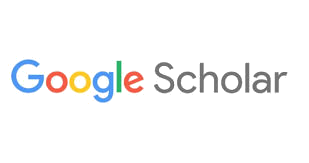 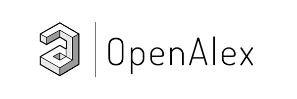 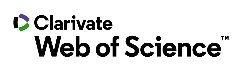 DUOPOLIO
INDEPENDIENTES
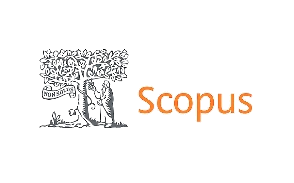 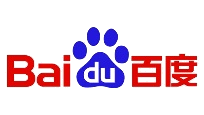 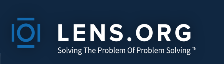 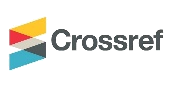 FUENTES
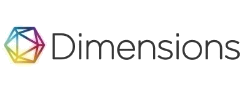 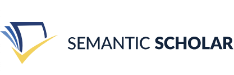 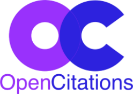 GRANDES GRUPOS
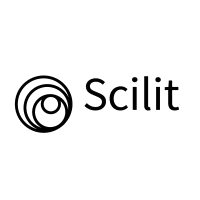 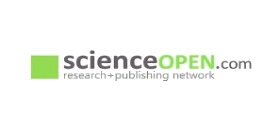 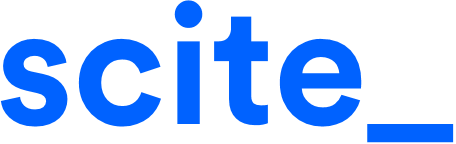 Nuevas fuentes (II)
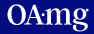 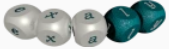 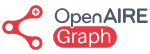 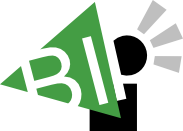 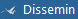 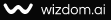 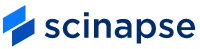 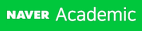 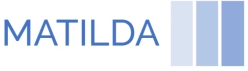 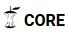 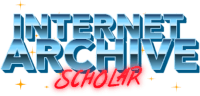 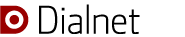 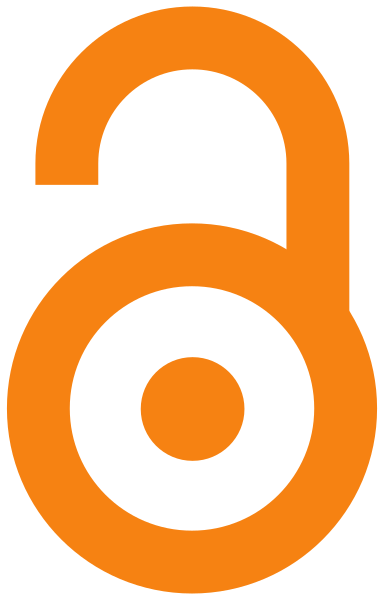 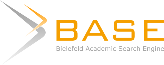 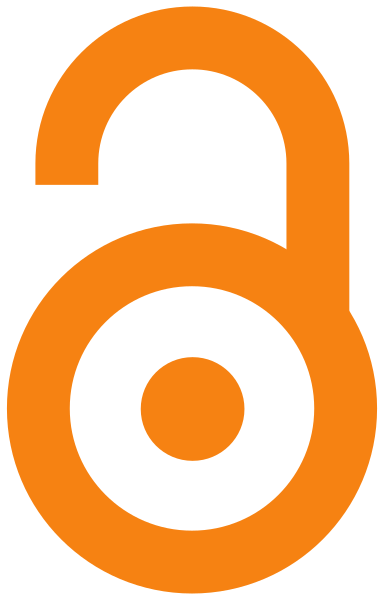 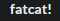 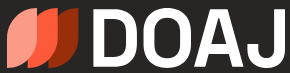 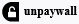 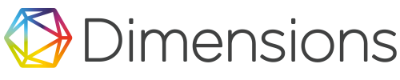 Dimensions
Propiedad
Estructura
Componentes
CrossRef
Altmetric.com
Figshare
ReadCube
GRID
Otros …
Versiones
	Gratuita
	Extendida (de pago)
Digital Science
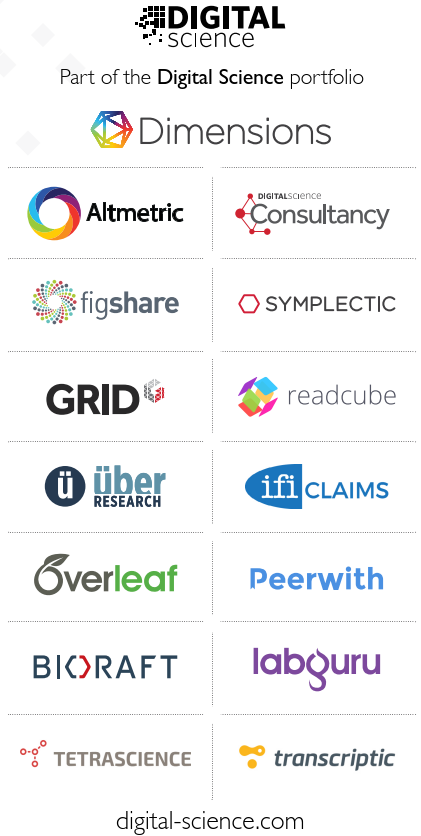 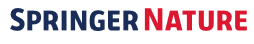 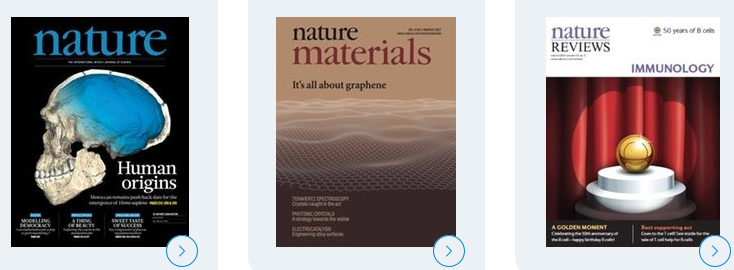 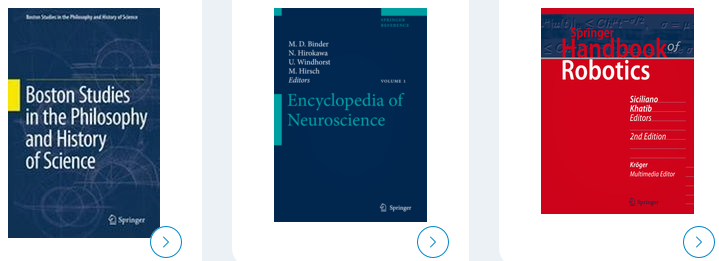 Estructura de datos
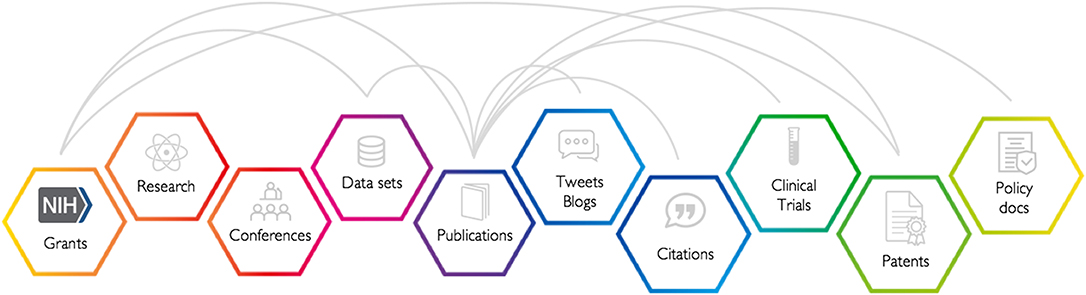 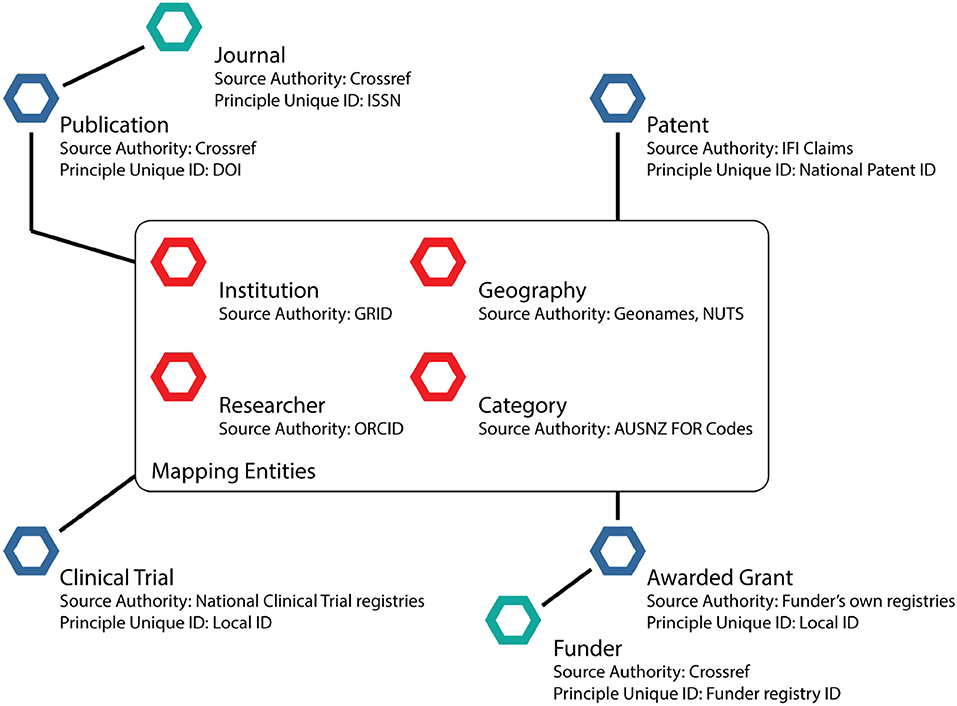 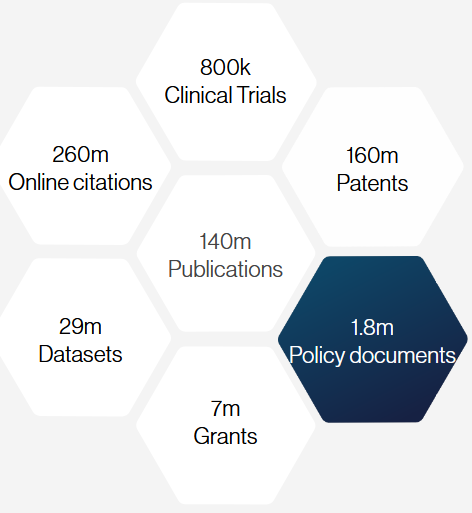 Estructura de Dimensions
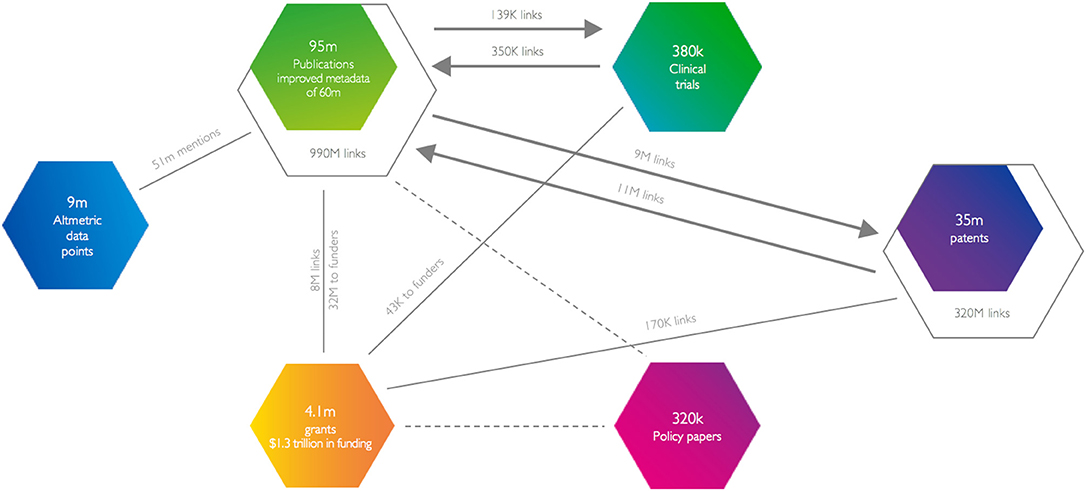 www.frontiersin.org/articles/10.3389/frma.2018.00023/full
Crossref
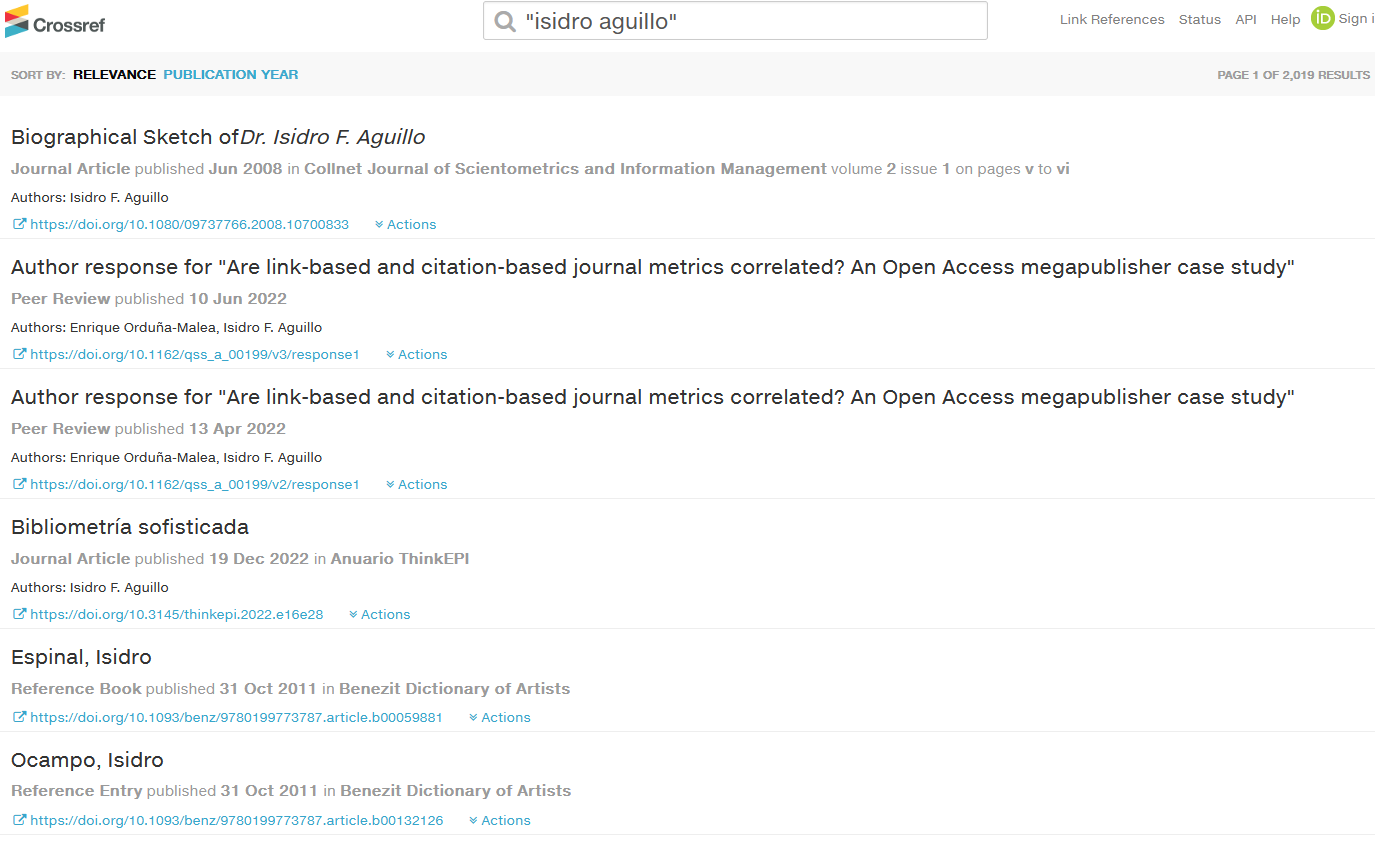 https://search.crossref.org/
Base de datos bibliográfica construida a partir de los DOIs
	Fuente bibliográfica principal de Dimensions
Open Citations
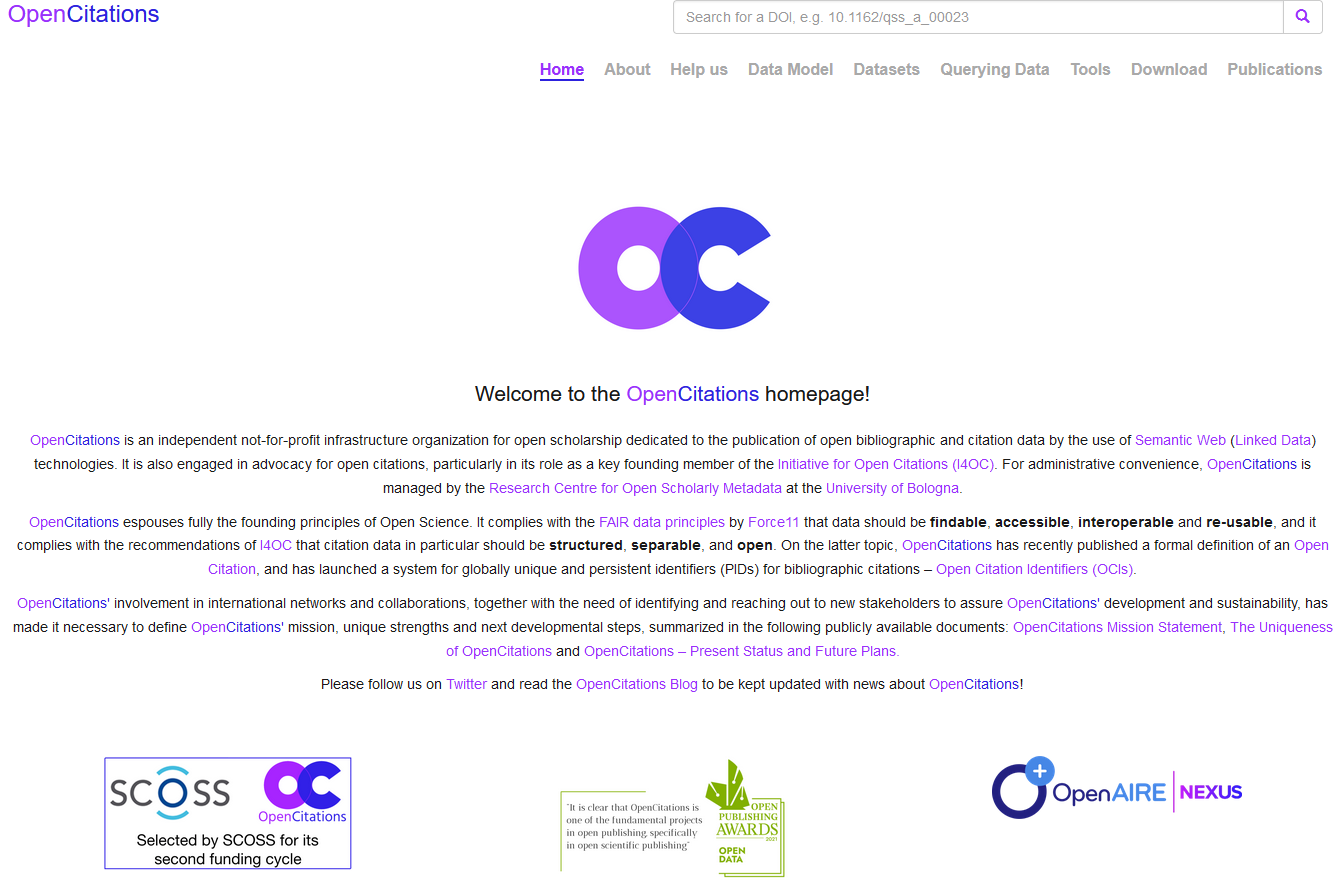 Altmetric.com
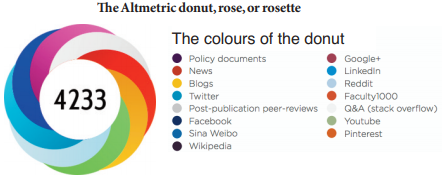 Indicador compuesto altmétrico
Fuente altmétrica en Dimensions
Altmetric
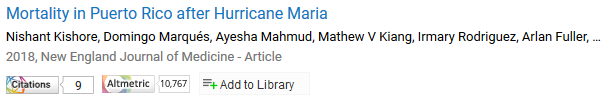 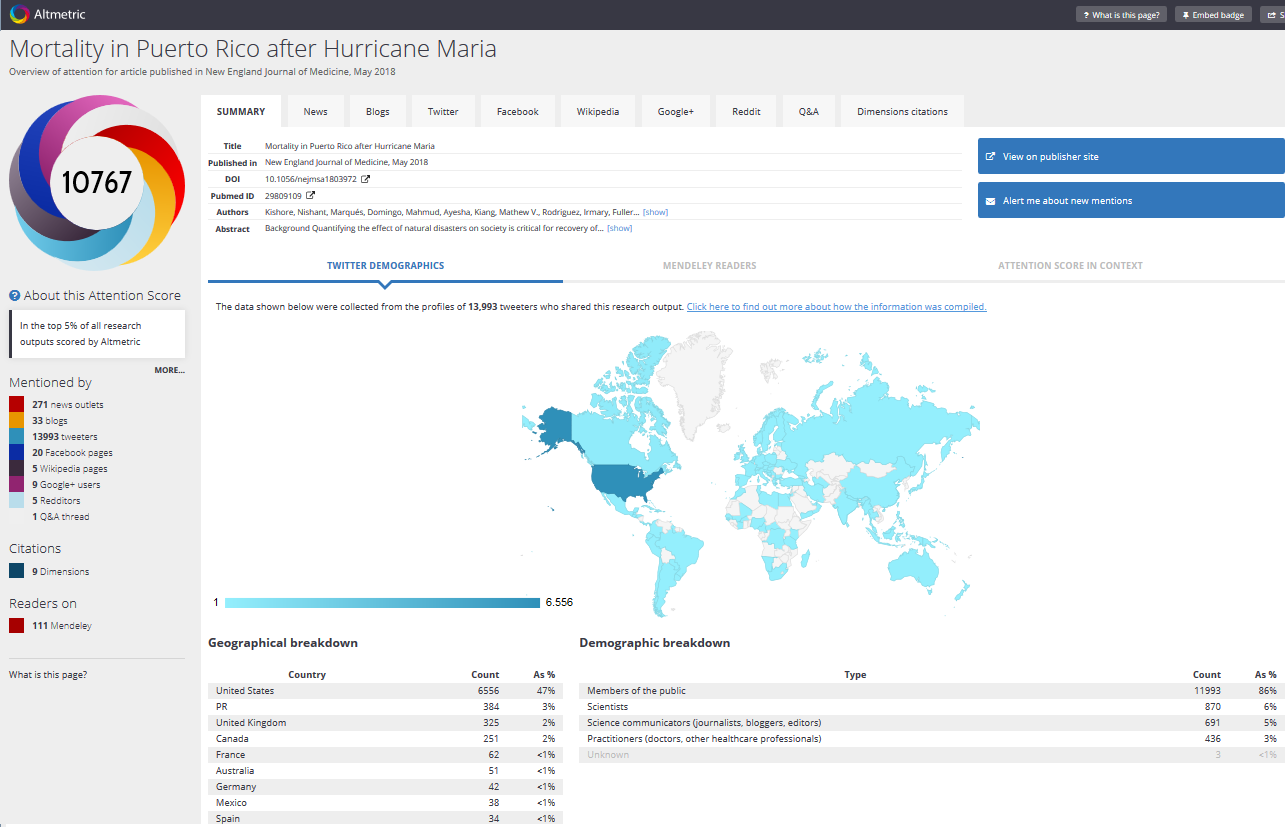 PlumX: “alt”ernativa, no en Dimensions
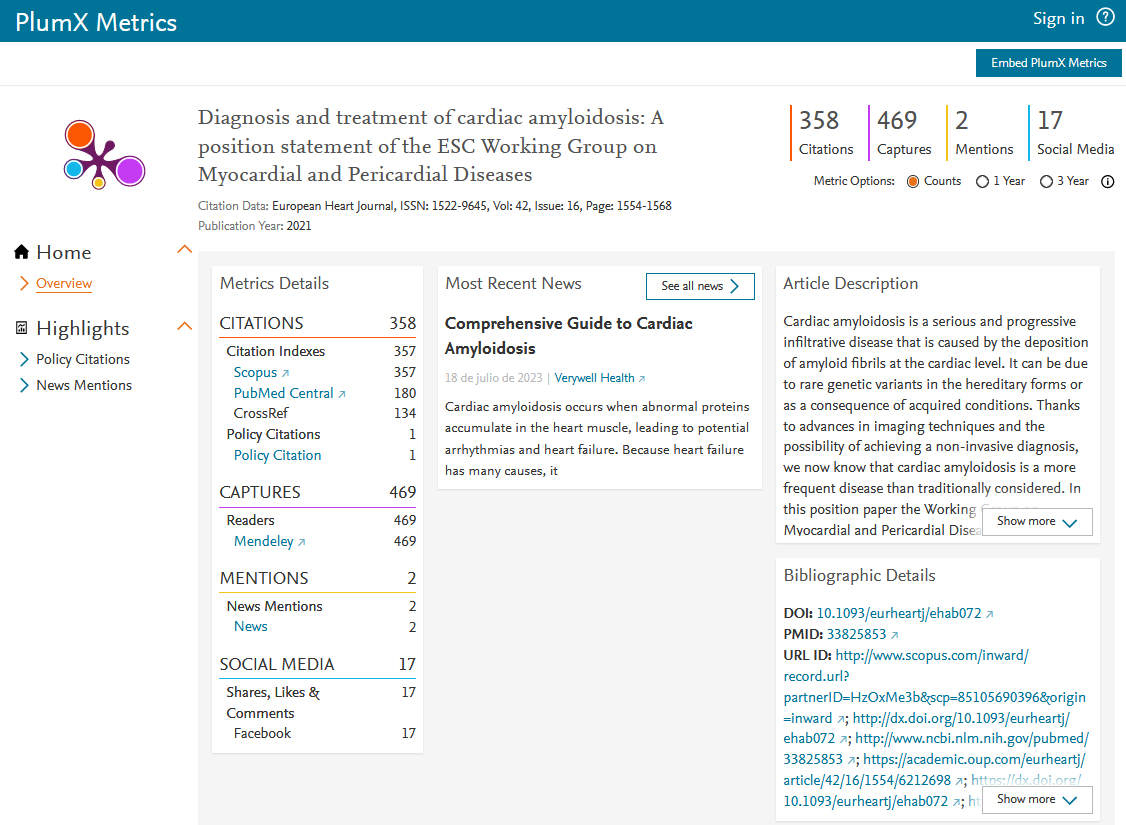 https://plu.mx/plum/a/?doi=10.1093/eurheartj/ehab072
Overton: Policies (no en Dimensions)
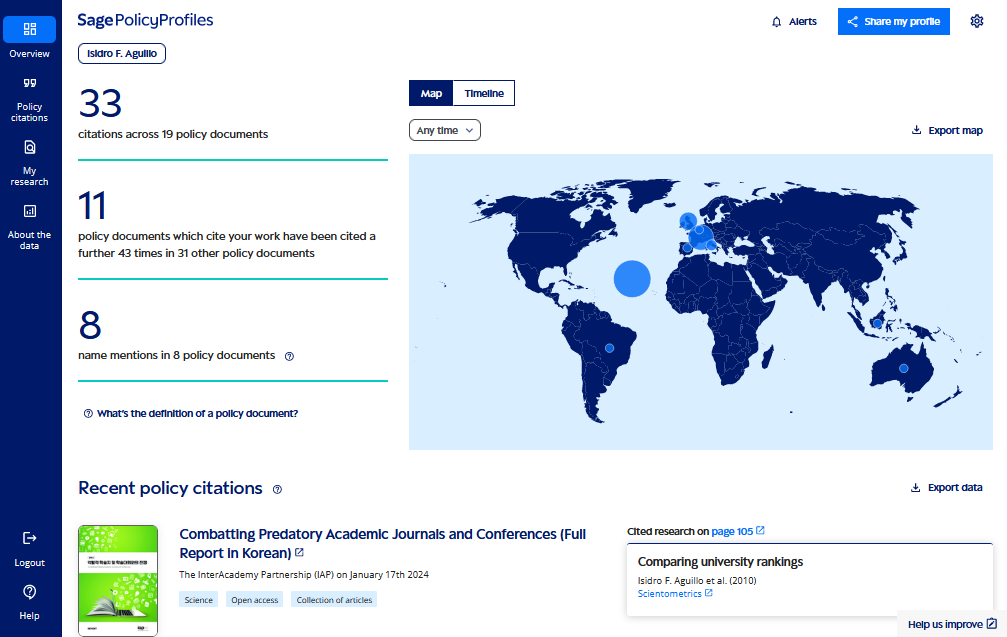 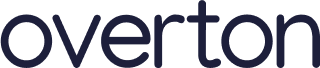 https://policyprofiles.sagepub.com/
Penetración de datos altmétricos
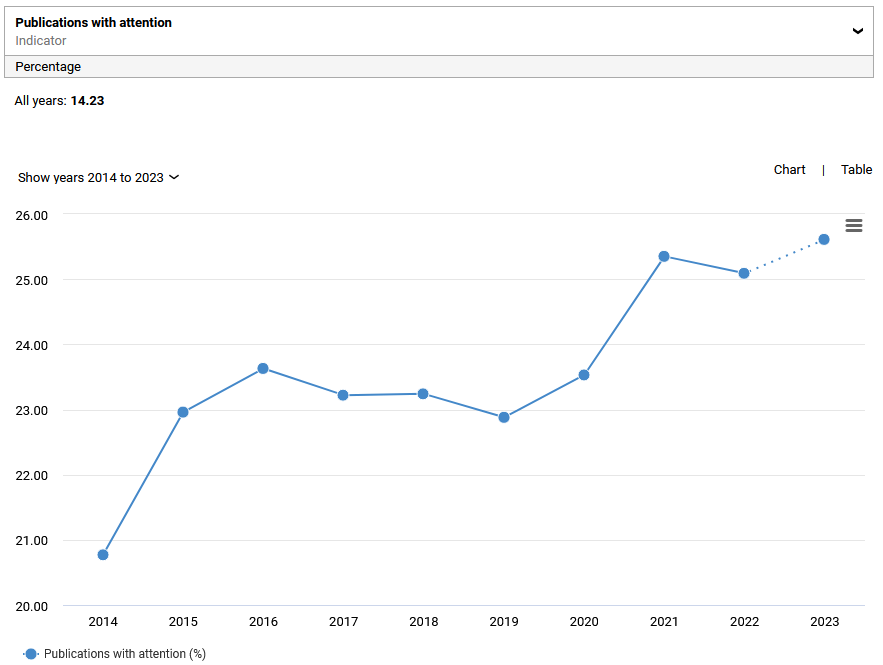 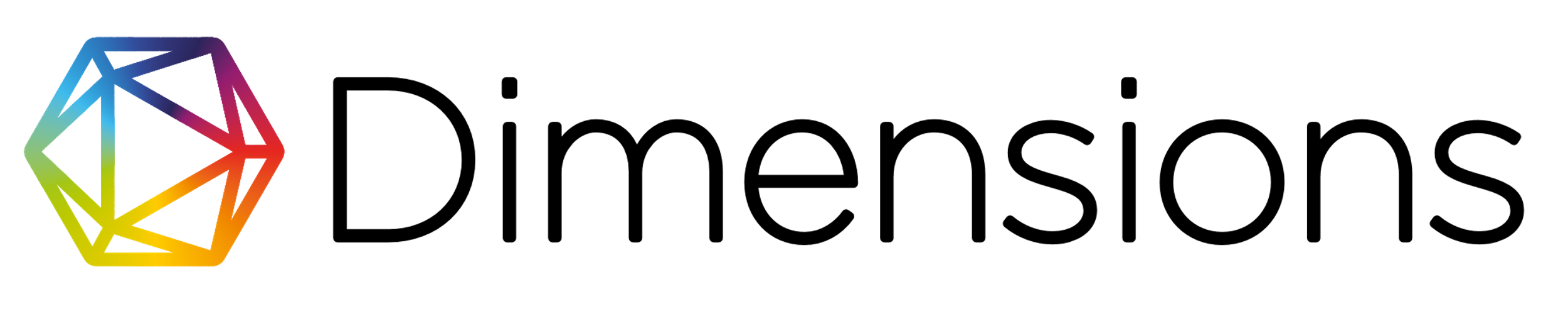 Ligados a DOIs
Cobertura histórica baja
Unpaywall: Open Access Status
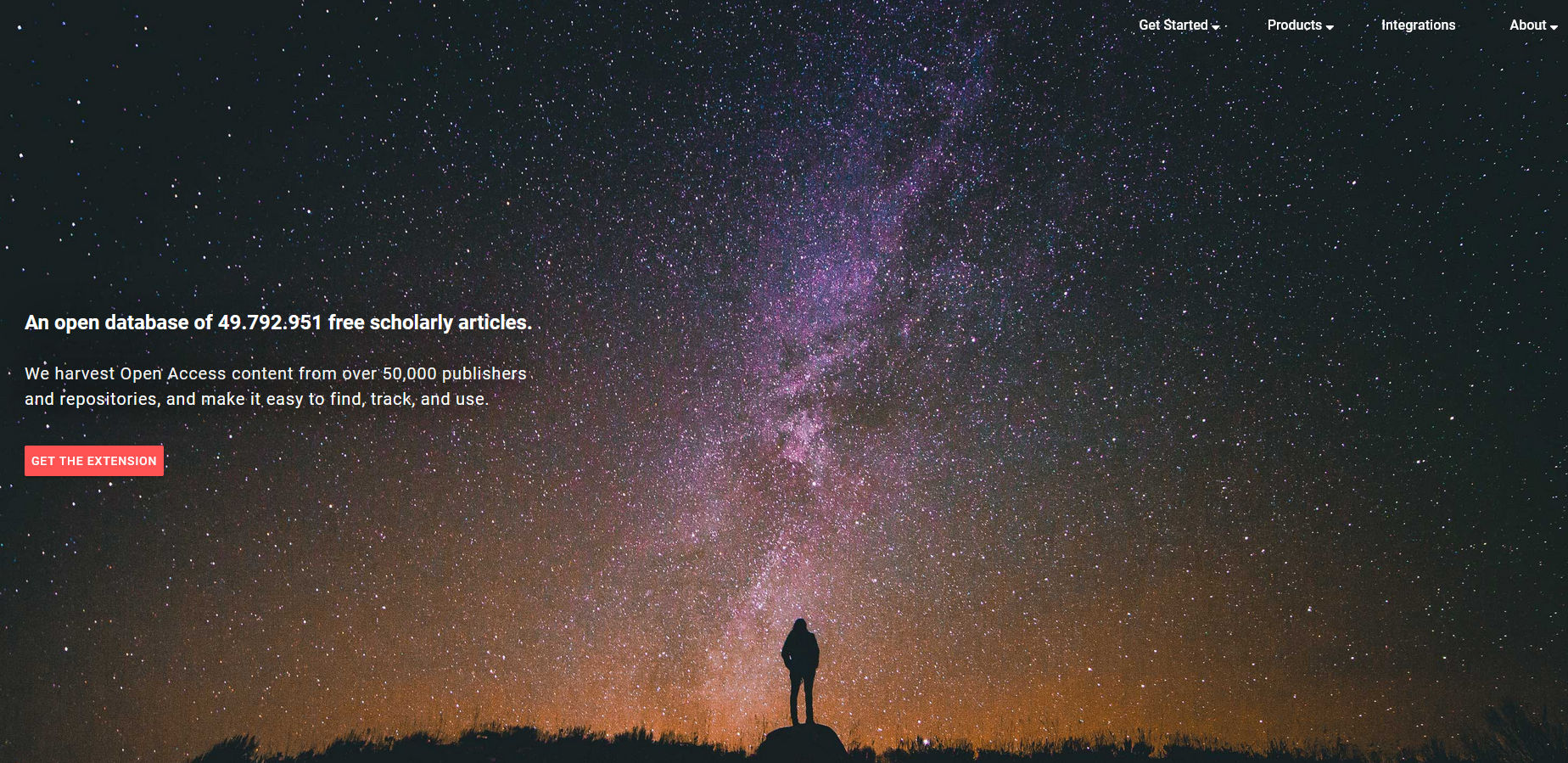 https://unpaywall.org/
Figshare
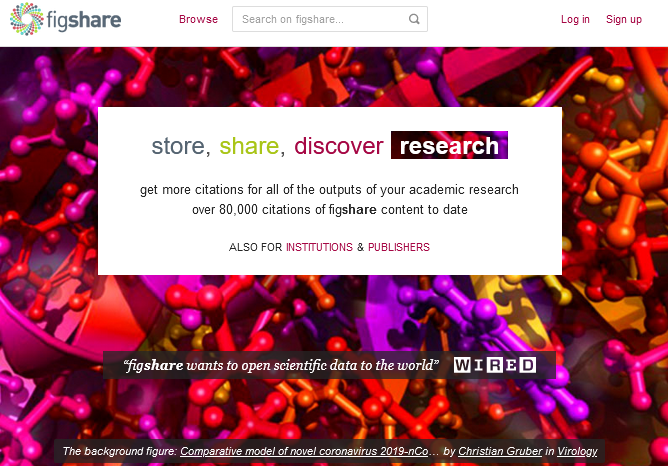 Repositorio de acceso abierto
GRID
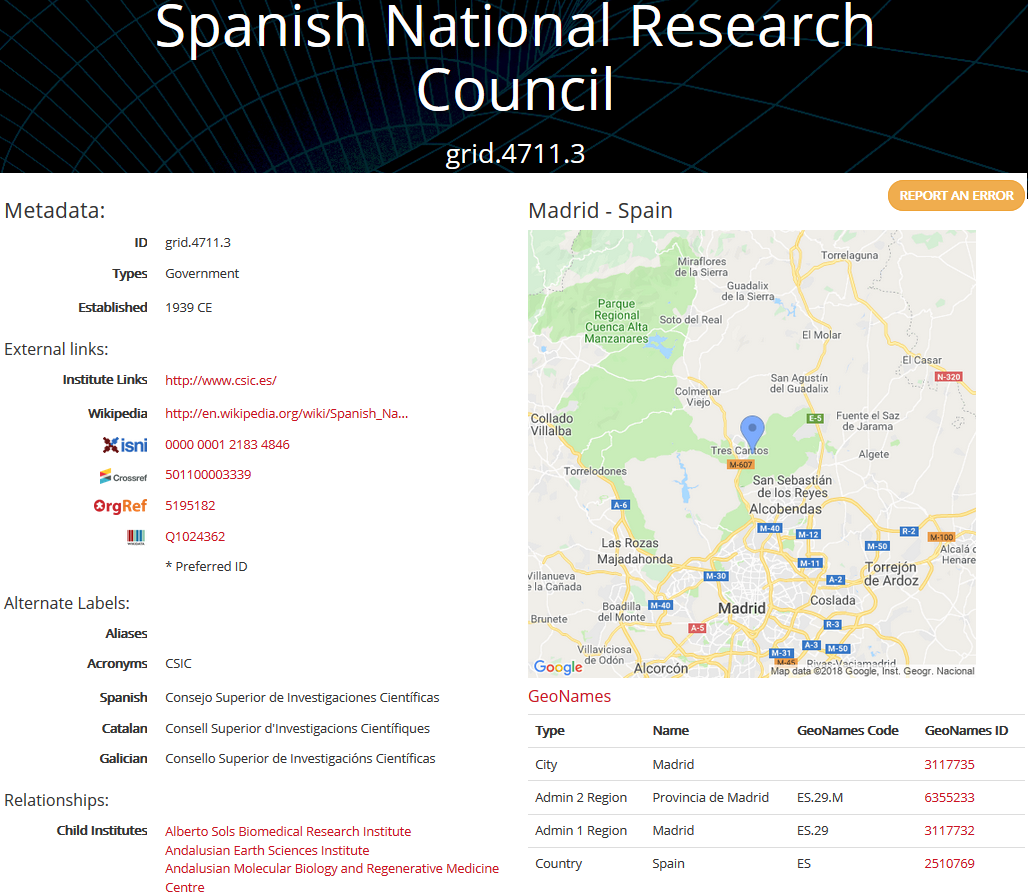 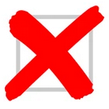 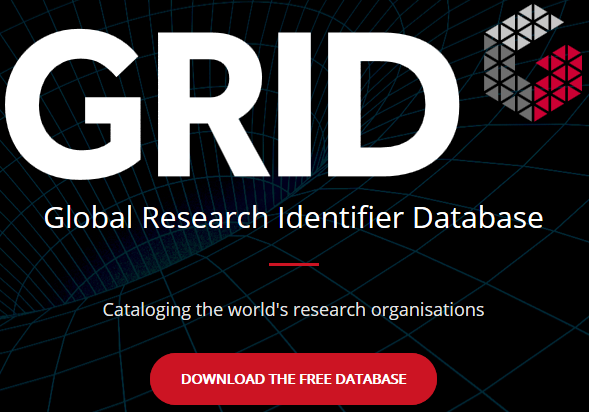 RoR
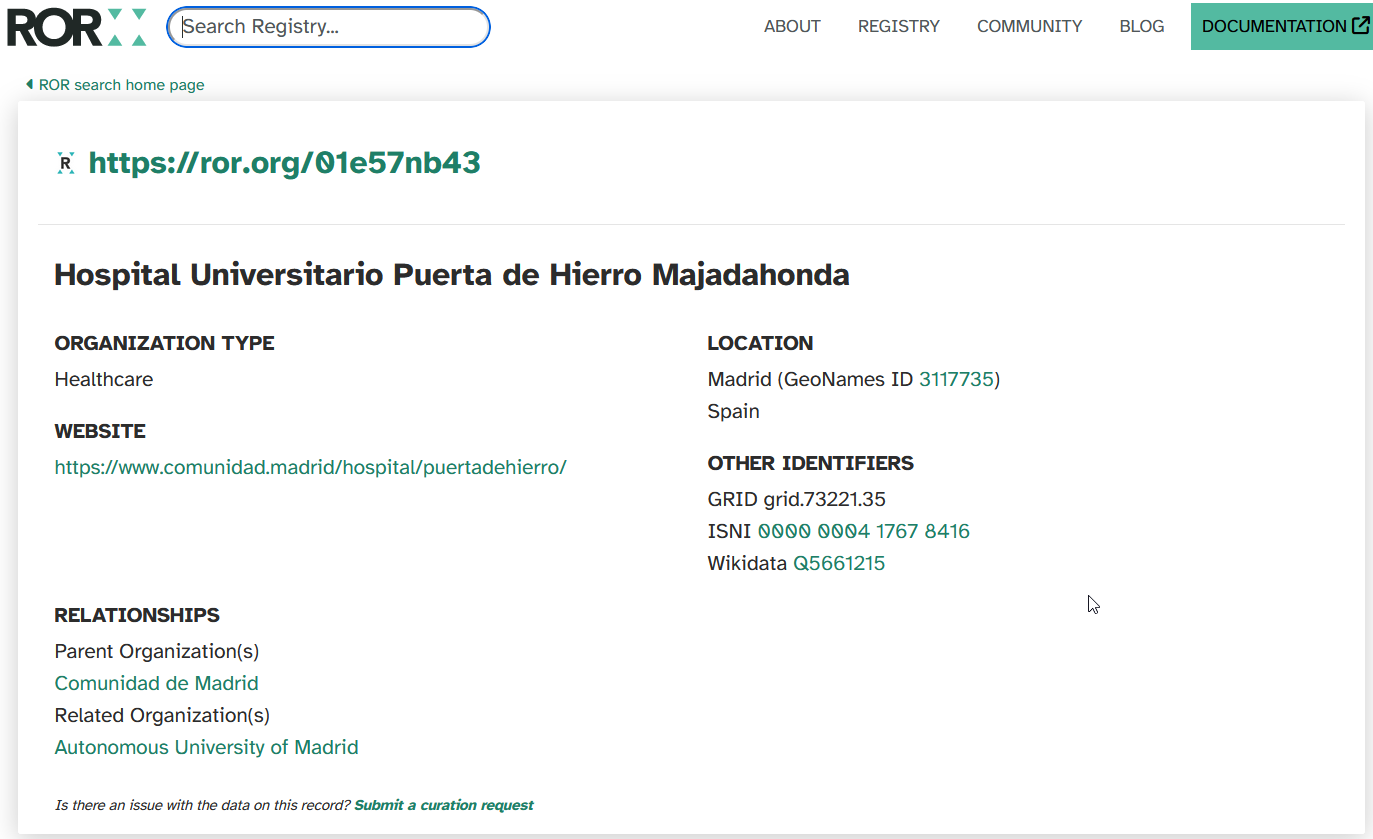 https://ror.org/
ReadCube
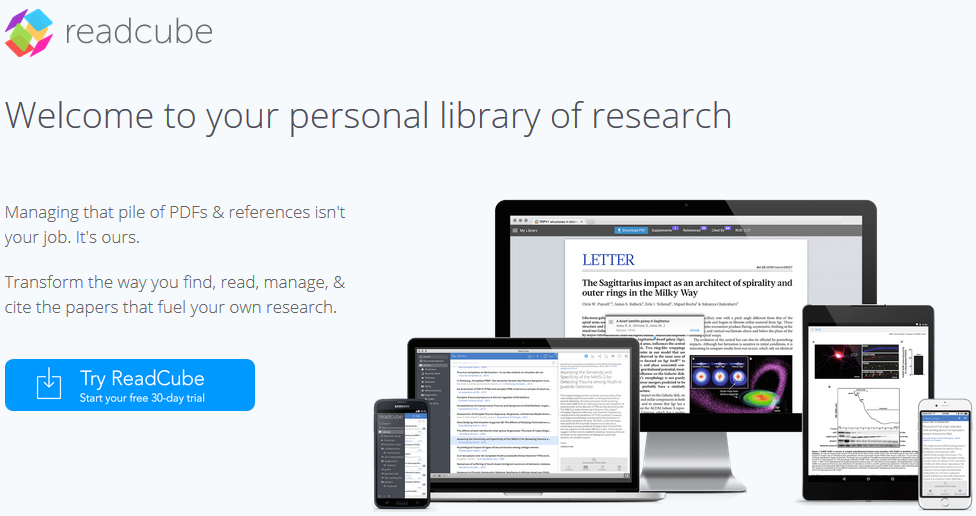 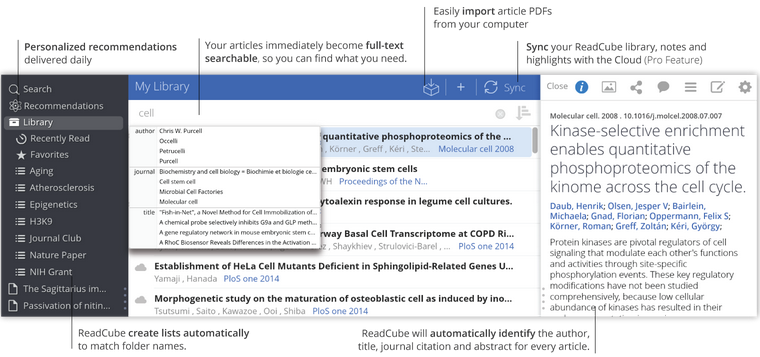 Nube propietaria ligada a la base de datos principal
Es el destino por defecto de la opción “Add to Library”
Pantalla principal
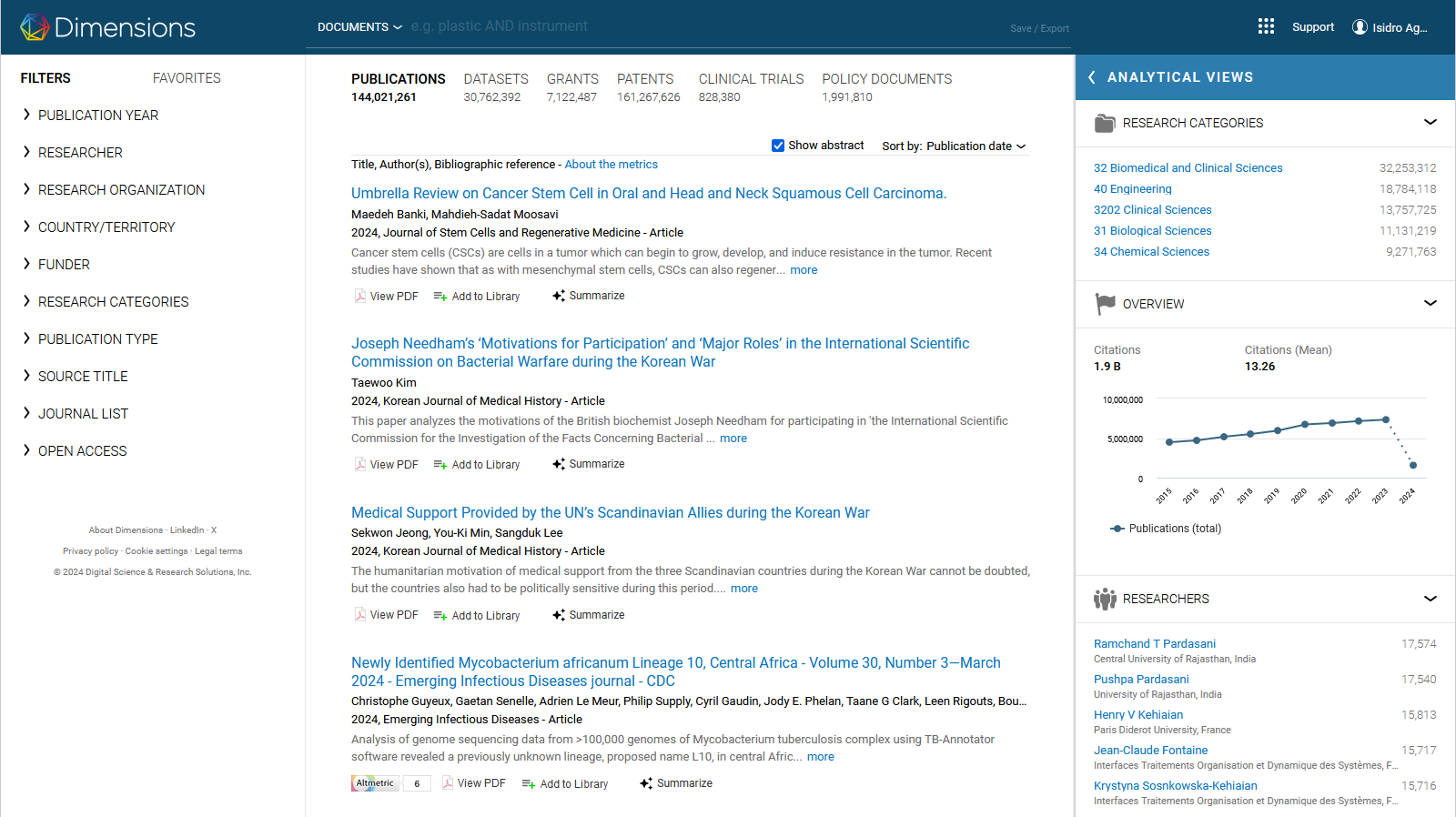 https://app.dimensions.ai/
Cobertura diferencial (I)
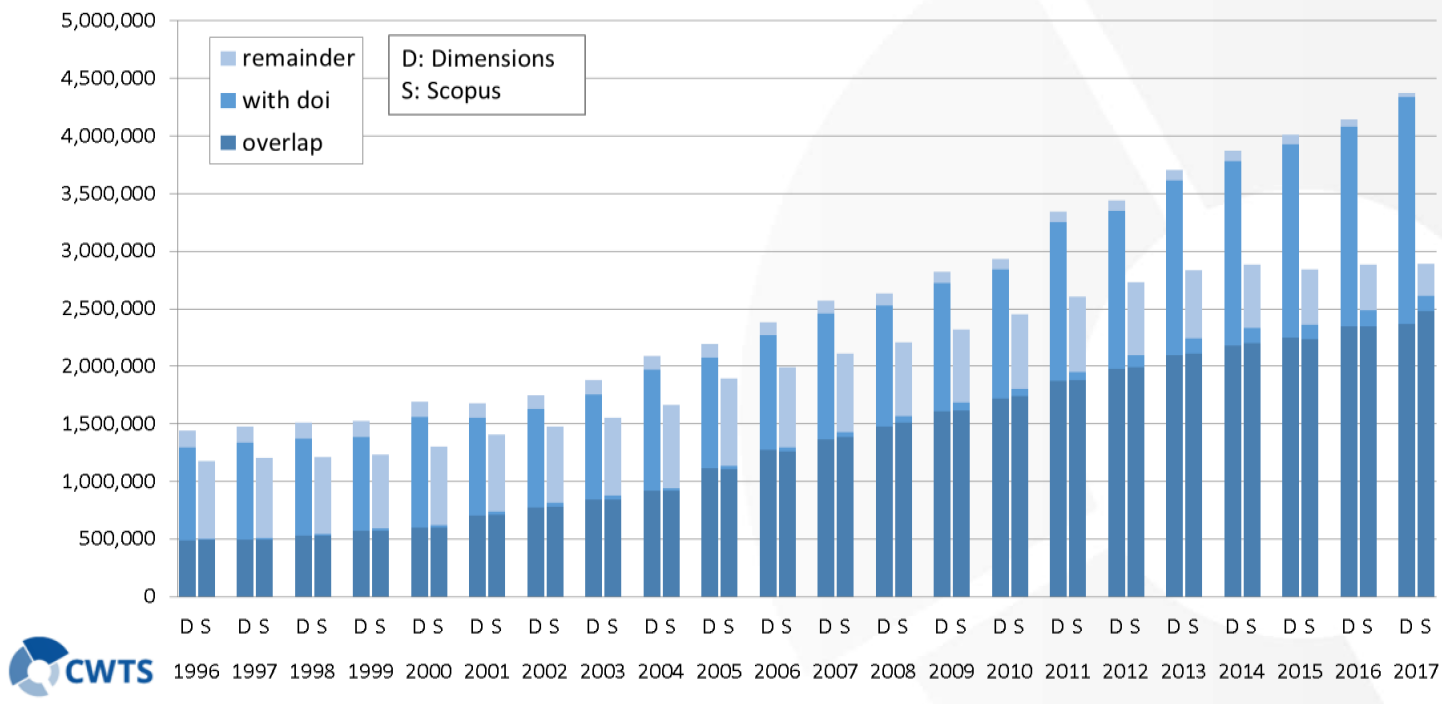 www.slideshare.net/LudoWaltman/web-of-science-scopus-dimensions-and-beyond-the-evolving-landscape-of-bibliometric-data-sources
Cobertura diferencial (II)
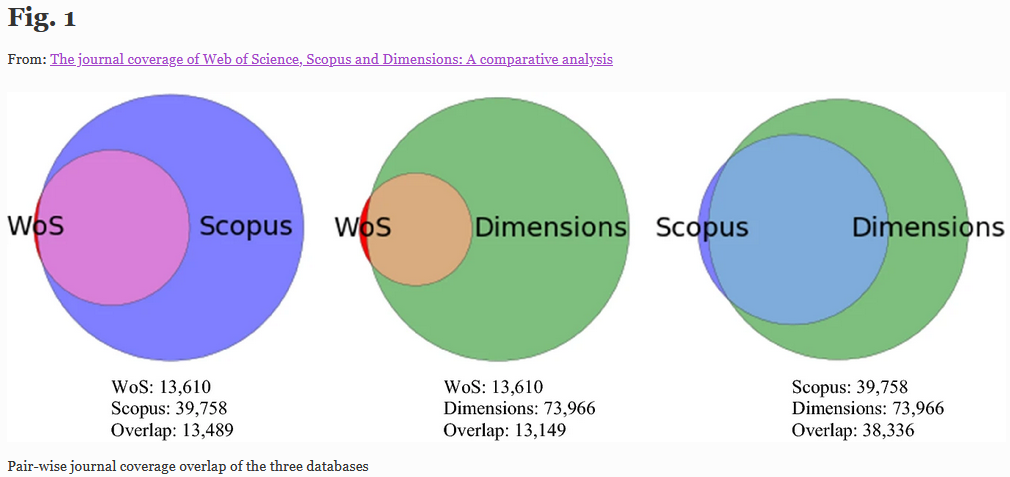 https://link.springer.com/article/10.1007/s11192-021-03948-5
Cobertura diferencial (III)
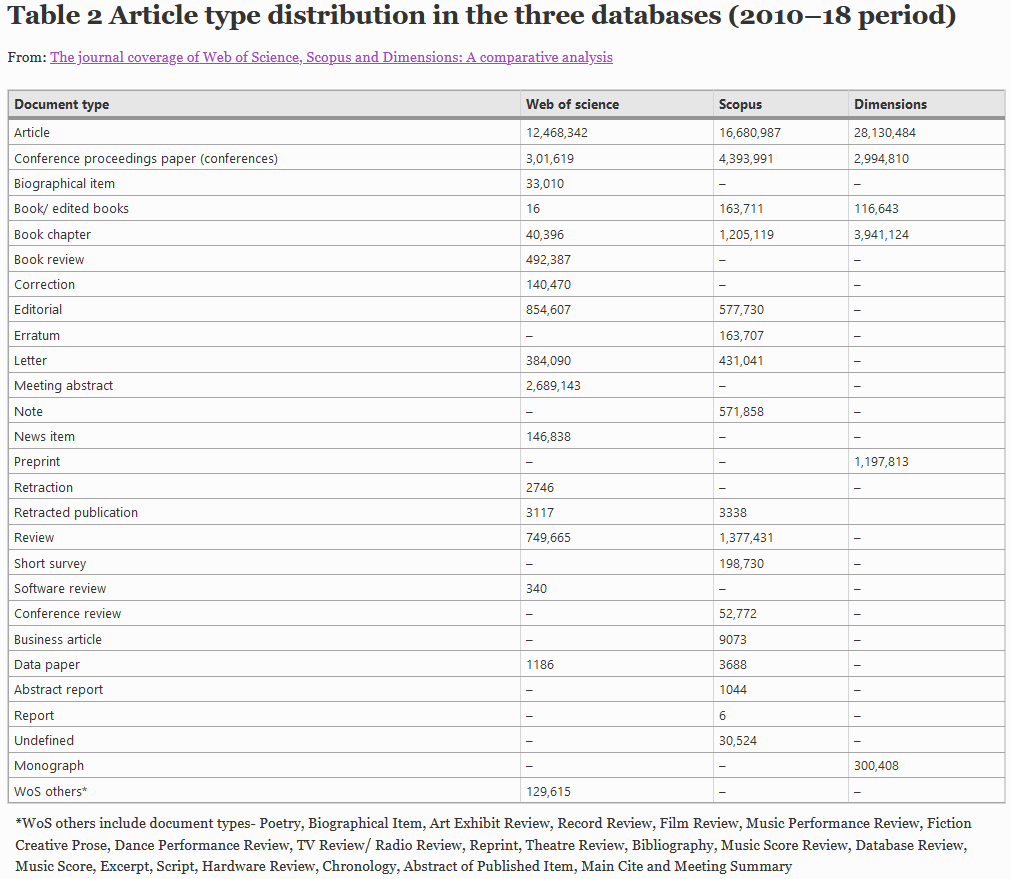 https://link.springer.com/article/10.1007/s11192-021-03948-5
Búsqueda simple: Operadores
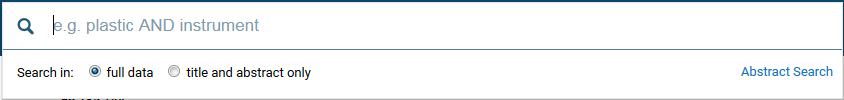 Booleanos: AND, OR; NOT (siempre en mayúsculas)
	Admite paréntesis para búsquedas complejas
Adyacencia (estricta): Texto entre comillas
Title and abstract: Busca solo en el título y en el resumen
Abstract: Texto libre (frase o series de frases)
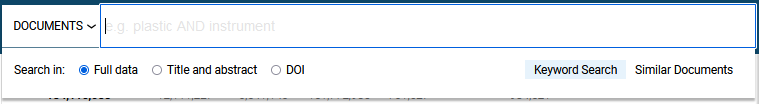 Registro tipo
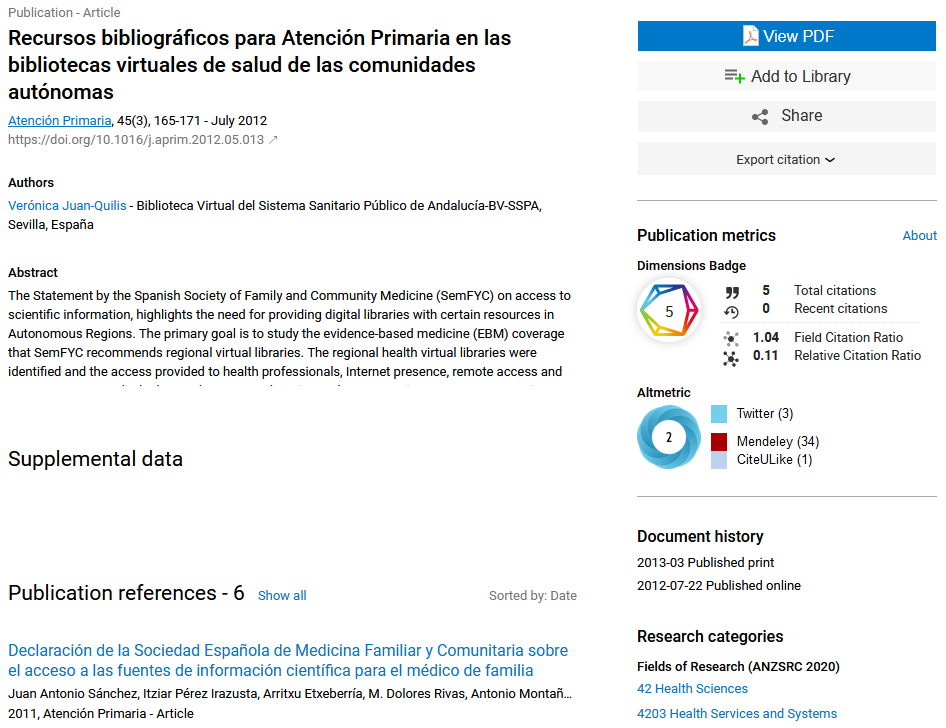 Filtros
Versión gratuita
	Año de publicación: ¡Desde 1665!
	Investigador (autor): ¡Ojo!
	Disciplina: Australian & New Zealand Standard 	  	 	       Research Classification ANZSRC 2008
	Tipo de publicación
	Nombre de la fuente
	Acceso abierto



Limitar a la derecha genera un AND
Seleccionar a la izquierda y limitar abajo genera un OR
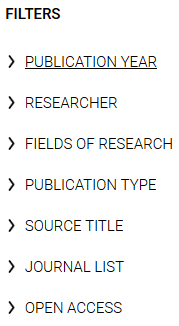 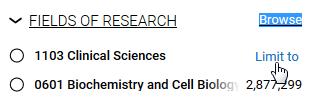 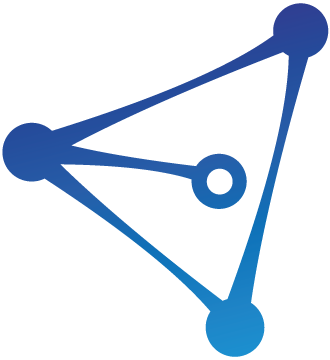 Métricas
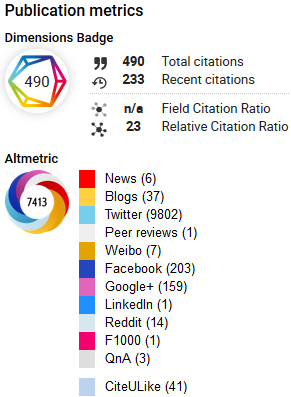 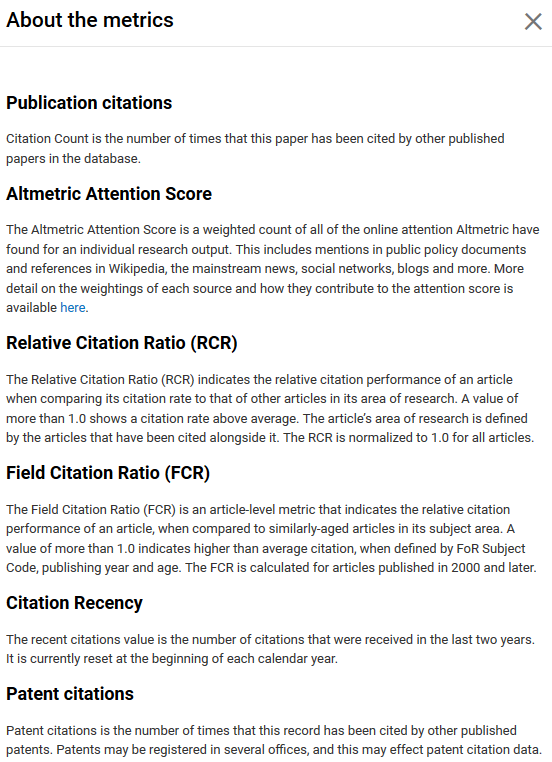 DISCIPLINA Y AÑO.  POST 2000
2 AÑOS
Métricas
Relative Citation Ratio (RCR)
The Relative Citation Ratio (RCR) indicates the relative citation performance of an article, when compared to other articles in its area of research. The RCR is normalized to 1.0 and calculated for all articles funded by the NIH in the Dimensions catalog. An RCR of more than 1.0 shows that a publication has an above average citation rate for its group, when defined by the subject area citation rates of the articles that have been cited with it.
Articles that are less than 2 years old, or do not have citations, do not have an RCR.
Field Citation Ratio (FCR)
The Field Citation Ratio (FCR) indicates the relative citation performance of an article, when compared to similarly-aged articles in its subject area. The FCR is normalized to 1.0 for this selection of articles. An FCR value of more than 1.0 shows that the publication has a higher than average number of citations for its group (defined by its FoR Subject Code, publishing year, and age).
Articles that are less than 2 years old do not have an FCR. An article with zero citations has an FCR of 0.

“Comparison of two article-level, field-independent citation metrics: Field-Weighted Citation Impact (FWCI) and Relative Citation Ratio (RCR)”: http://ssrn.com/abstract=3237564
Narrativas métricas
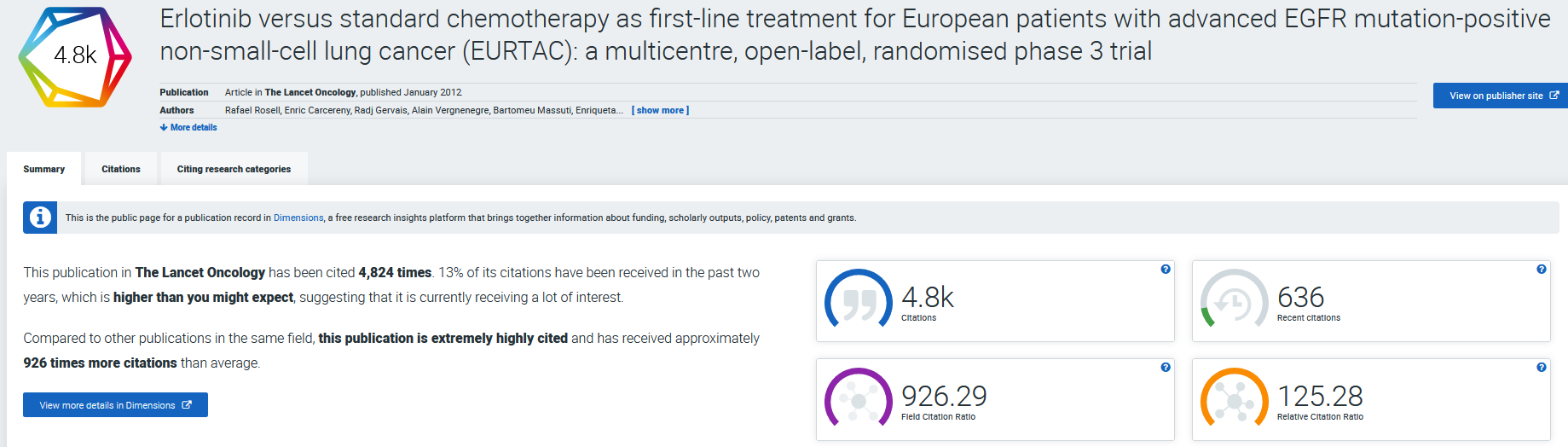 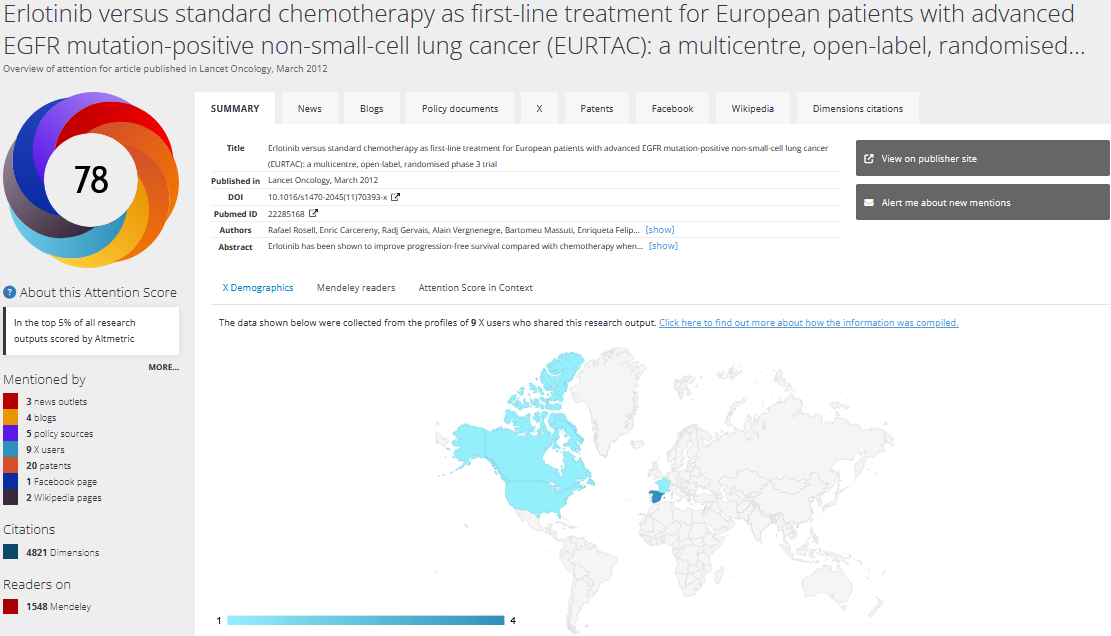 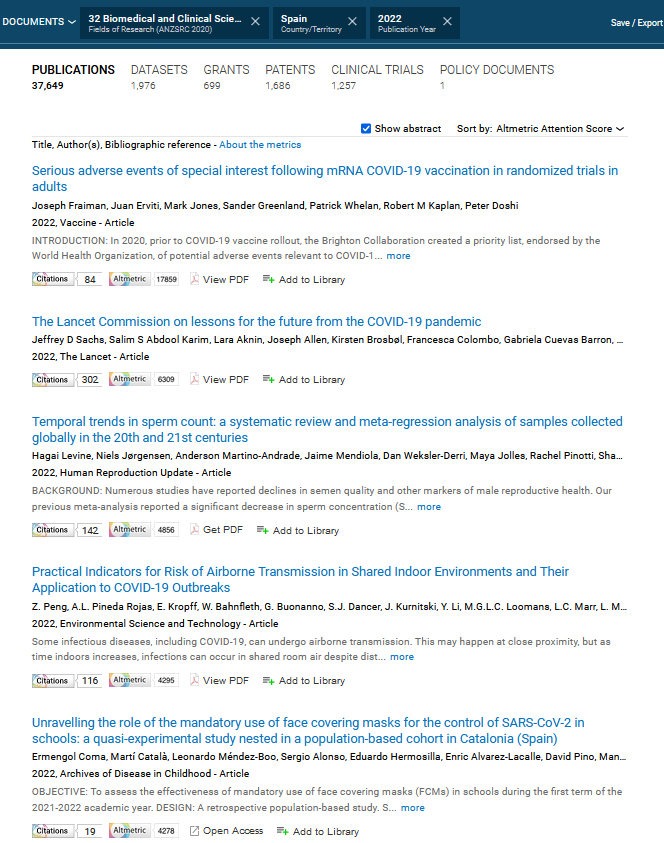 Rankings
1º
2º
3º
4º
5º
Acceso Abierto
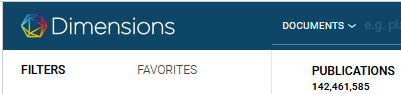 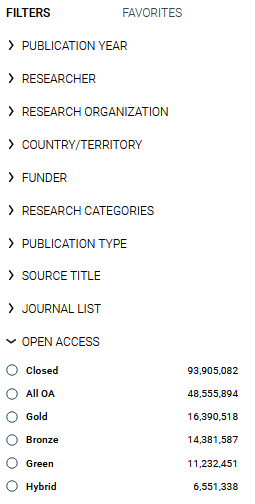 34% (y subiendo) de los registros son ítems de acceso abierto
Se pueden ordenar por fecha y métricas
Perfil de investigador (I)
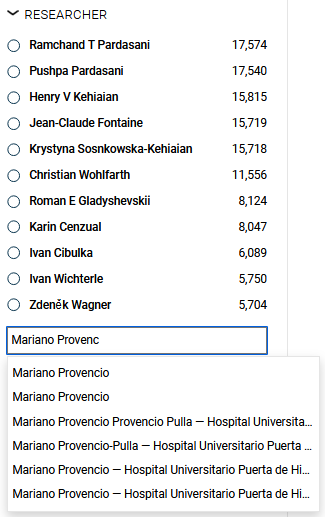 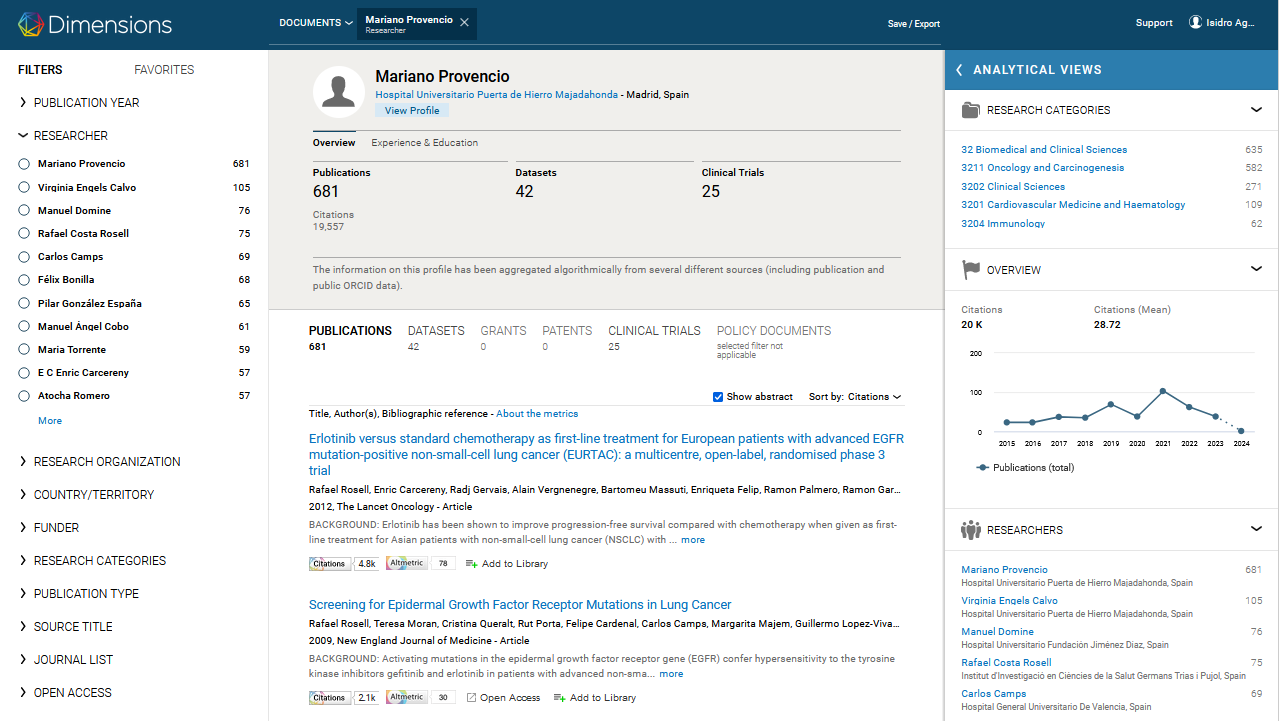 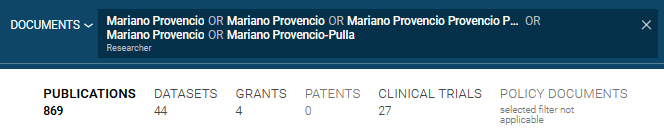 Perfil de investigador (II)
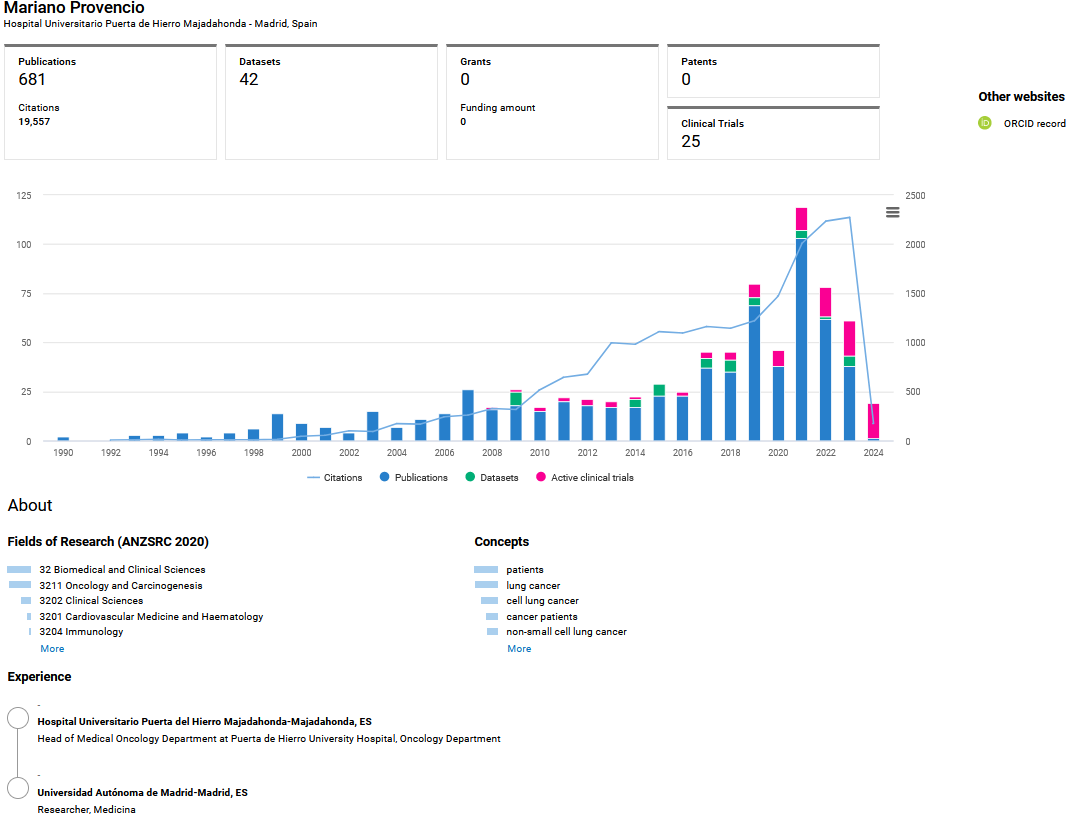 Perfil Institucional (I)
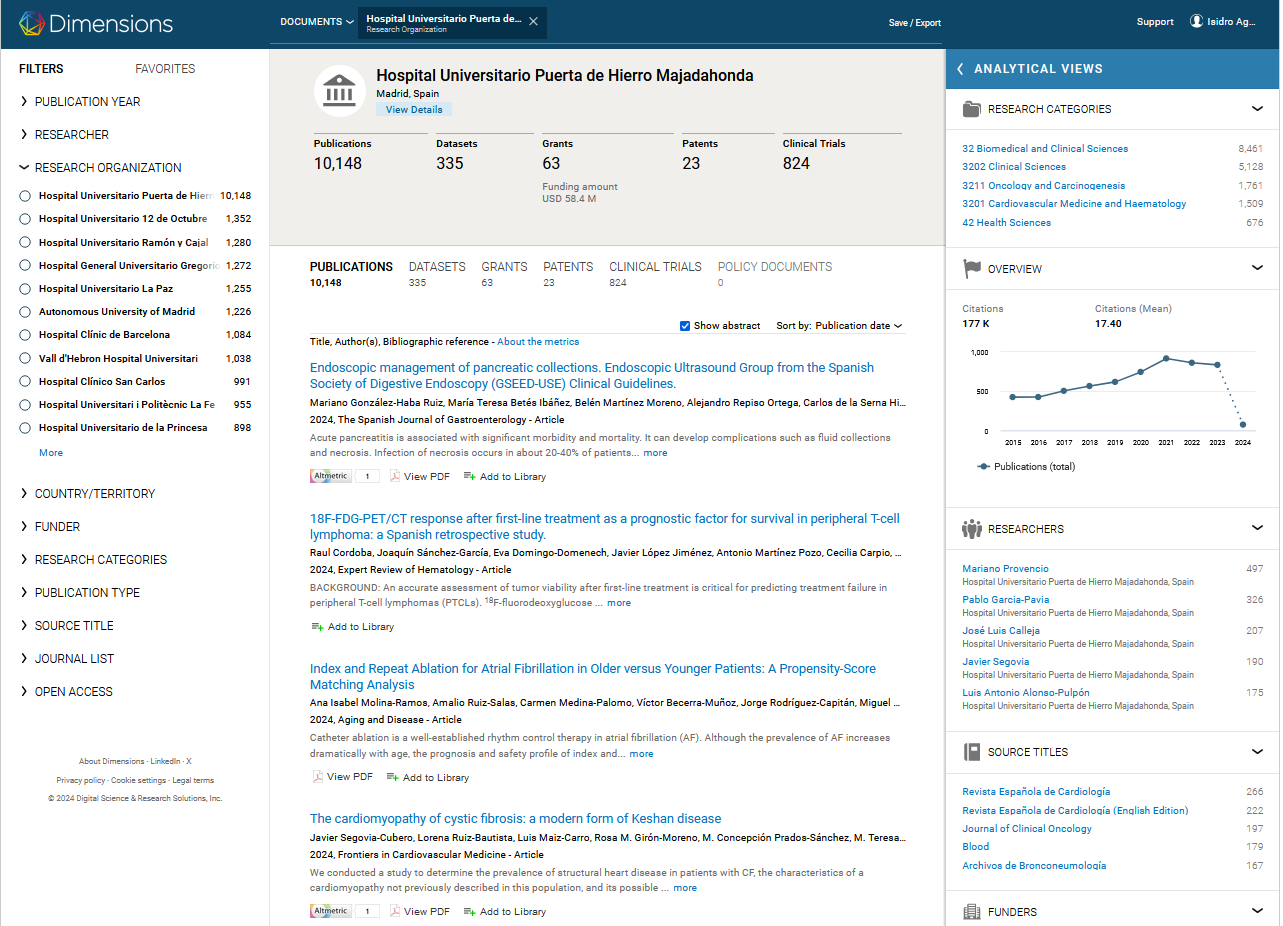 Perfil Institucional (II)
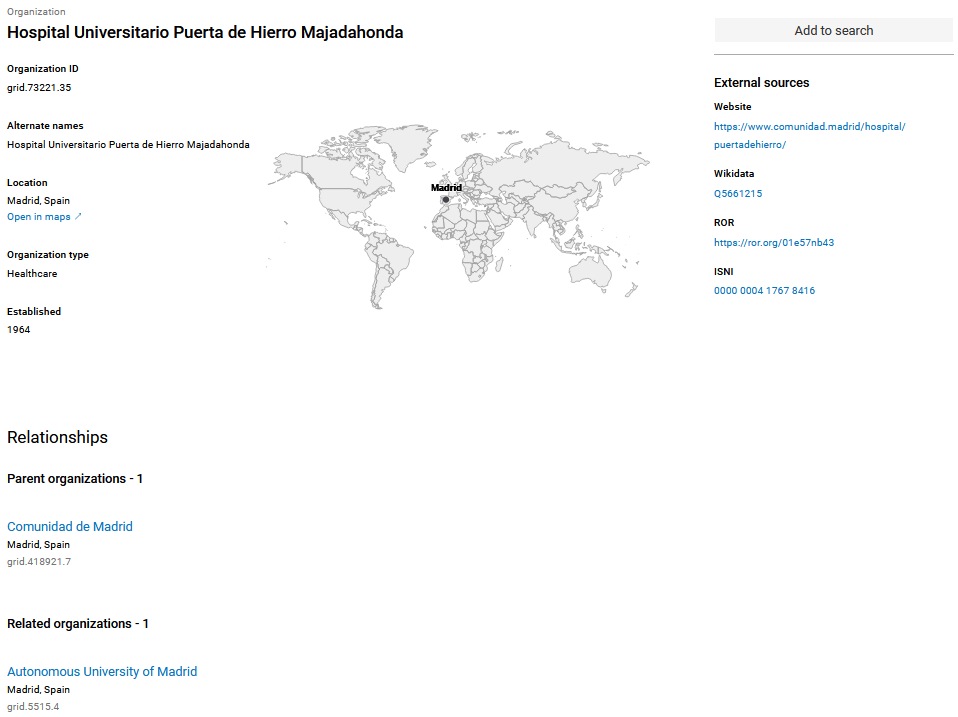 Perfil de revista
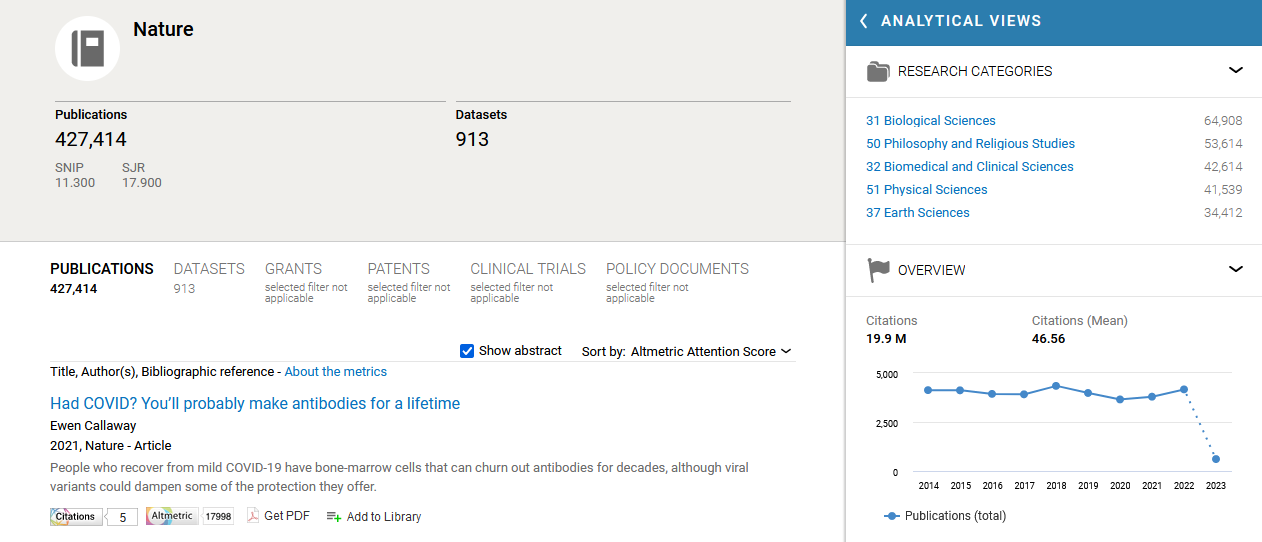 Búsqueda compleja
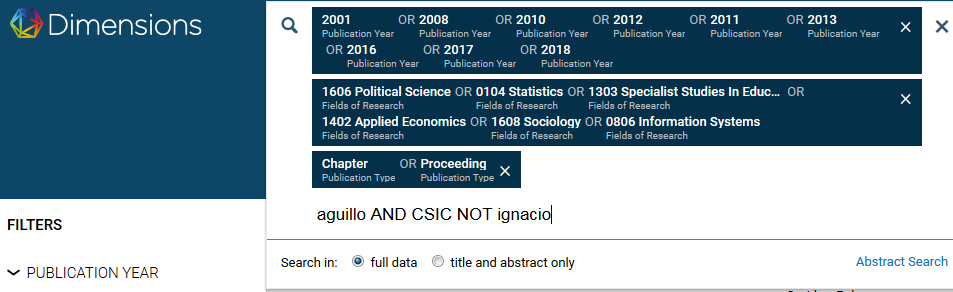 Entrada principal con búsqueda libre con booleanos
	Editable directamente
Campos generan entradas adicionales independientes
	Se abren con los filtros del selector lateral
	Al cerrarse regresan el filtro a su posición original
Versión de pago: Diferencias
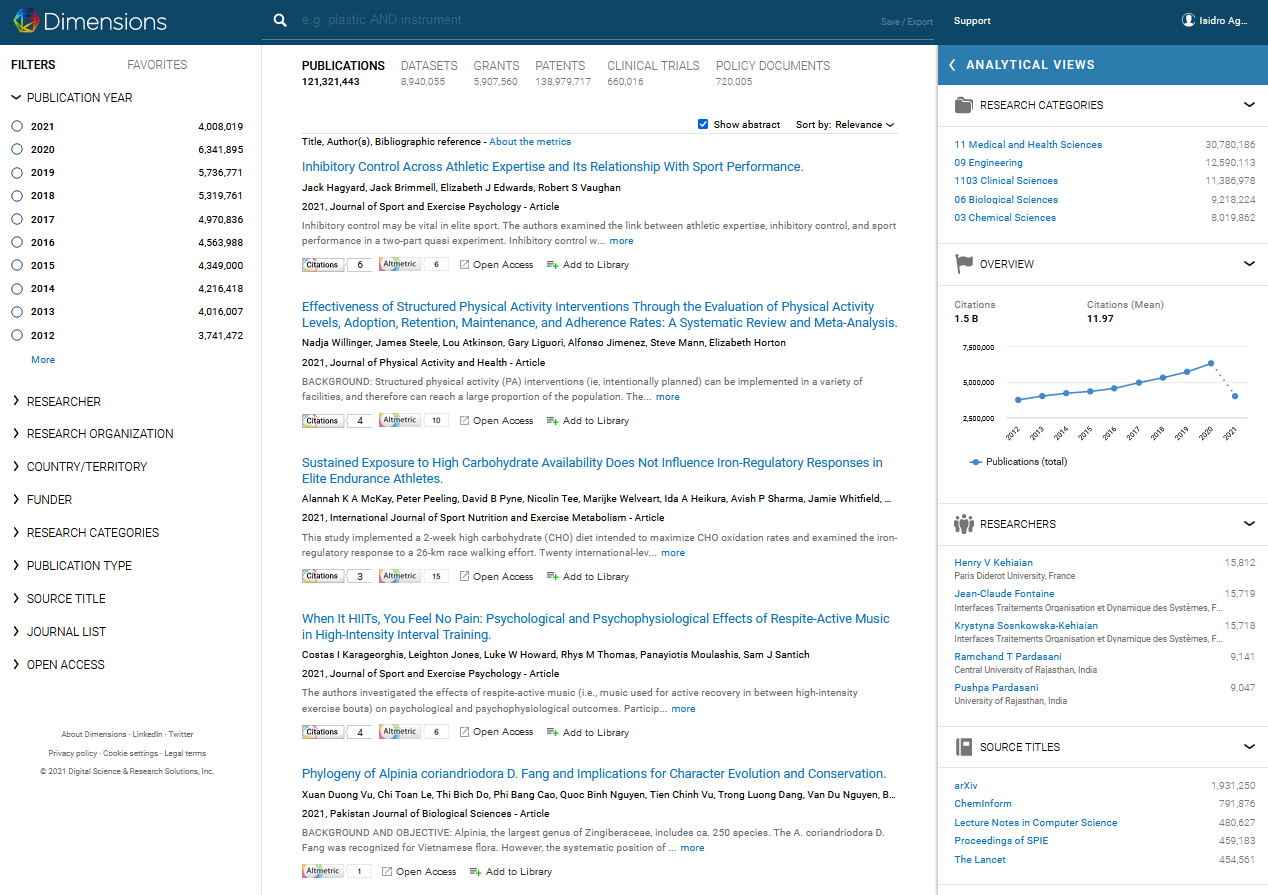 Analíticas avanzadas (I)
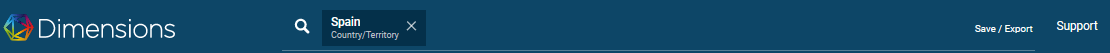 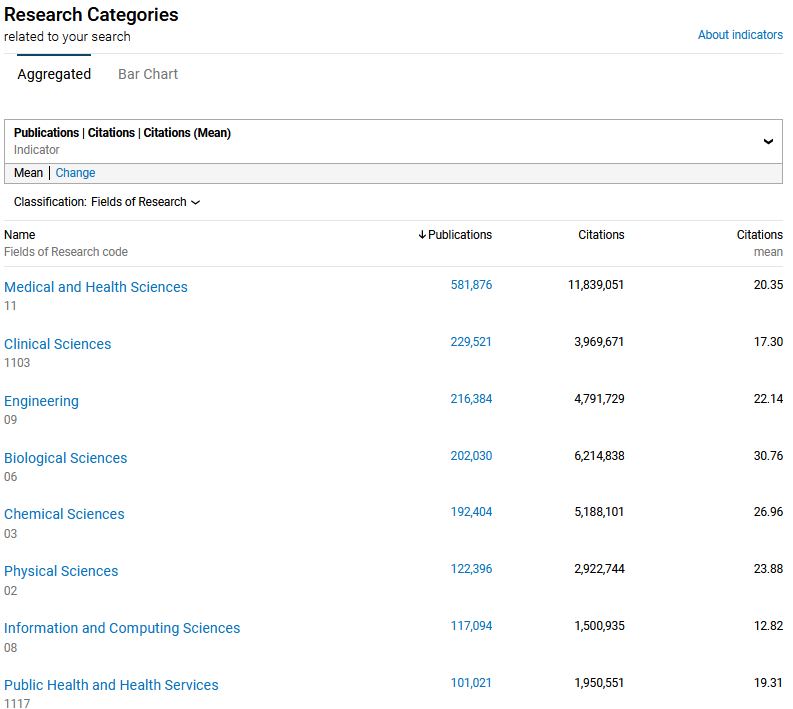 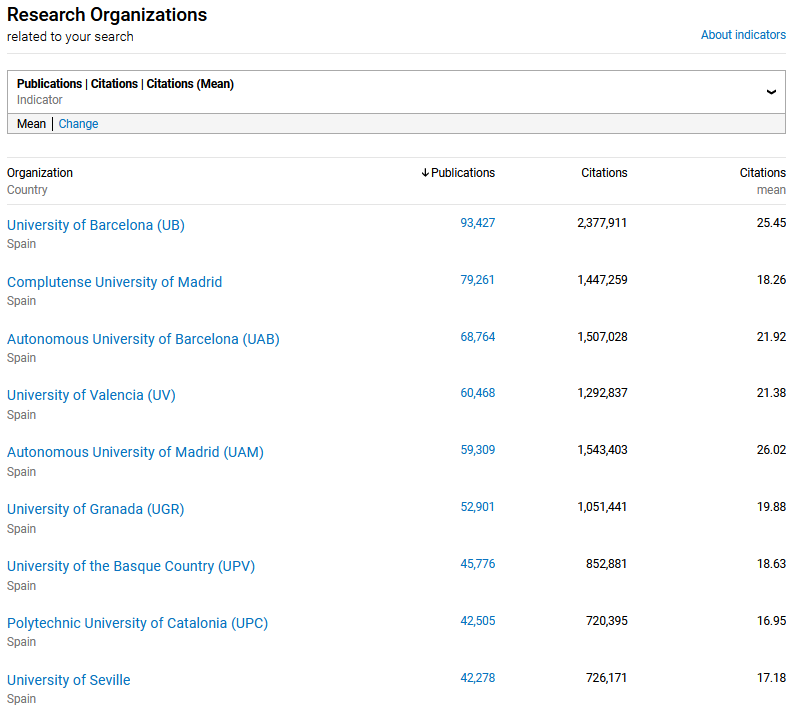 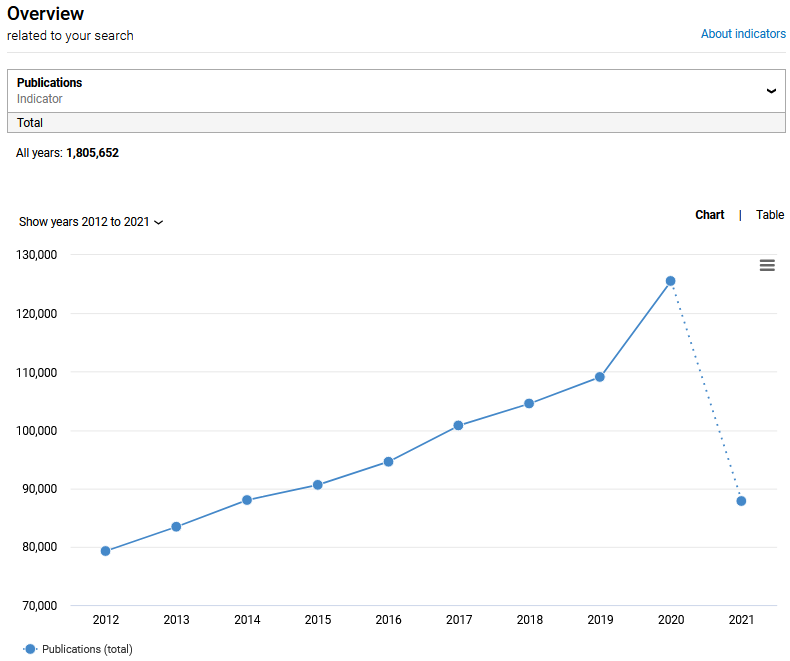 Analíticas avanzadas (II)
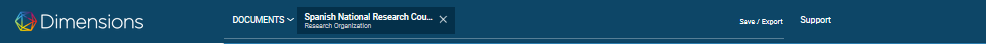 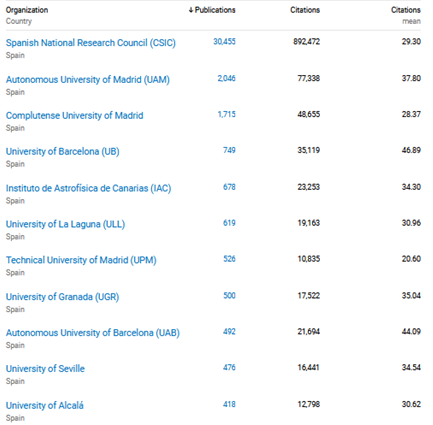 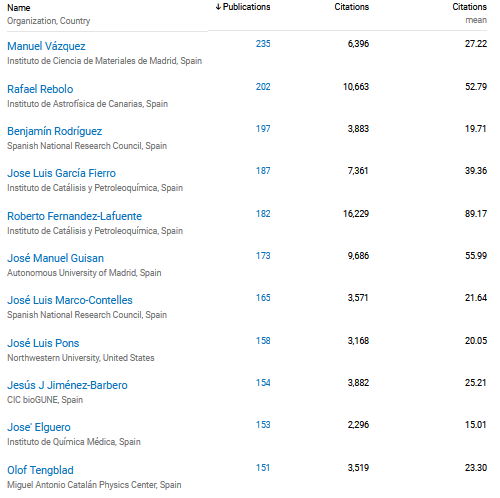 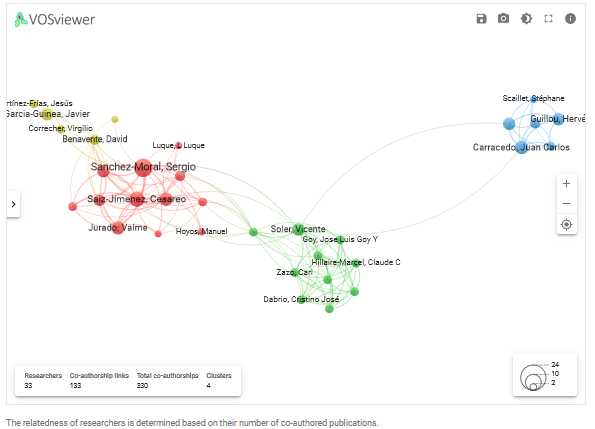 API
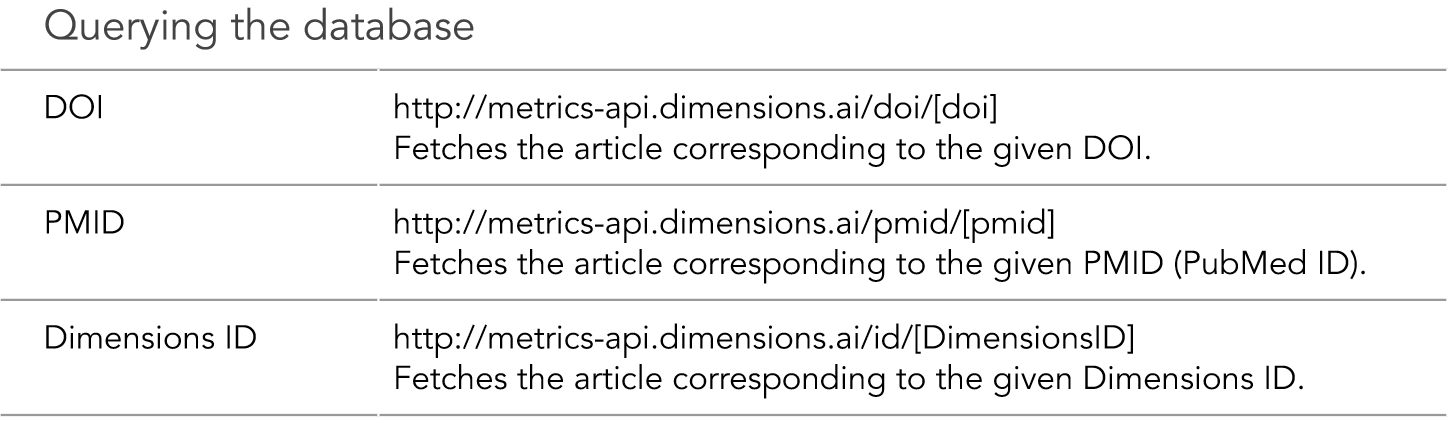 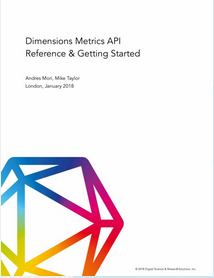 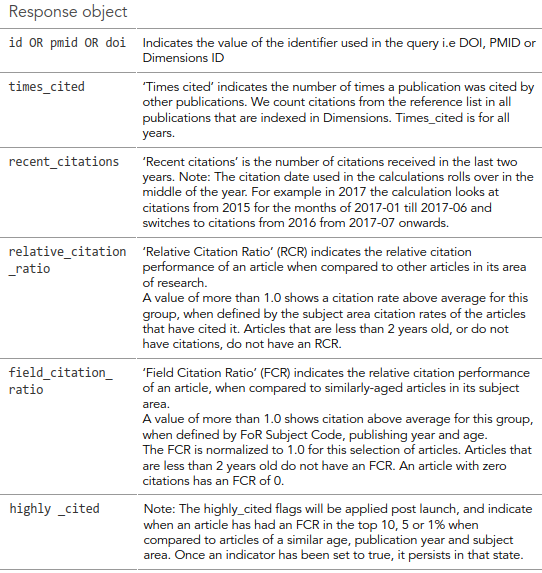 figshare.com/s/3c8f0284e8e51718c1b2
Exportando
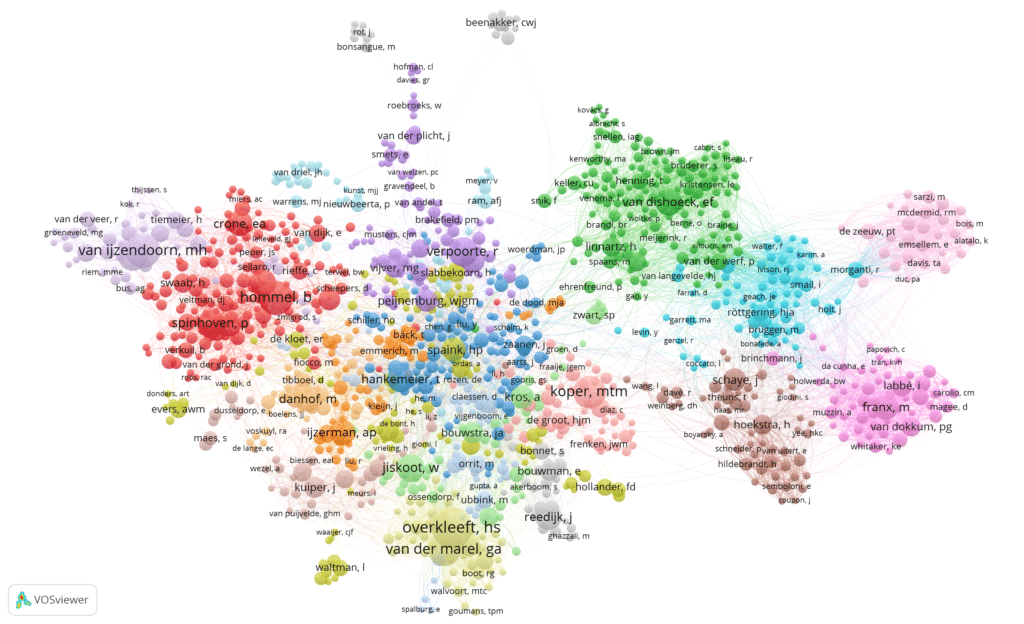 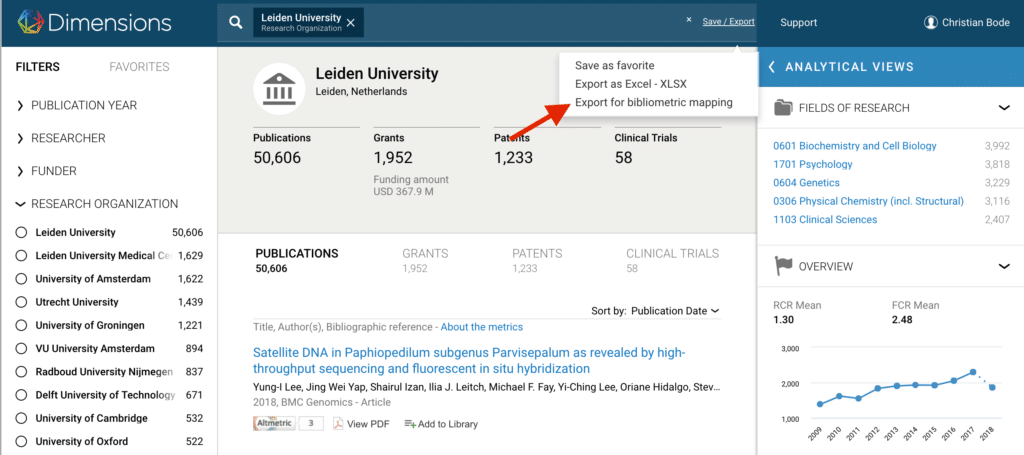 www.dimensions.ai/2018/08/discovering-relationships-between-researchers-
and-publications-using-dimensions-data-just-got-a-lot-more-colorful/
VoSviewer
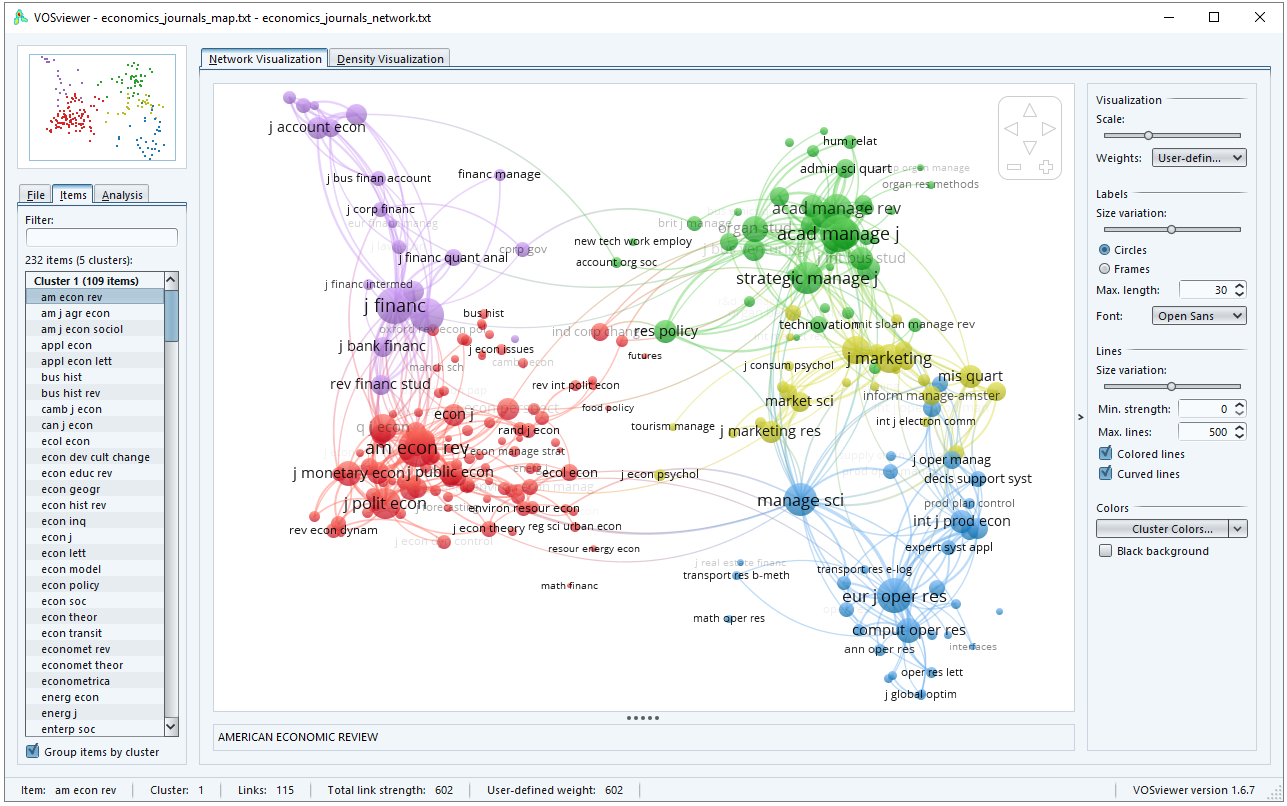 1.6.20 (octubre 2023)
https://www.vosviewer.com/
VoSviewer en Dimensions
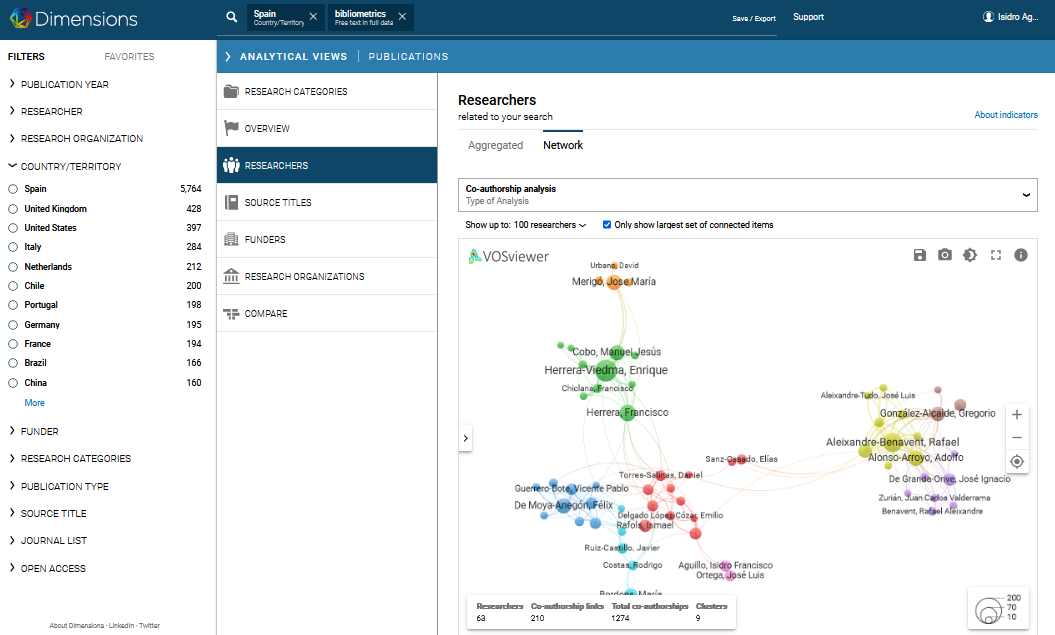 Cuenta personal
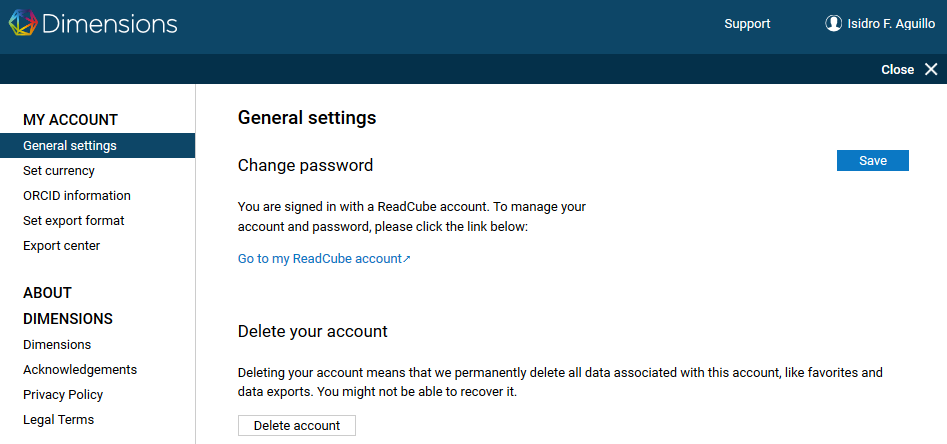 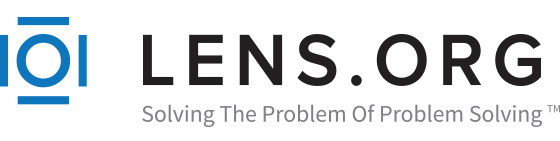 Programa
Fuentes
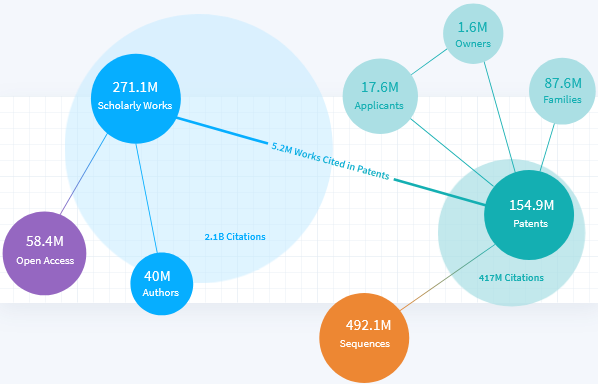 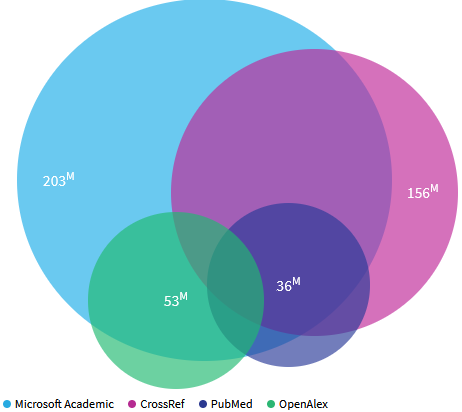 CORE
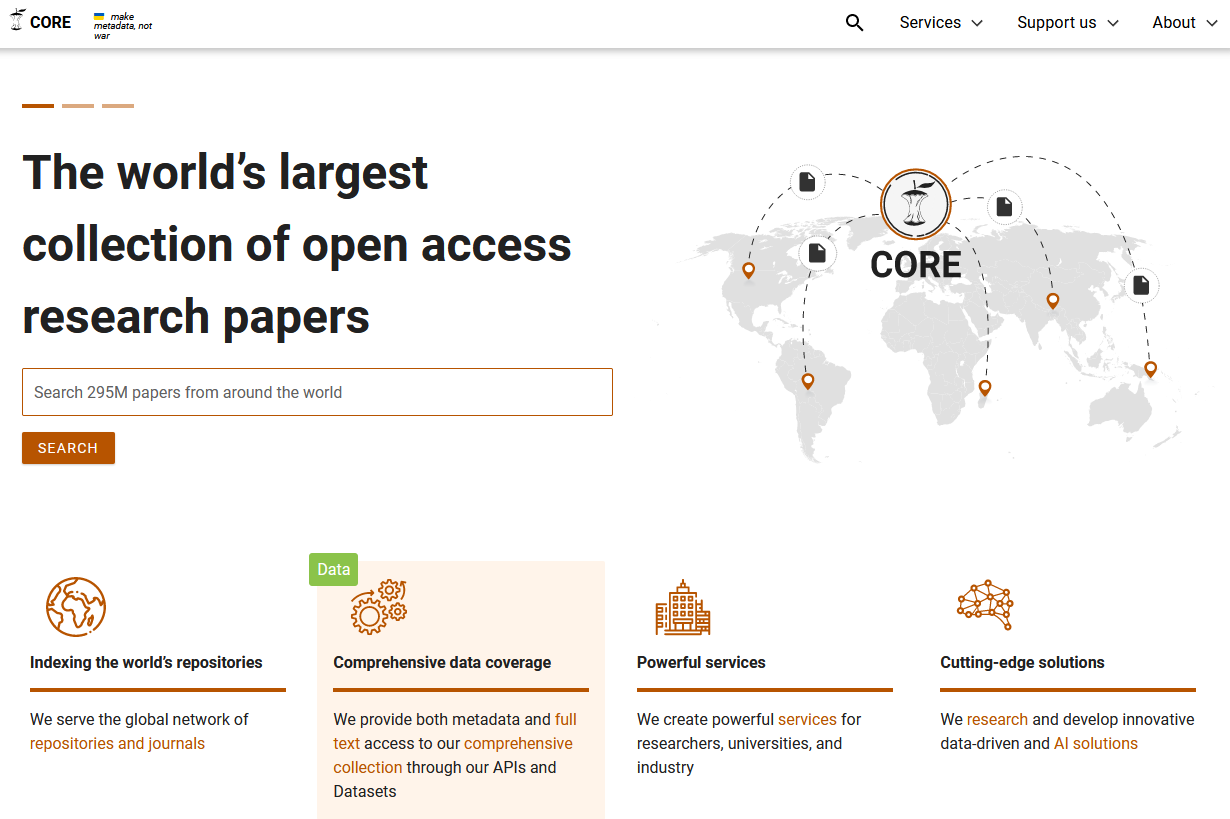 core.ac.uk
Pantalla principal
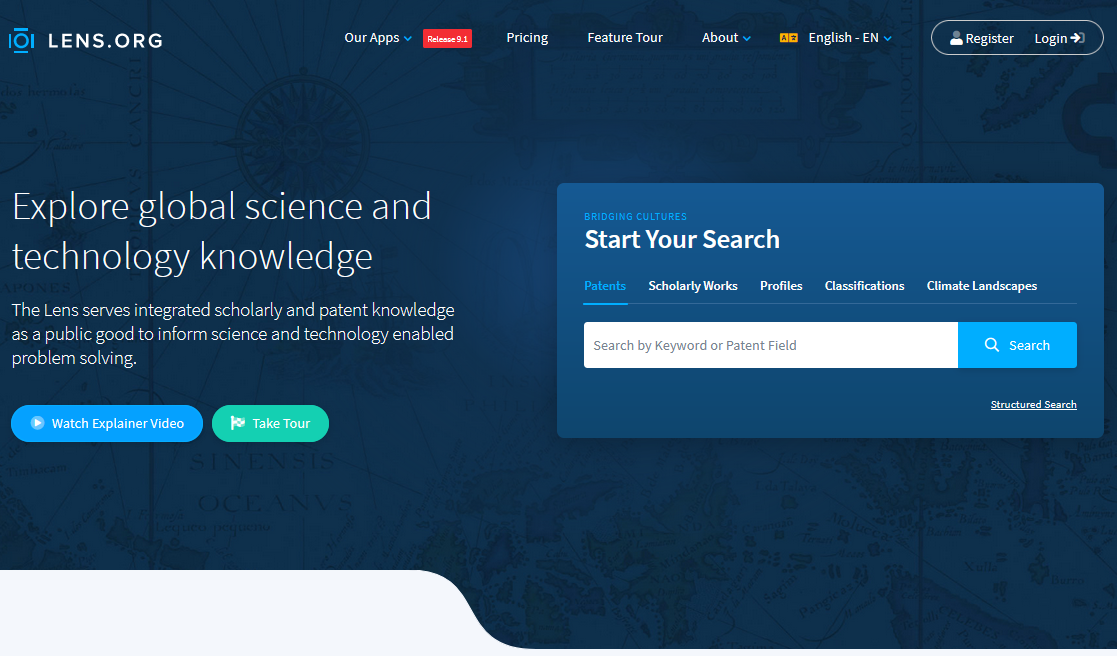 Versión 9.1
Pantalla principal
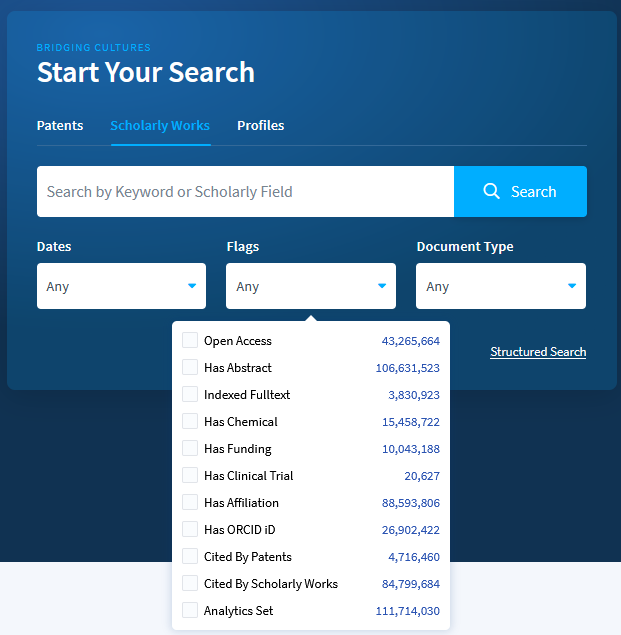 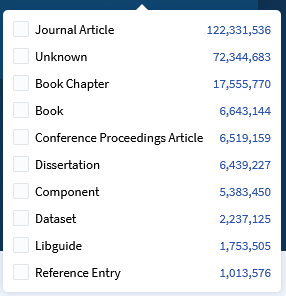 Pantalla de resultados
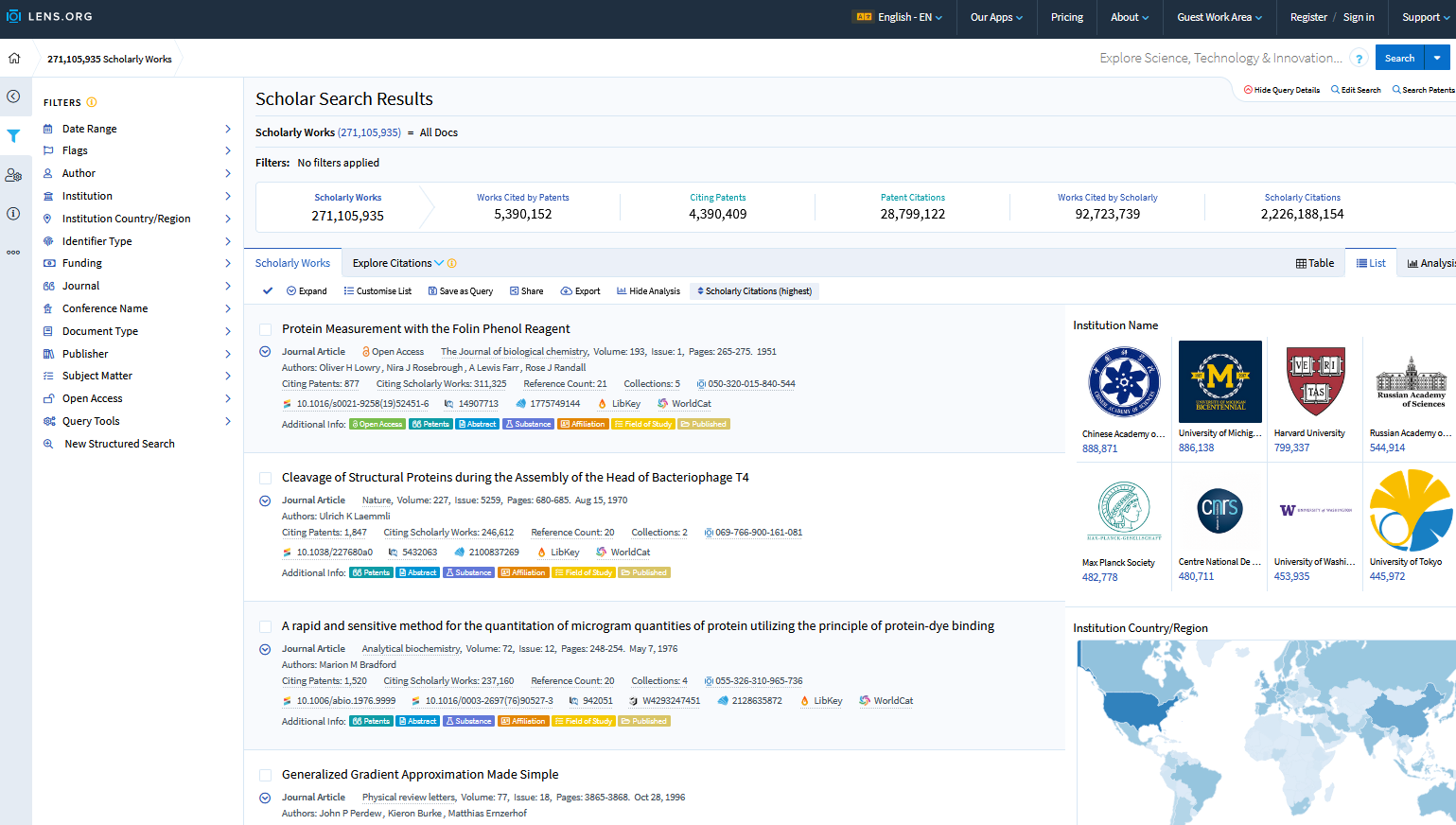 Limitaciones: Cobertura
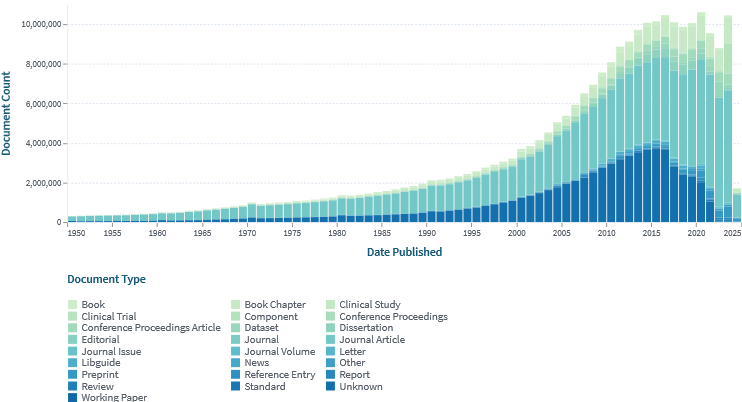 Limitaciones: Normalización
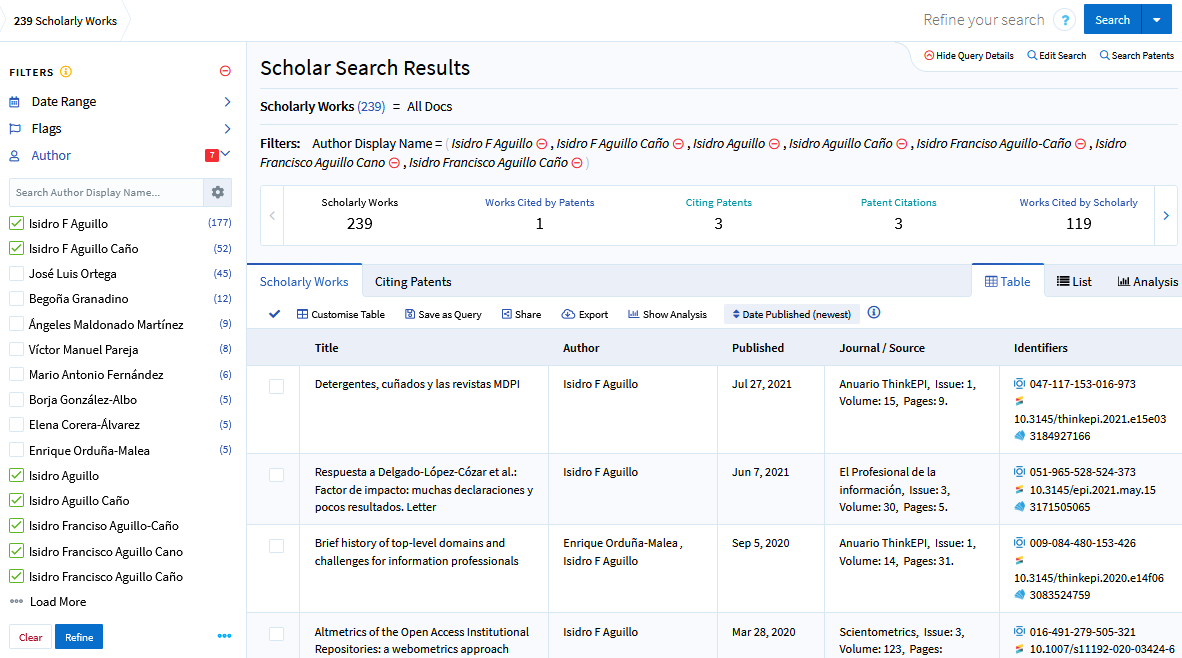 Limitaciones: Versiones
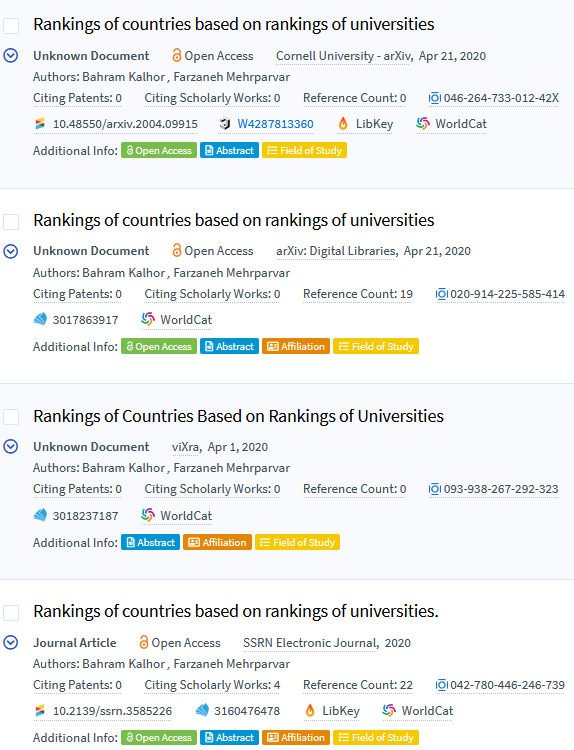 Scholar: Búsqueda estructurada
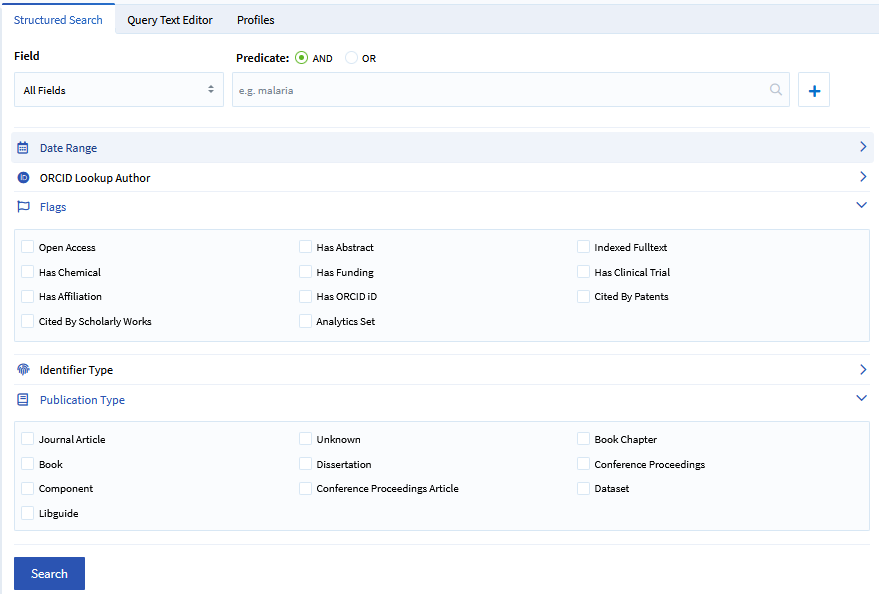 Scholar: Búsqueda con editor
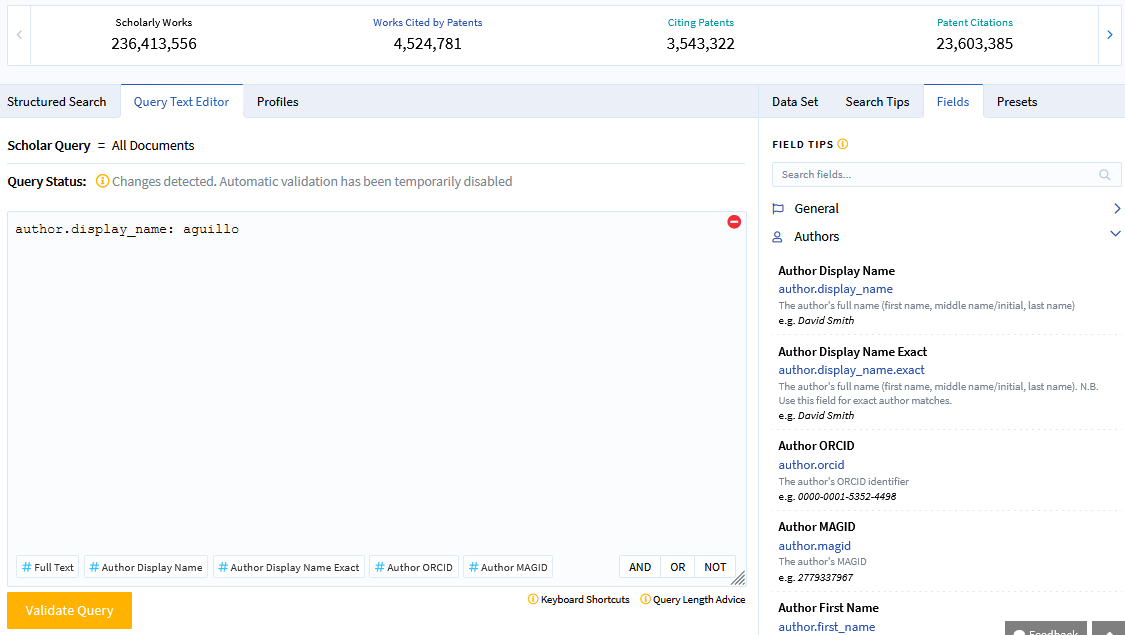 Operadores (I)
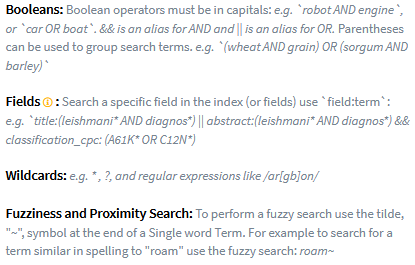 Operadores (II)
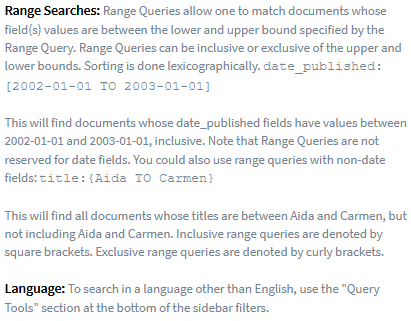 Barra (I)
2
1
3
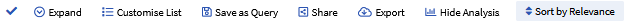 SELECTOR
ABSTRACT
1
3
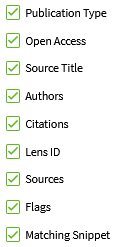 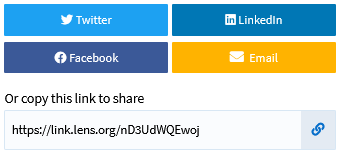 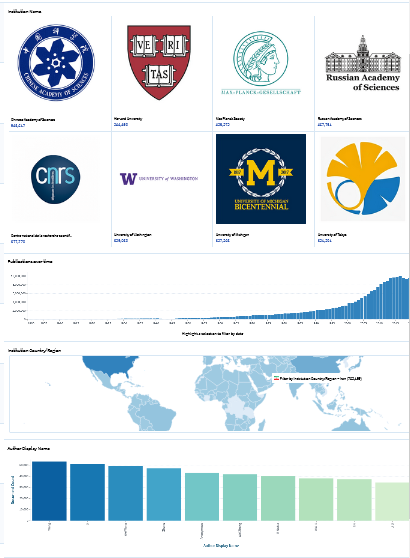 2
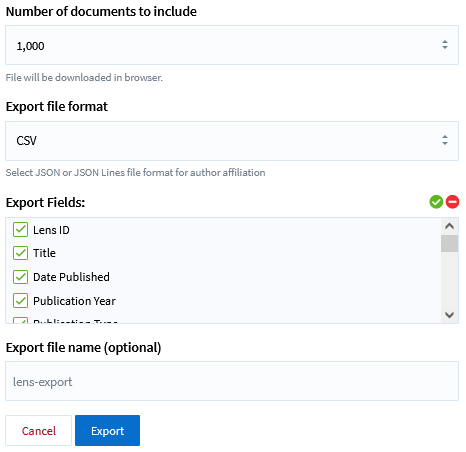 Barra (II)
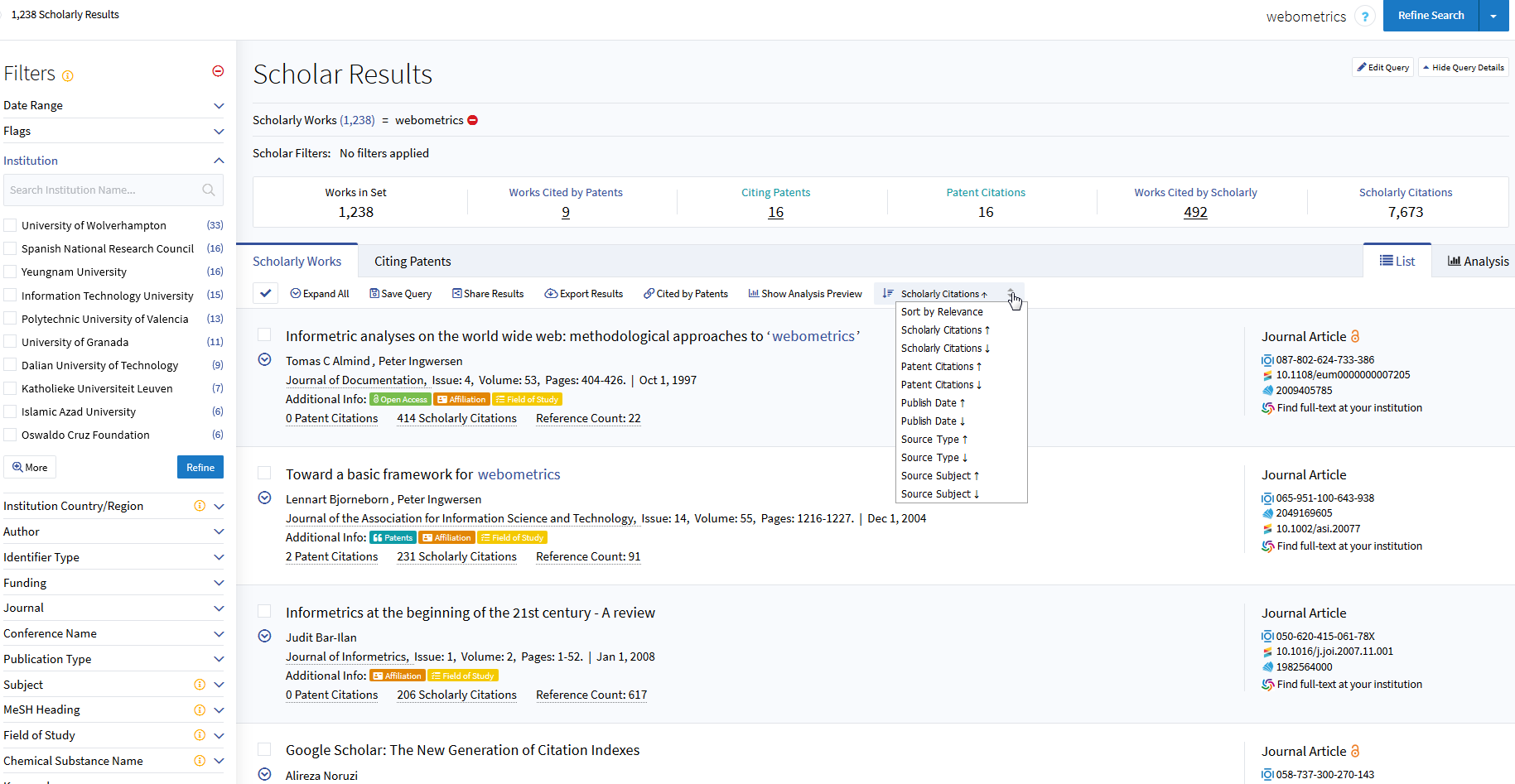 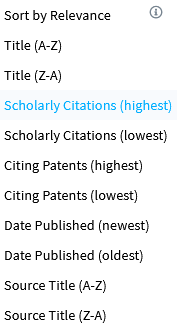 Filtros (I)
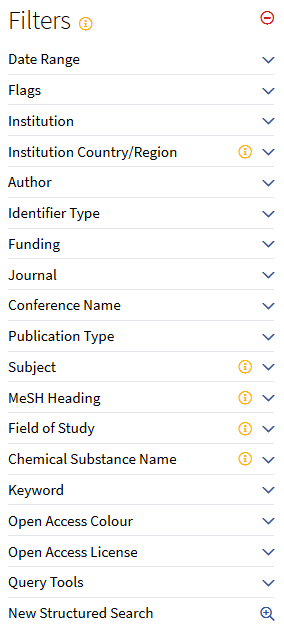 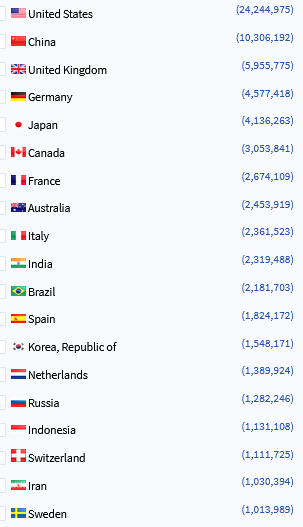 RoR
ISSN/CrossREF
MS Academic
Filtros (II)
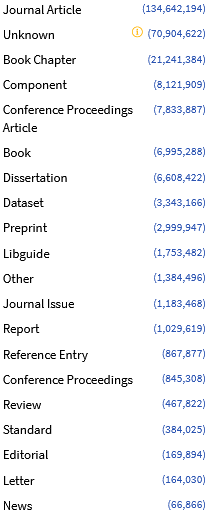 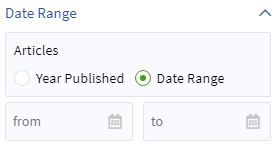 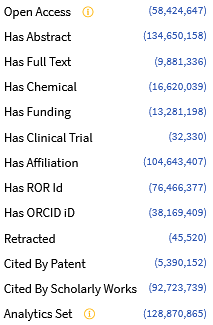 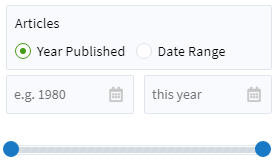 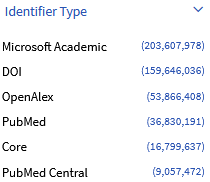 Servicios personales
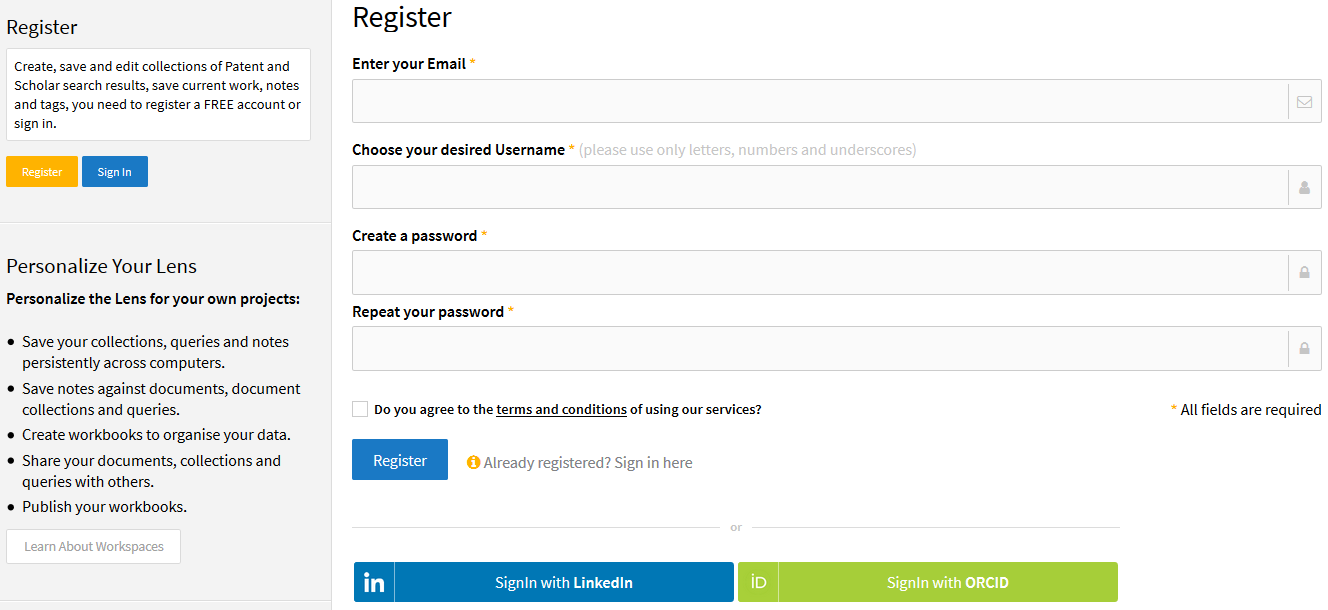 Registro
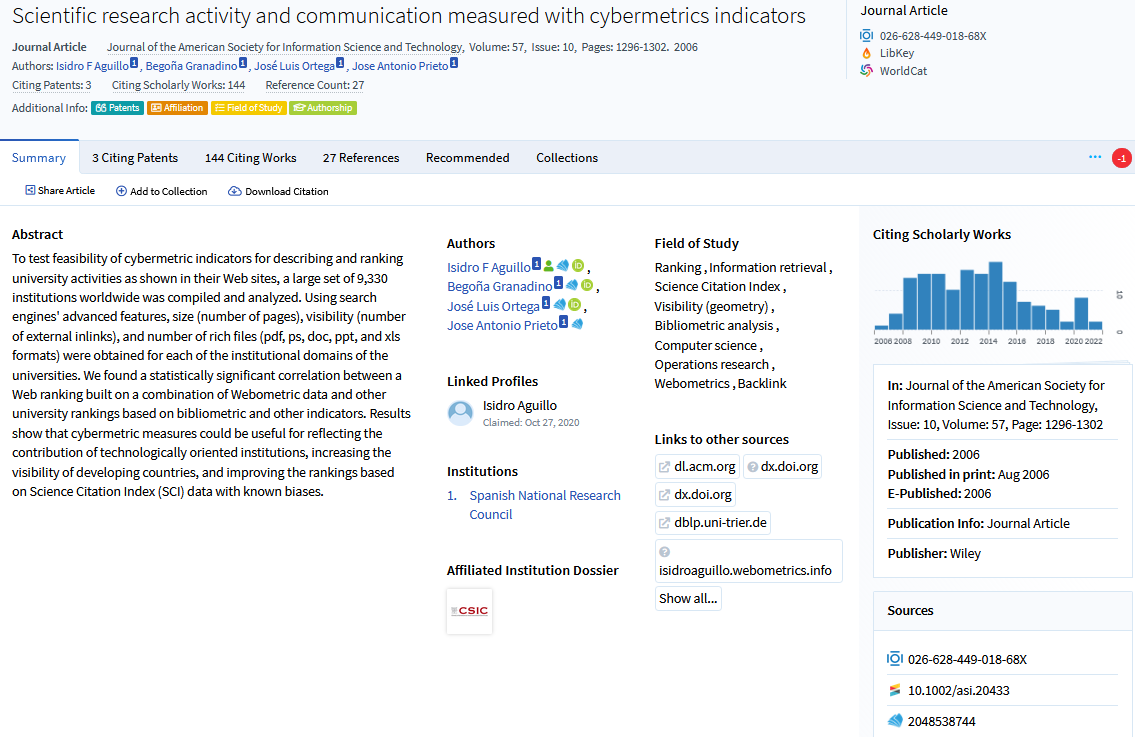 Registro con patentes citadas
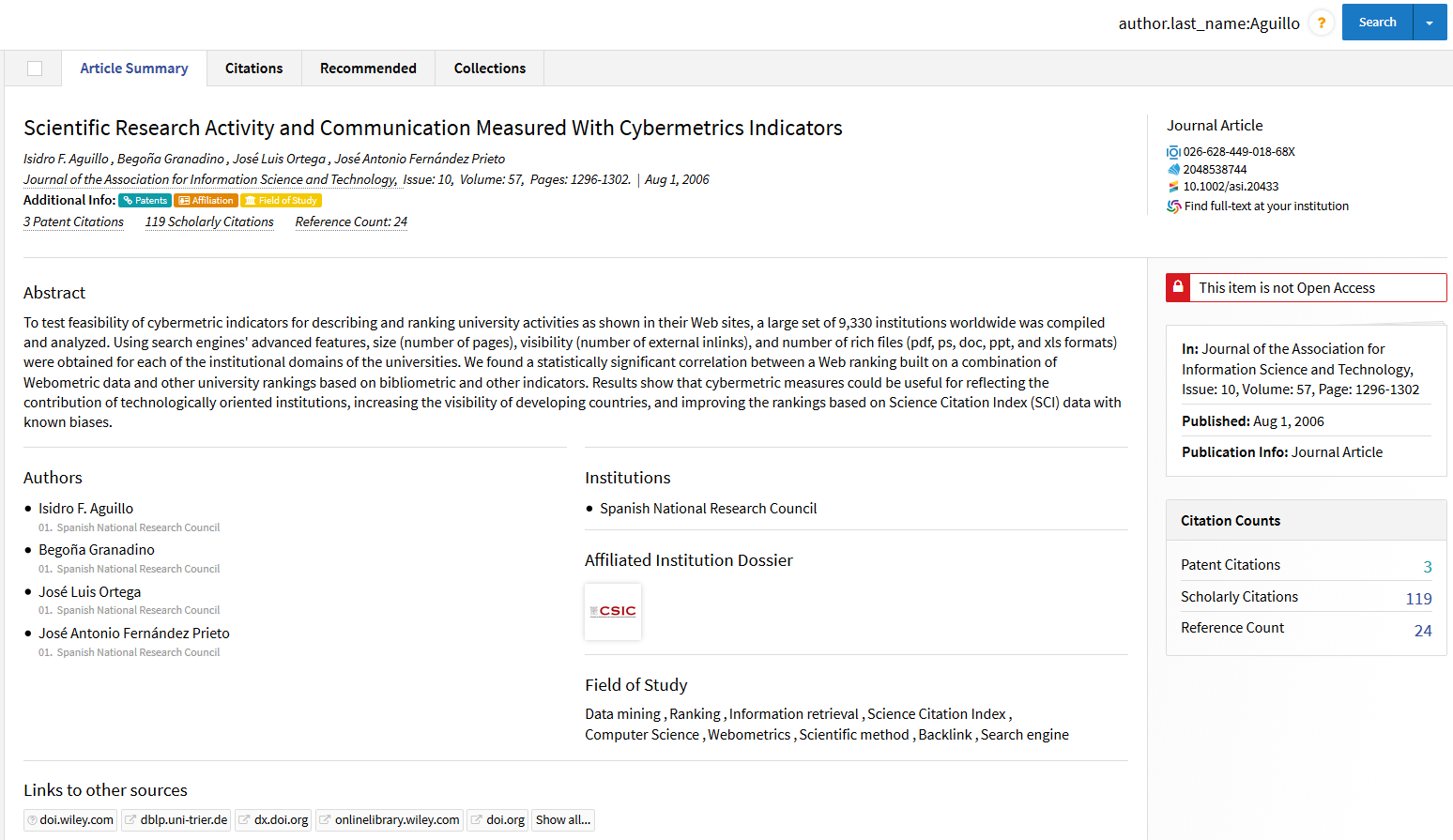 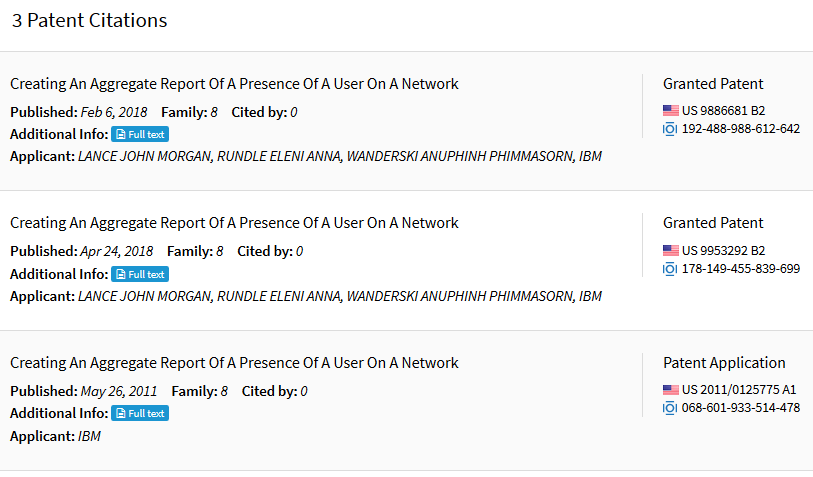 Análisis (I)
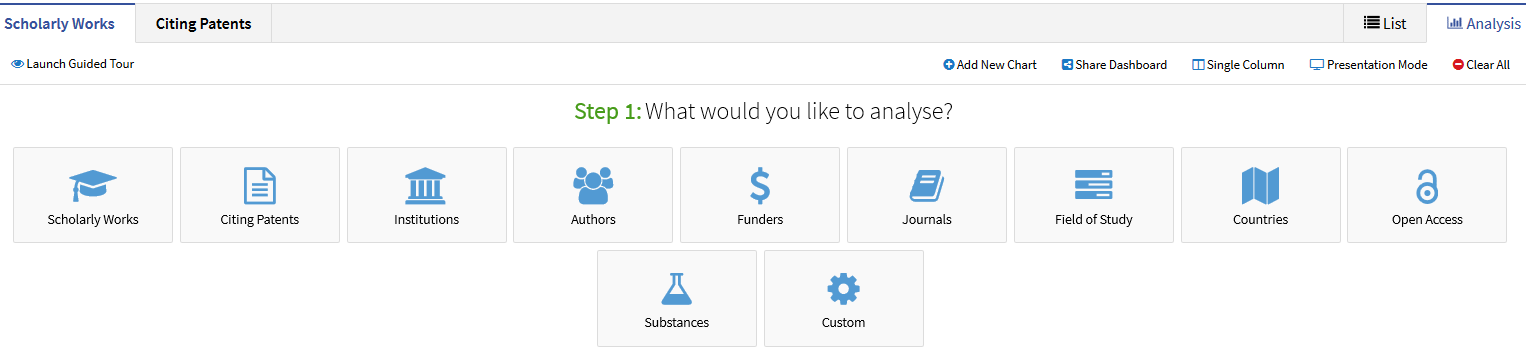 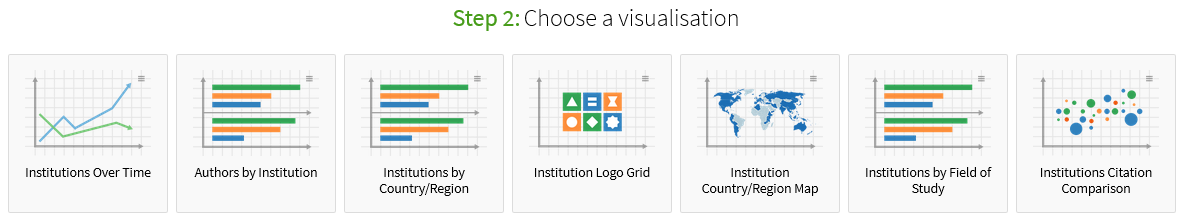 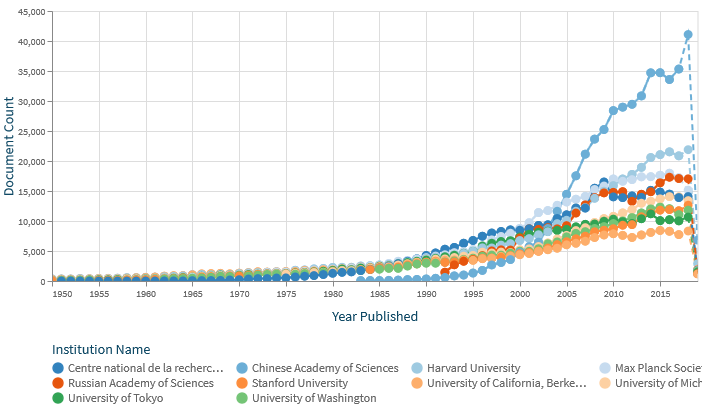 Análisis (II)
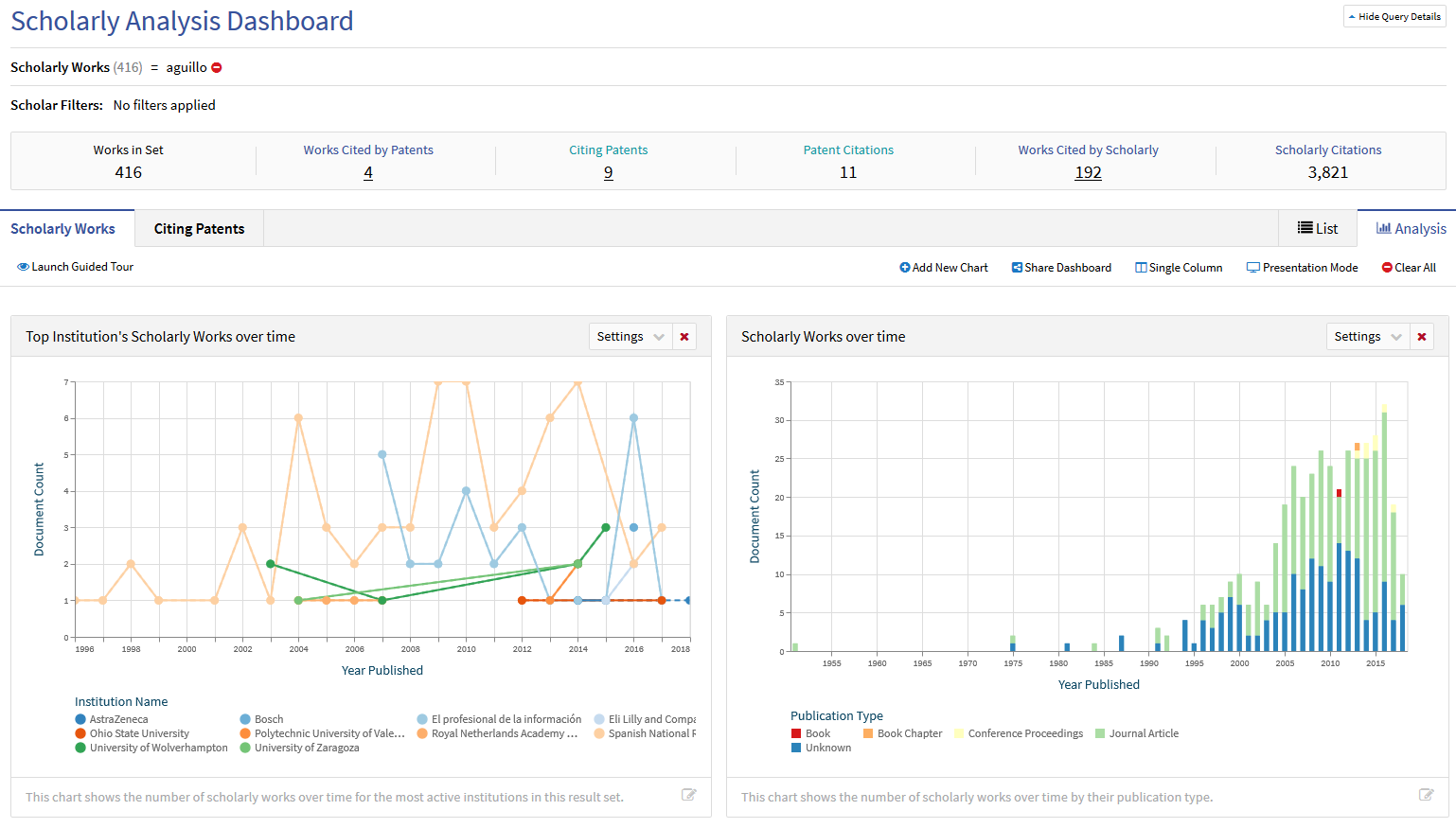 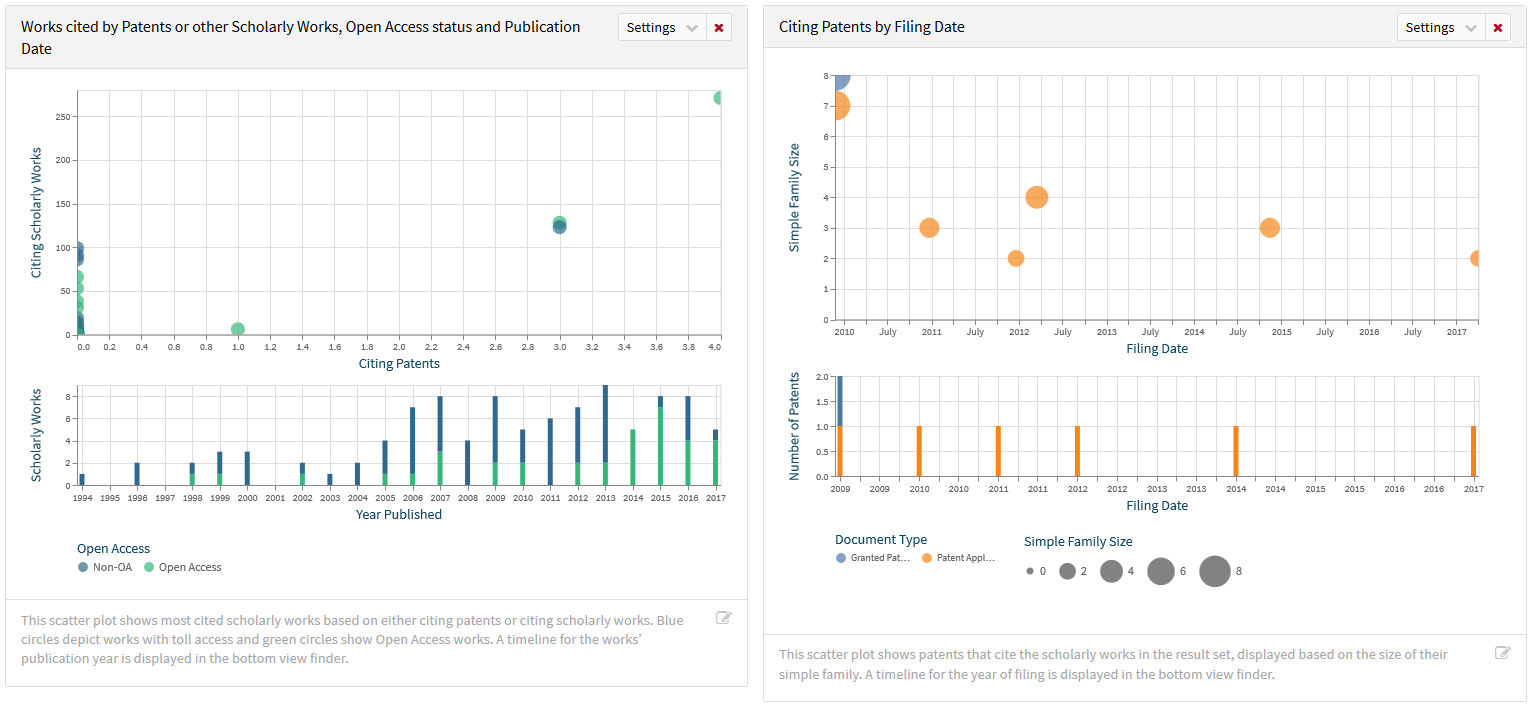 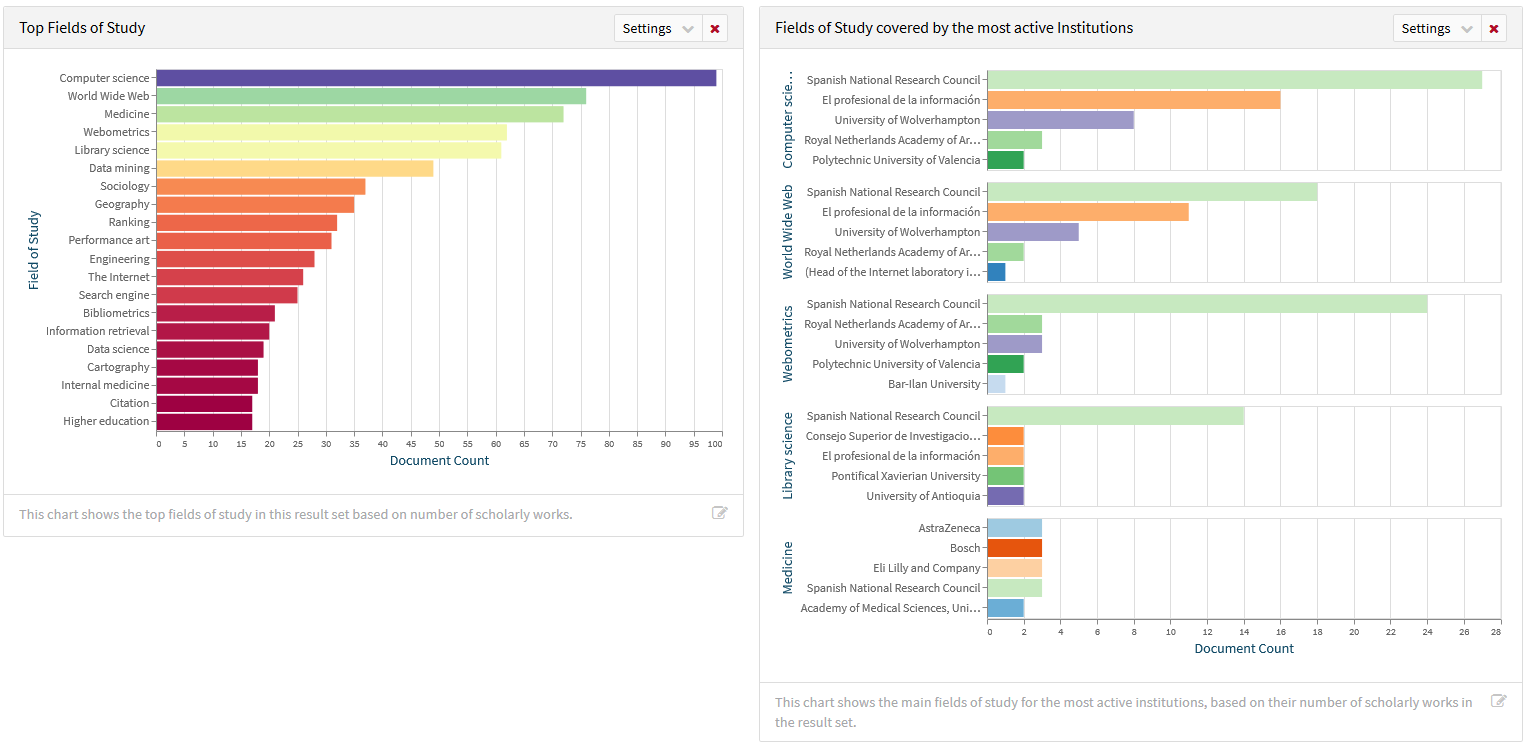 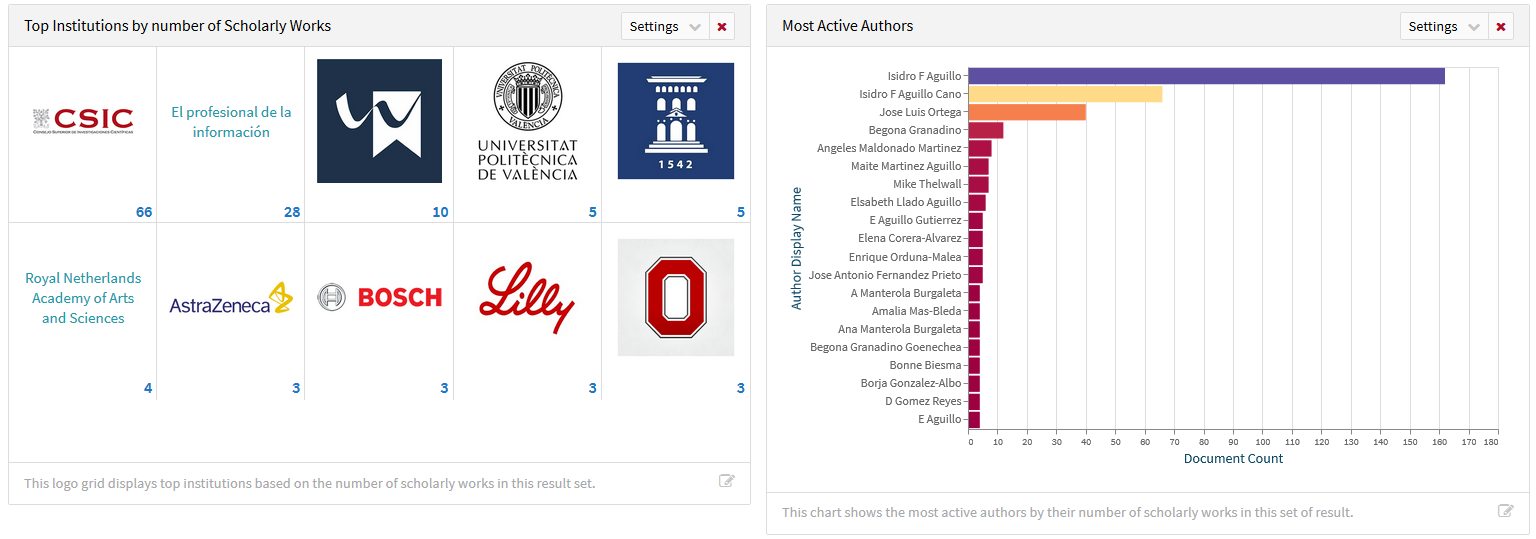 Análisis (III)
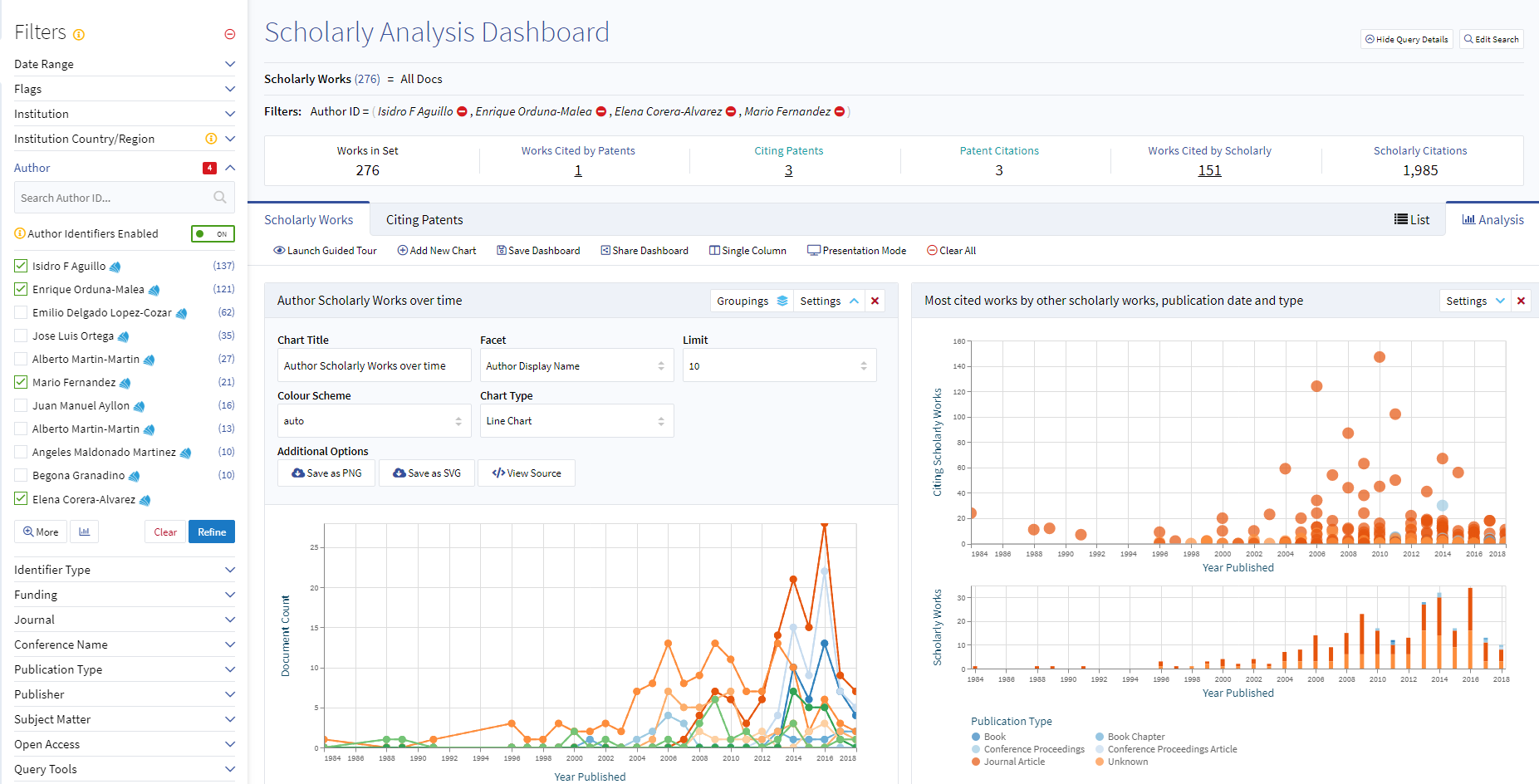 Perfil institucional
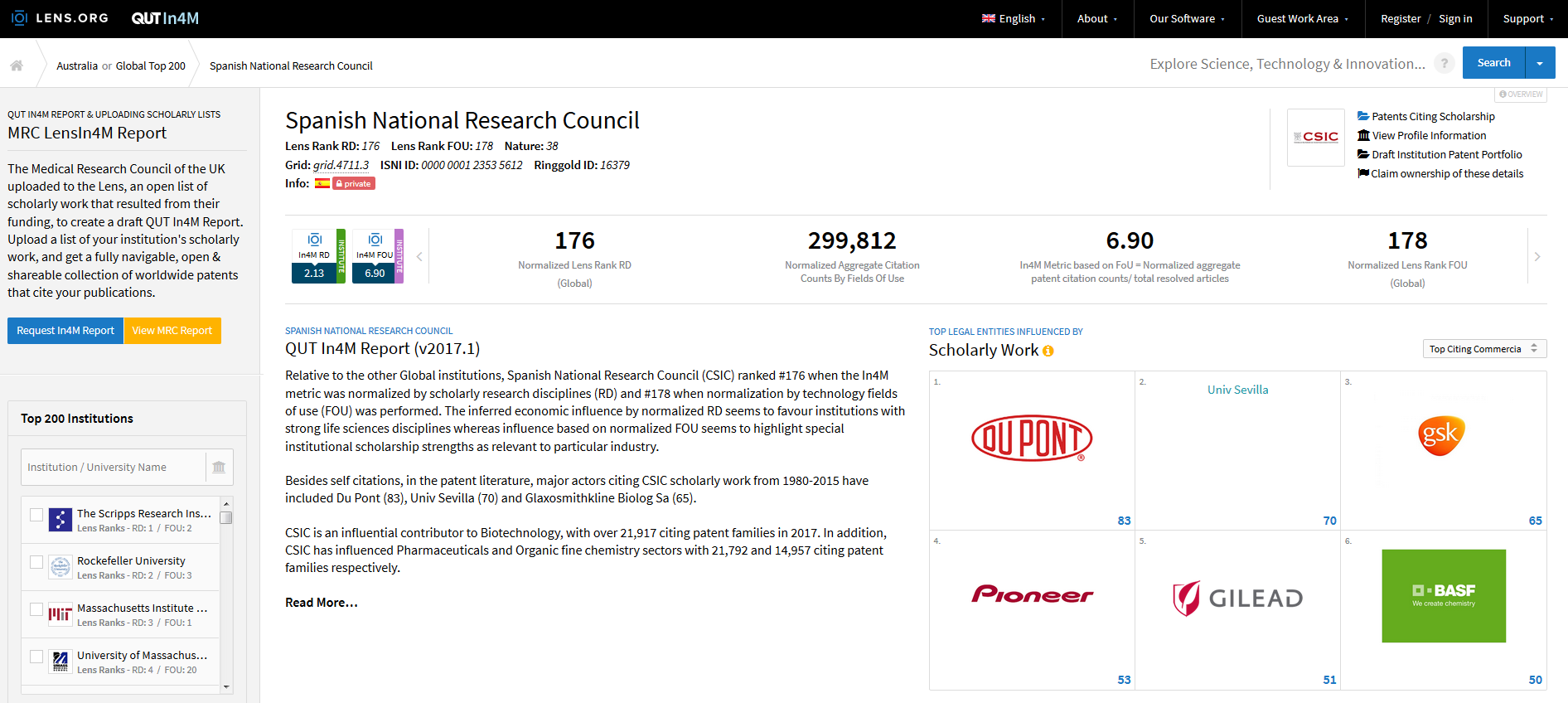 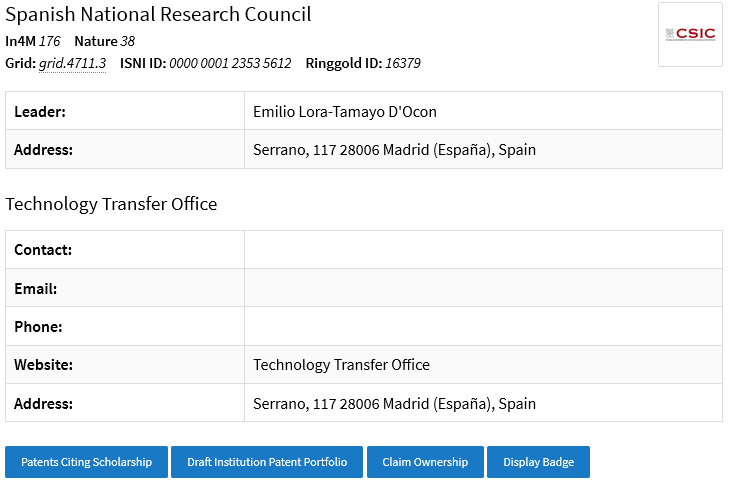 https://www.lens.org/lens/in4m/rankings/global/locations
Perfil personal
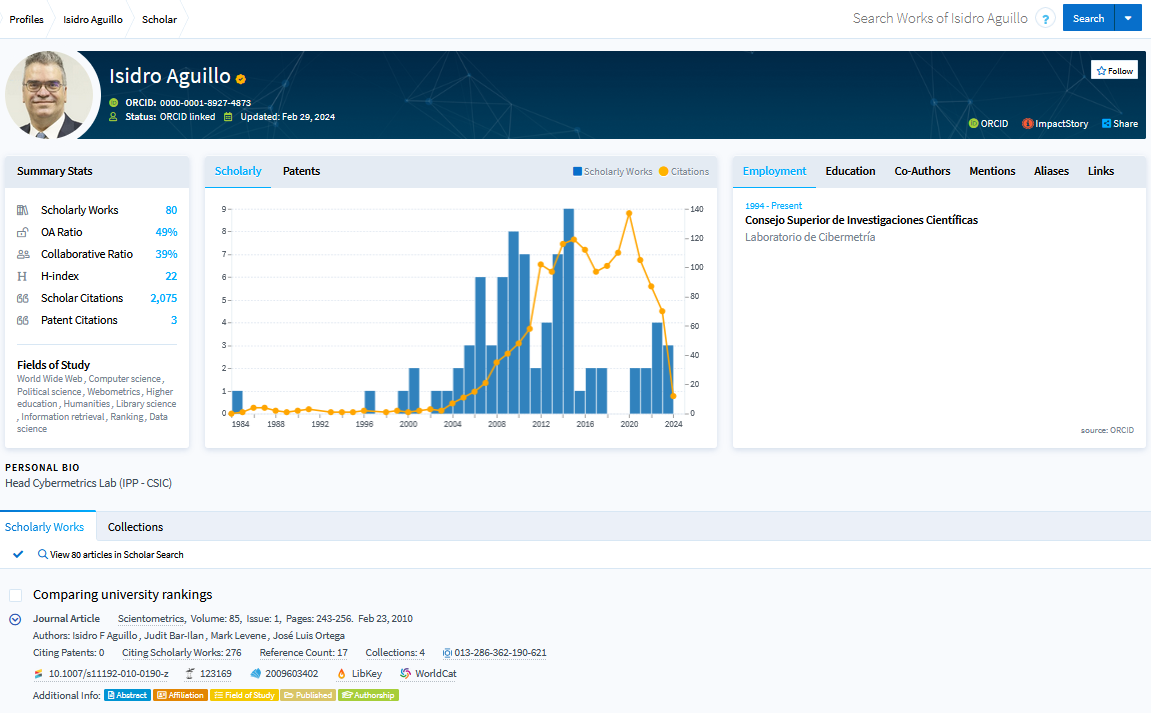 Lens Patents
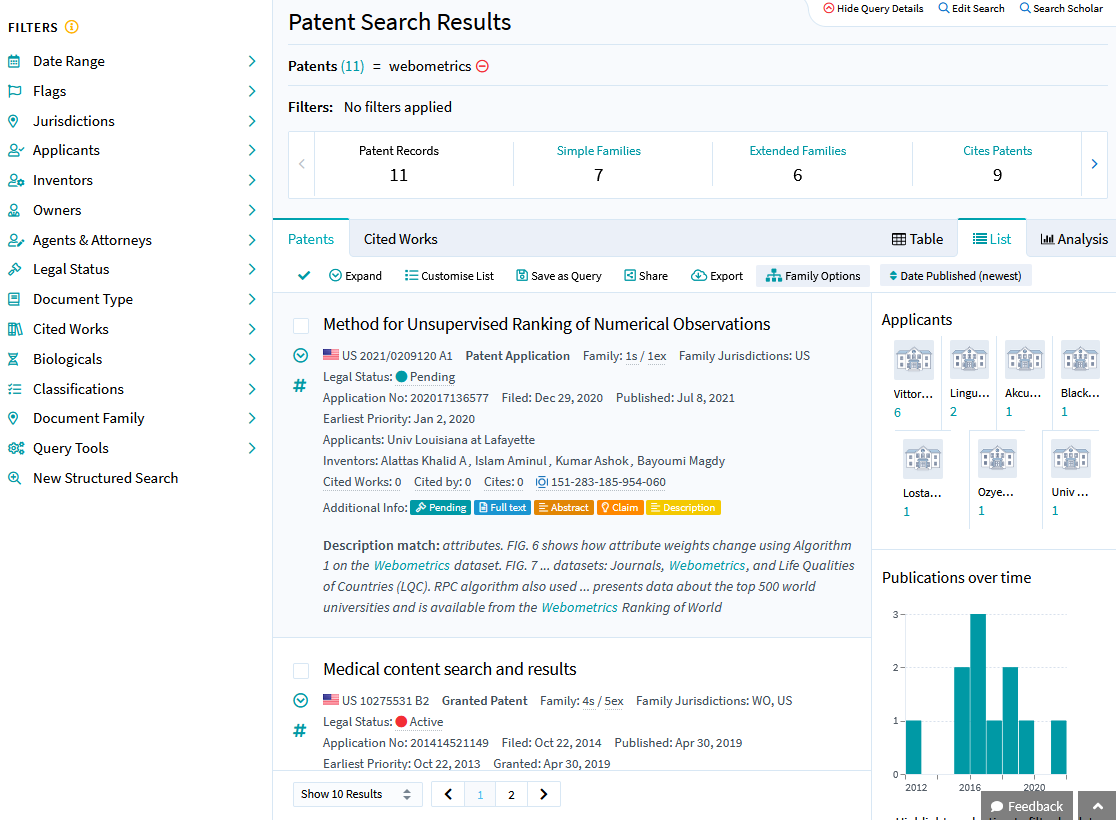 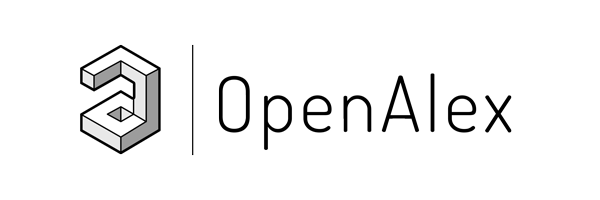 OpenAlex
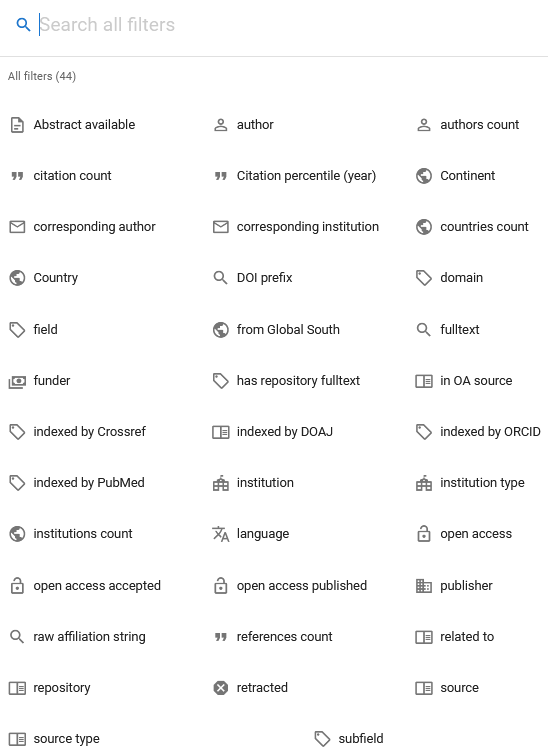 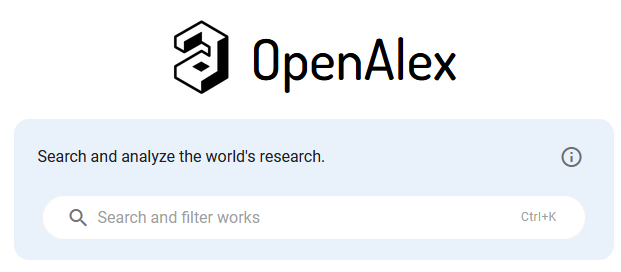 https://openalex.org/
Clasificación
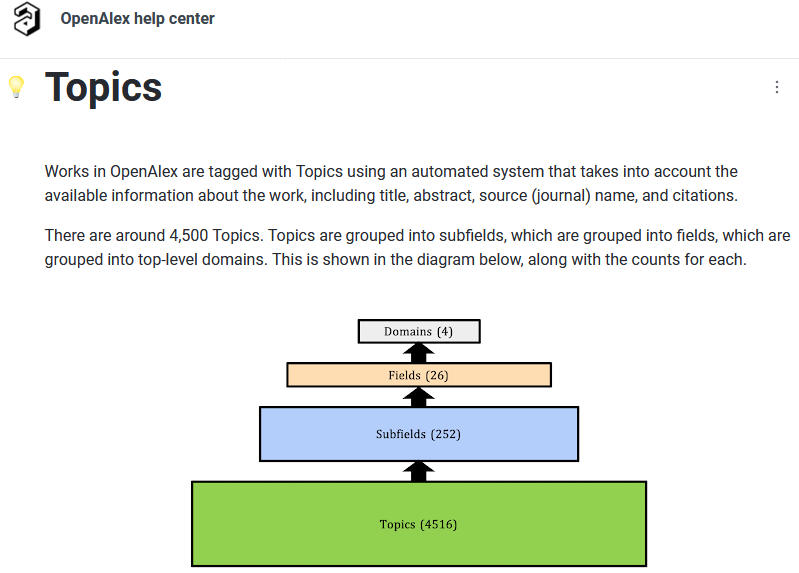 Resultados
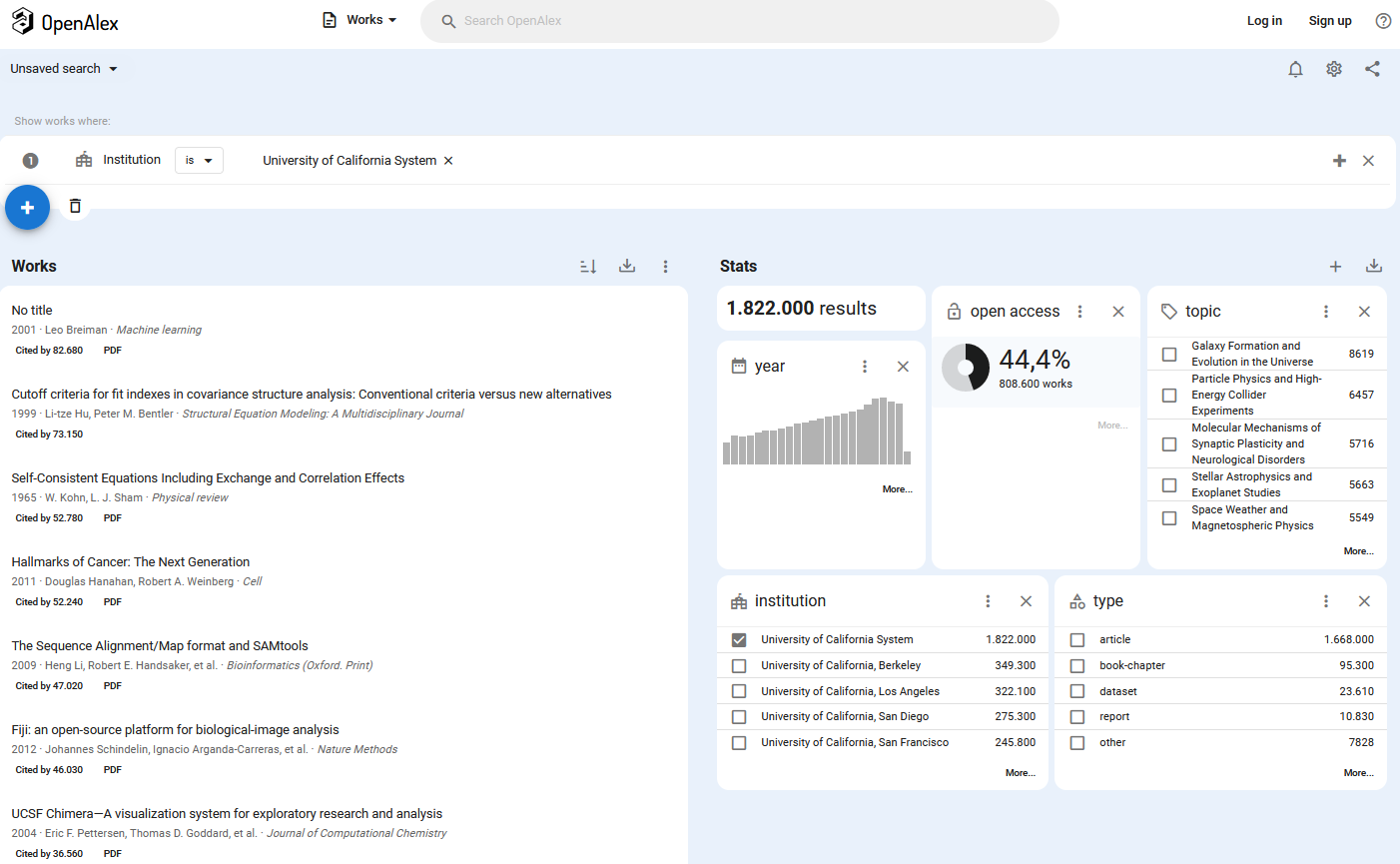 Perfil personal
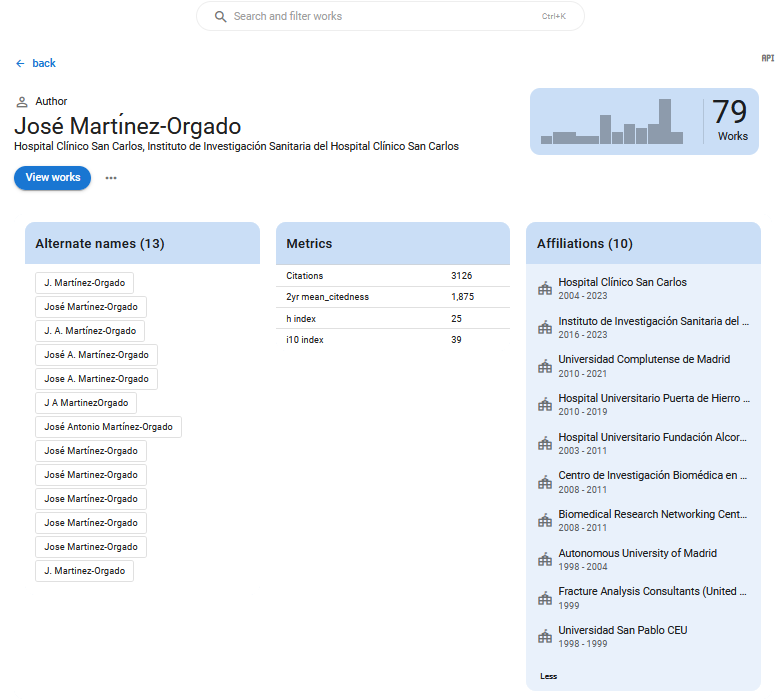 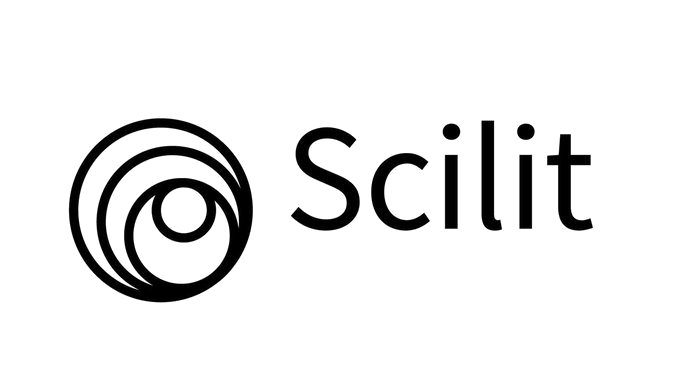 SciLit
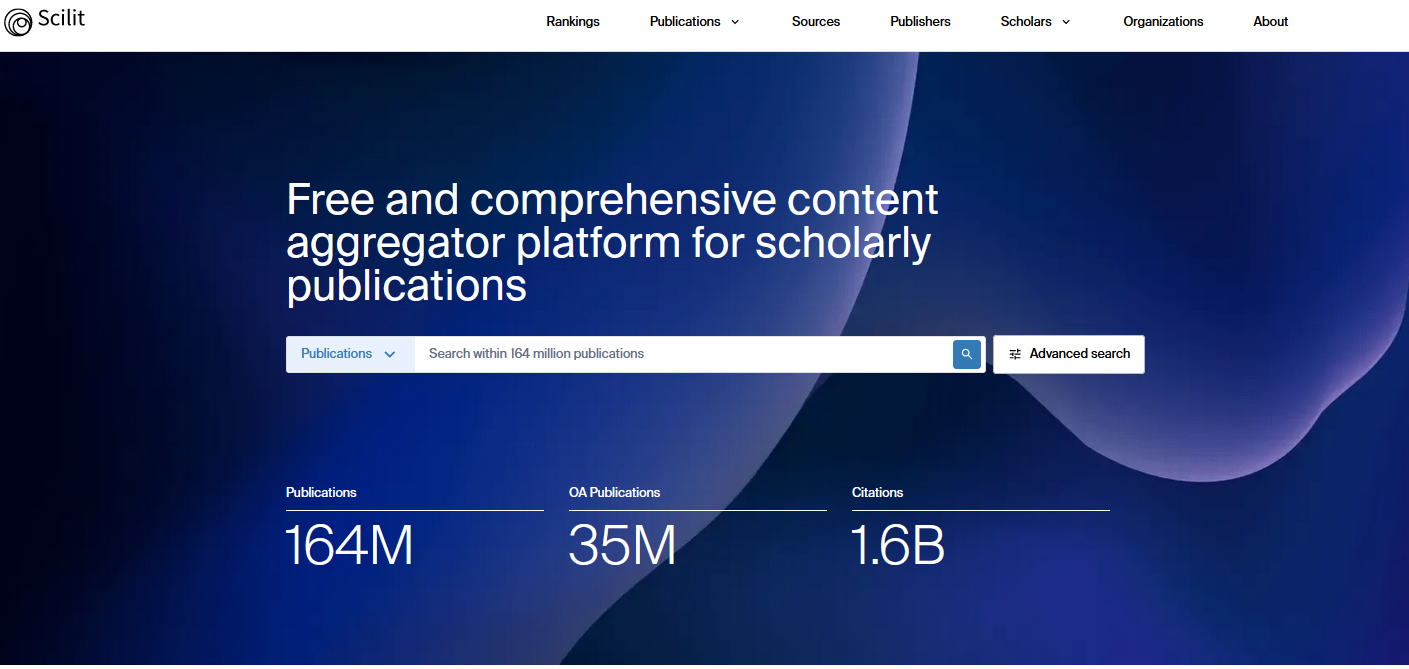 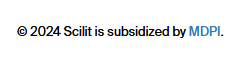 https://www.scilit.net/
Resultados
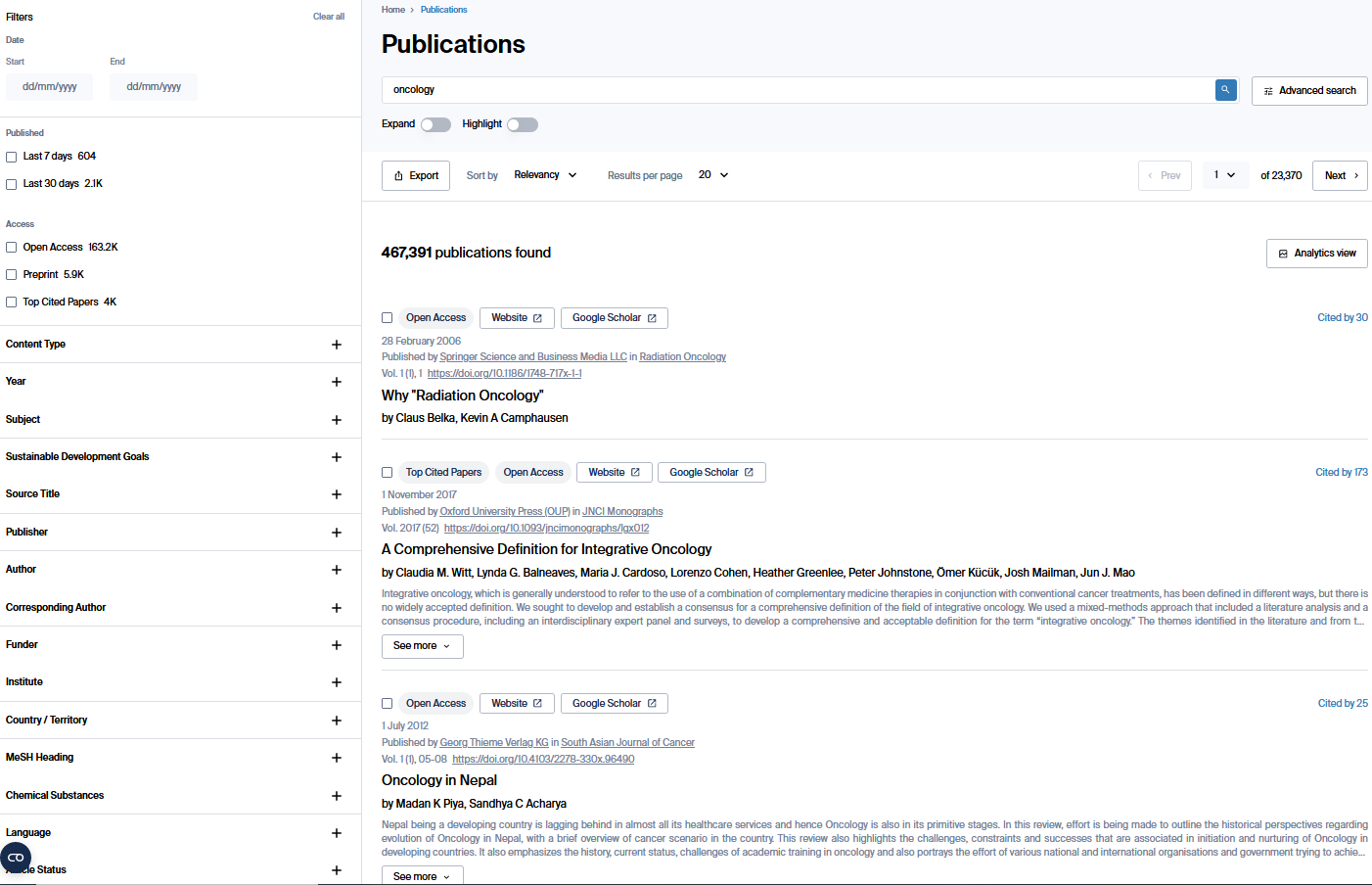 https://aminer.org/
Perfil institucional
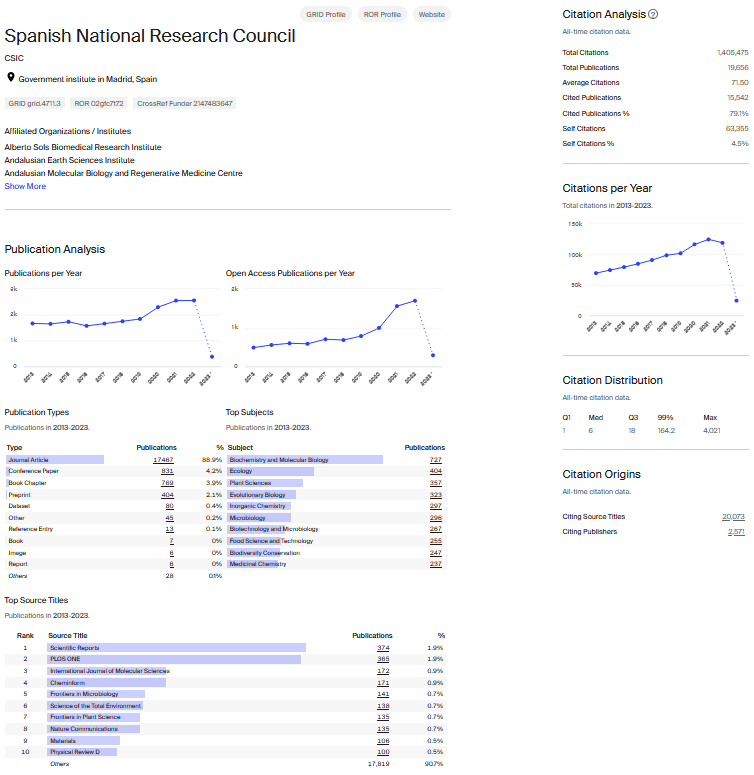 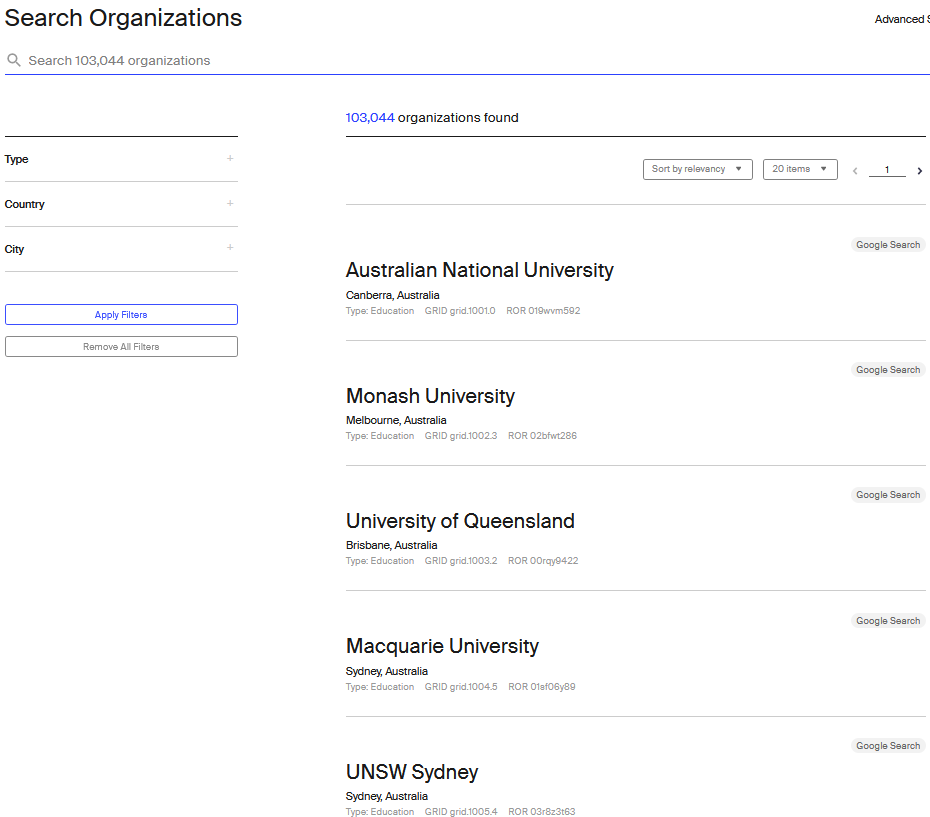 https://aminer.org/
Perfil de revista
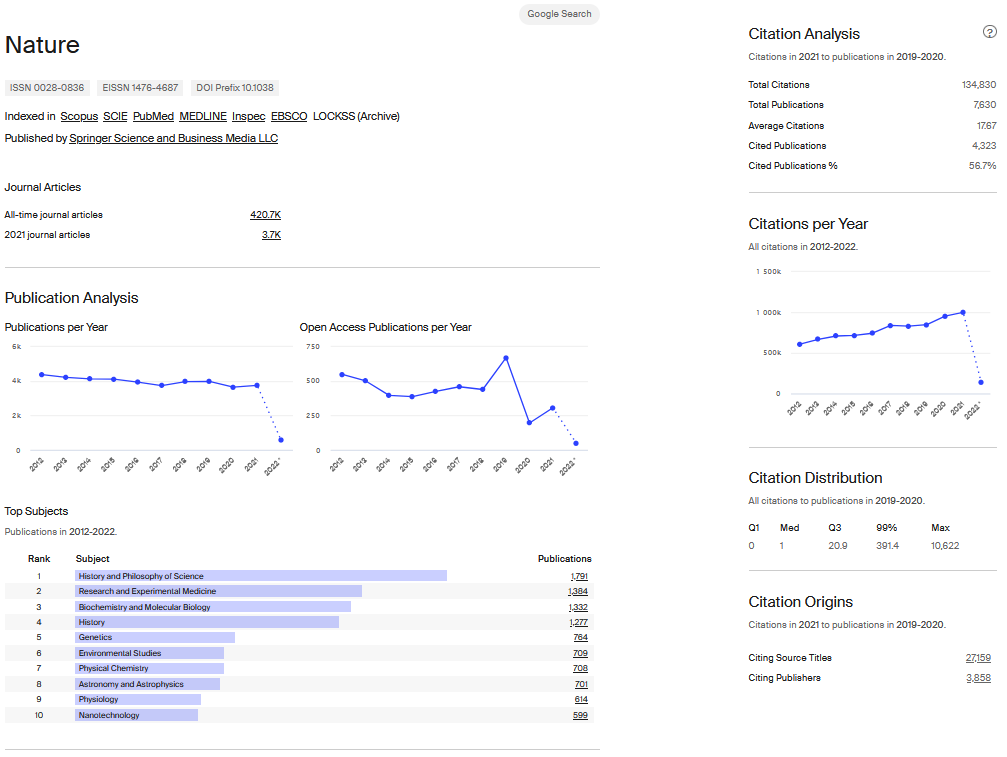 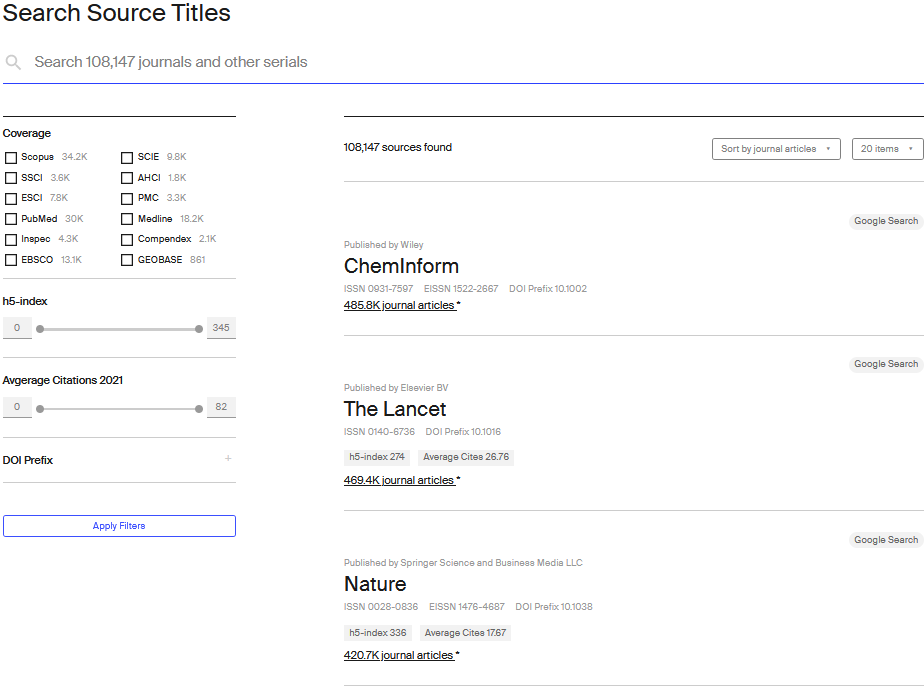 Perfil de autor
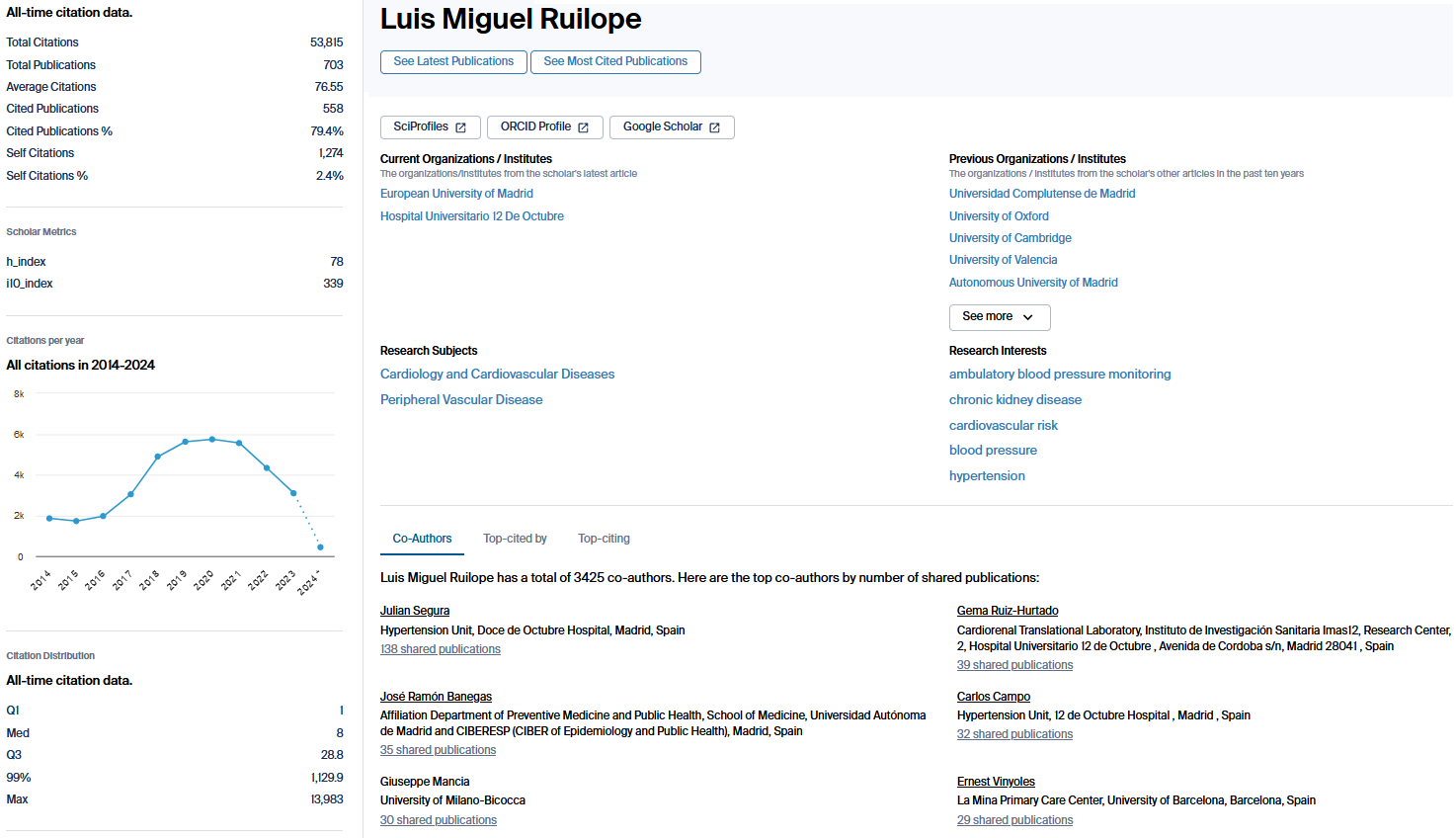 Rankings (Open Access)
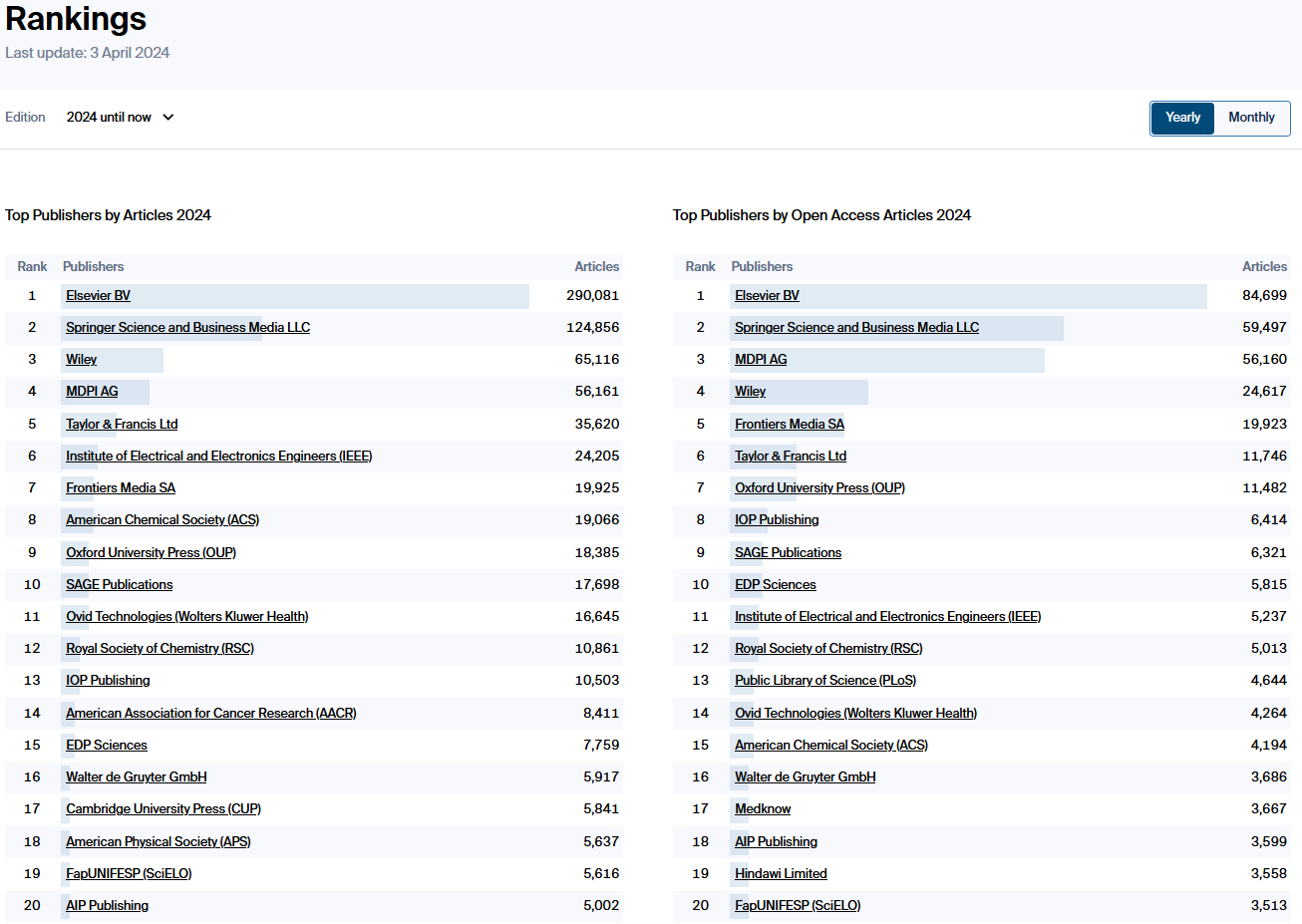 https://aminer.org/
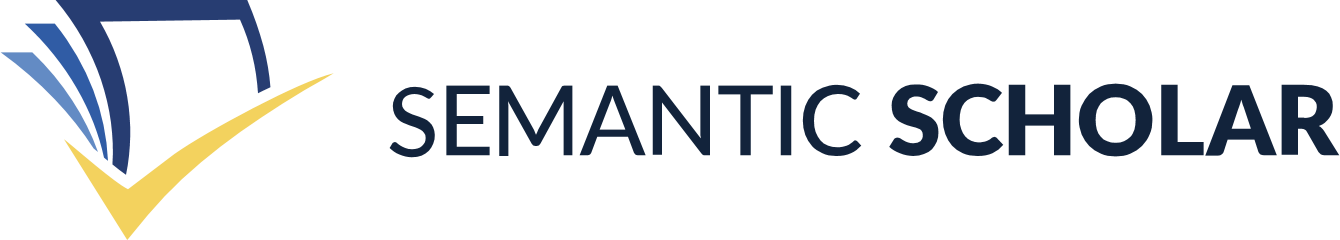 Semantic Scholar
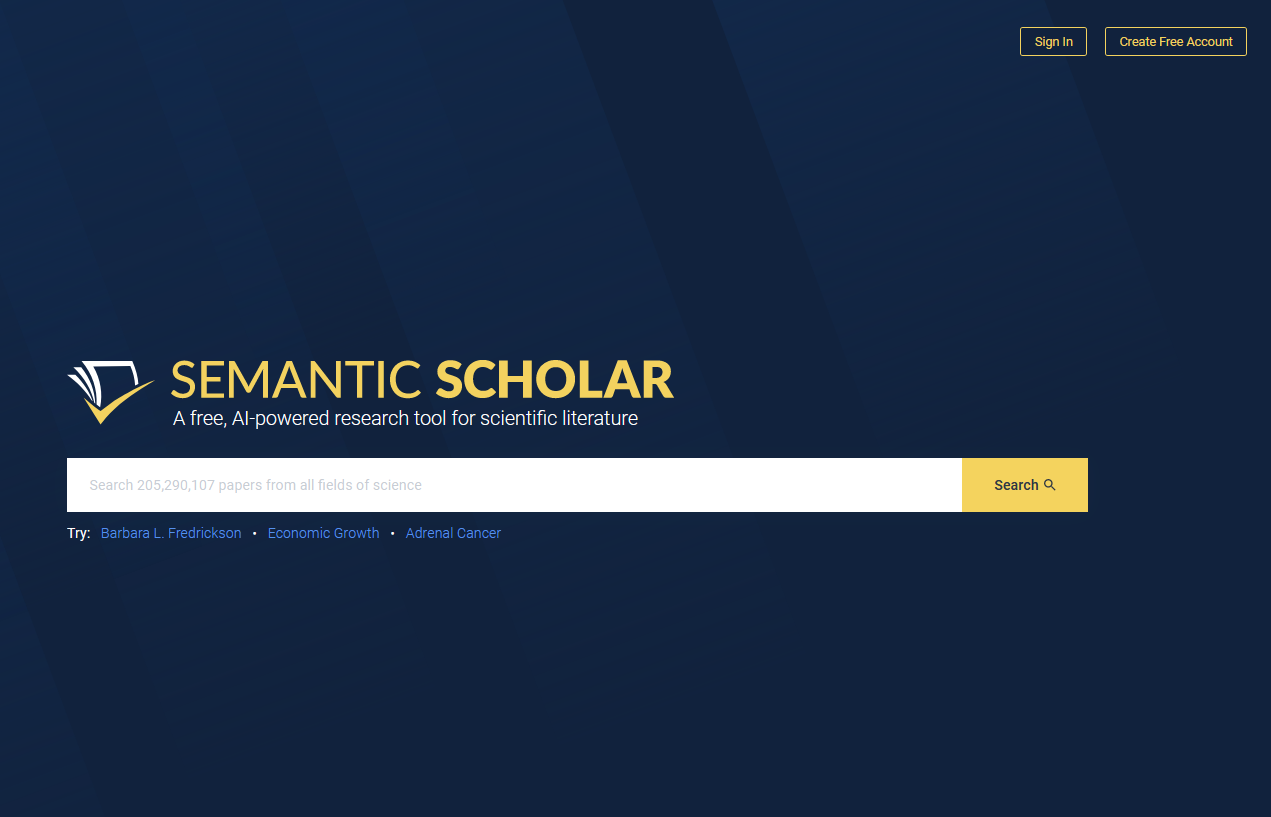 https://www.semanticscholar.org/
Búsqueda simple
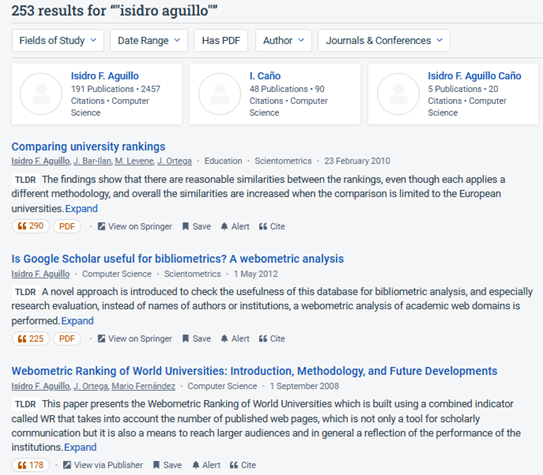 Menús
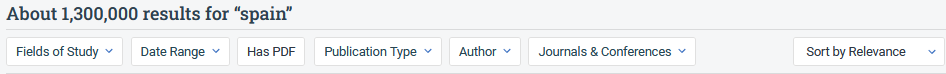 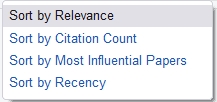 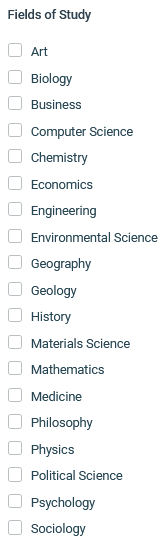 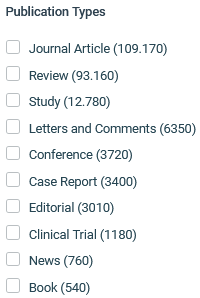 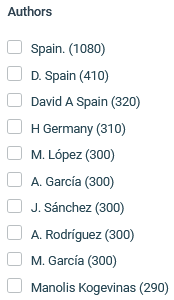 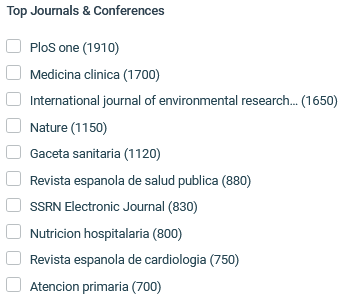 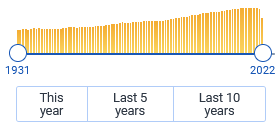 Perfil personal
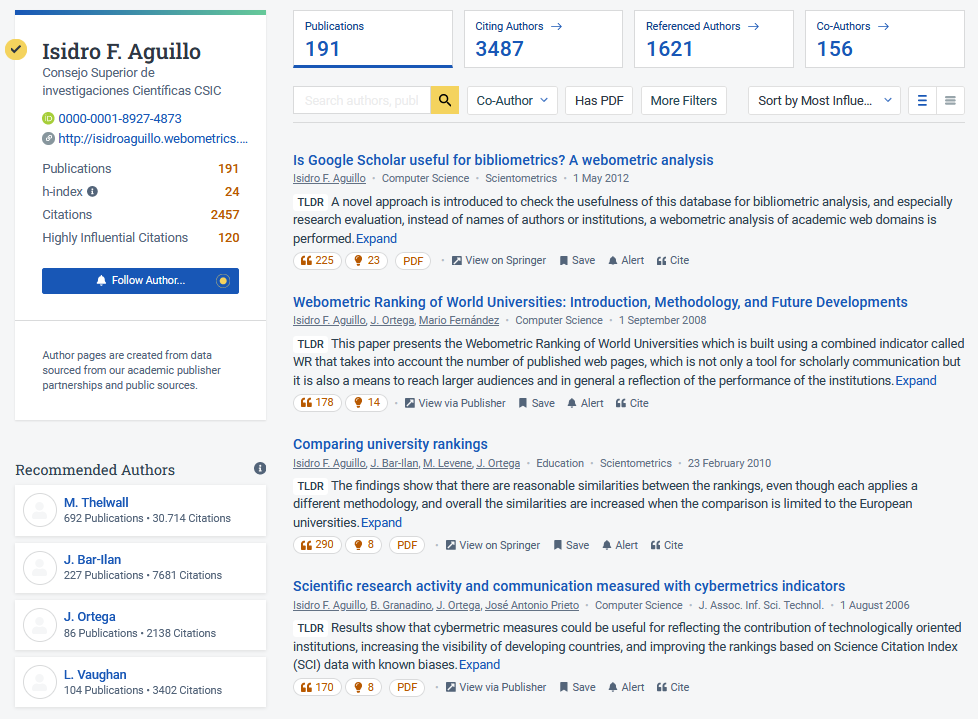 Registro bibliográfico
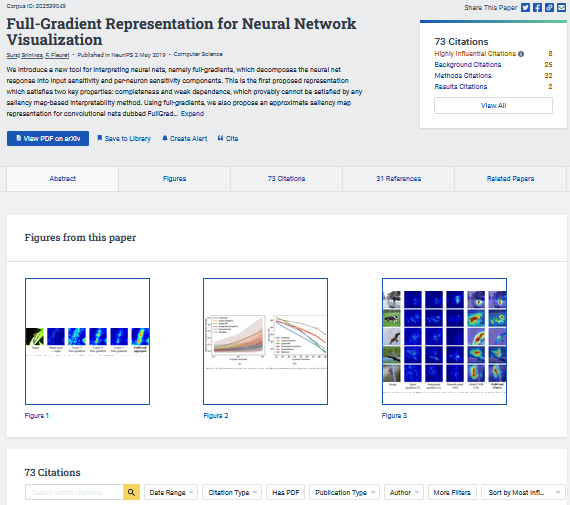 Exaly
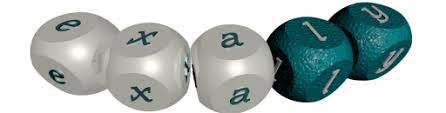 Pantalla principal
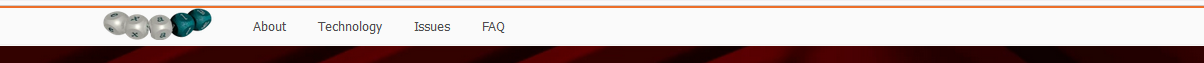 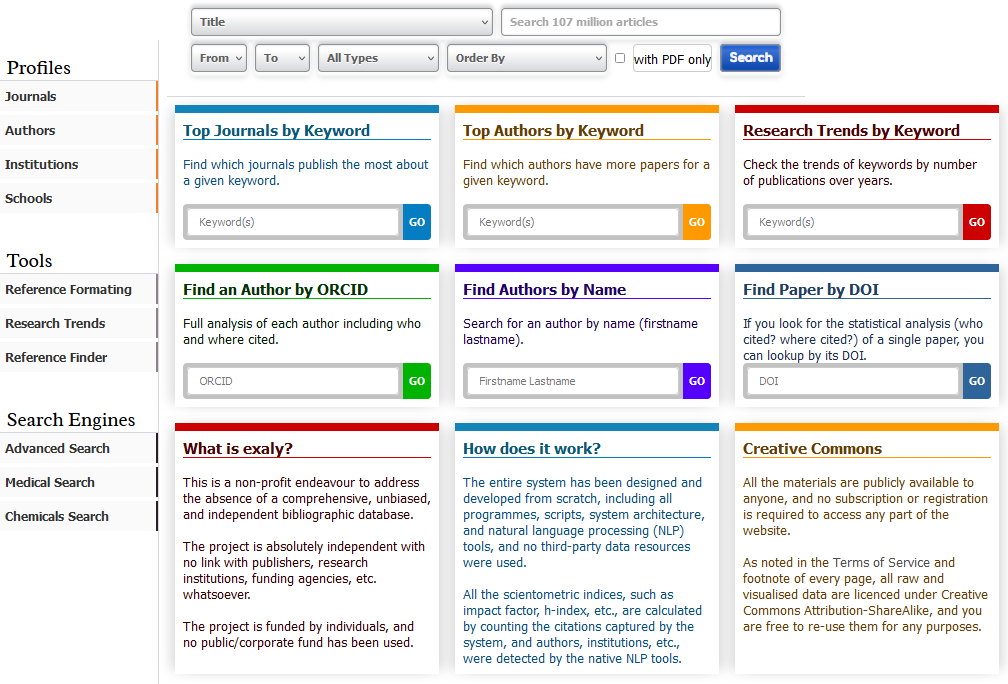 https://aminer.org/
https://exaly.com/
Cobertura
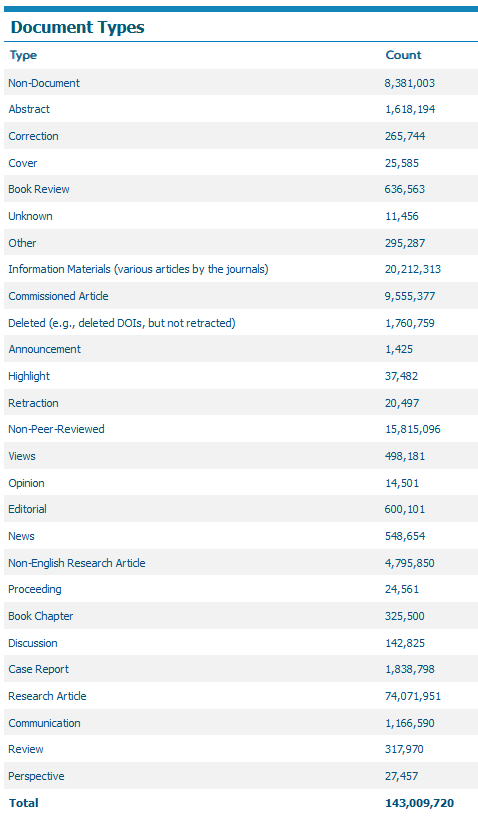 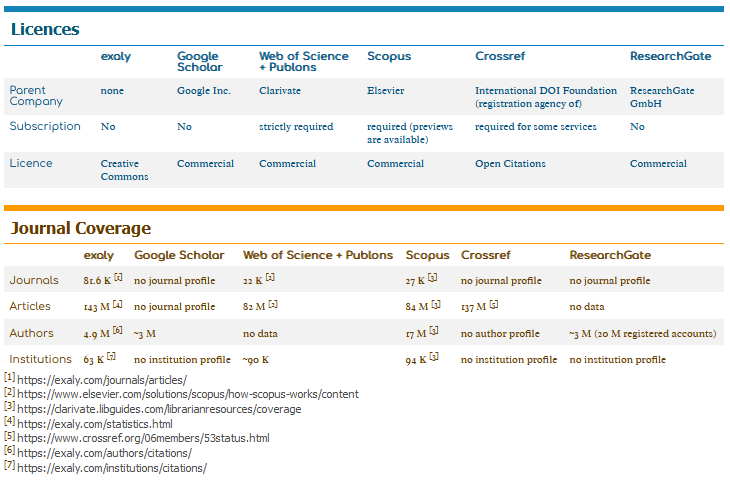 https://aminer.org/
Filtros
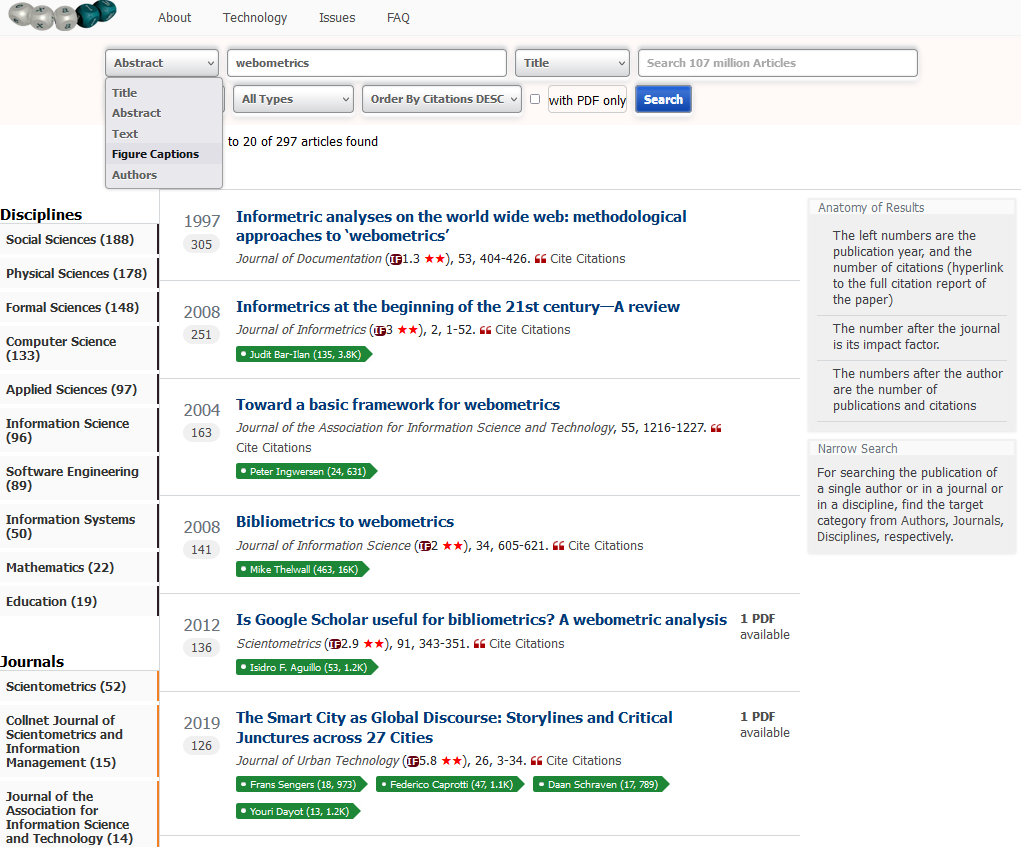 https://aminer.org/
Perfil de publicación
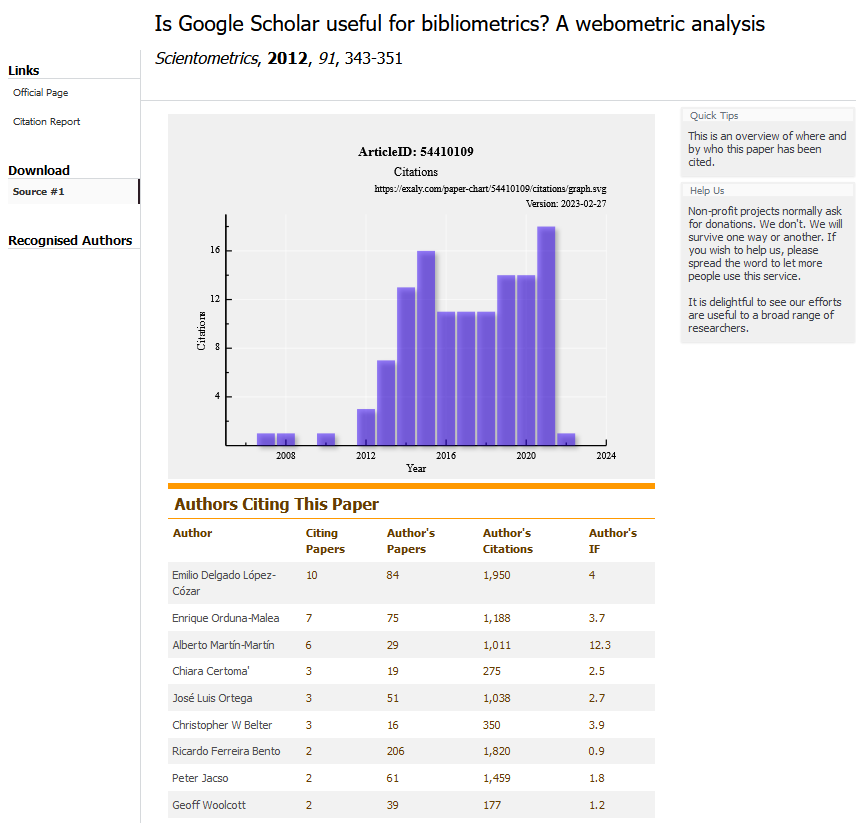 https://aminer.org/
Perfil de revista
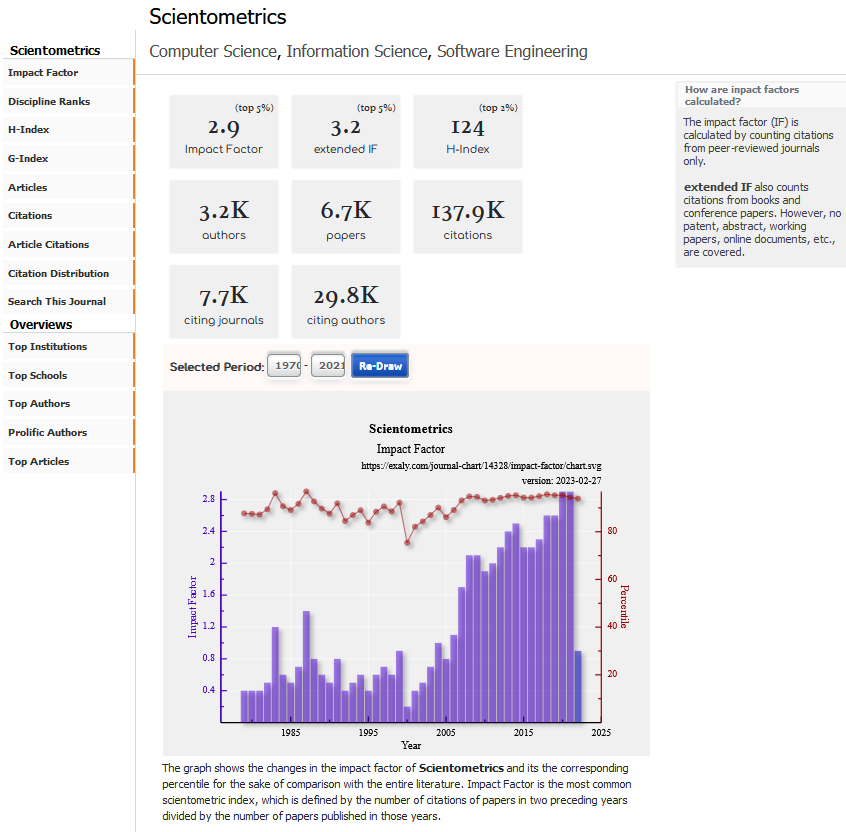 https://aminer.org/
Perfil de autor
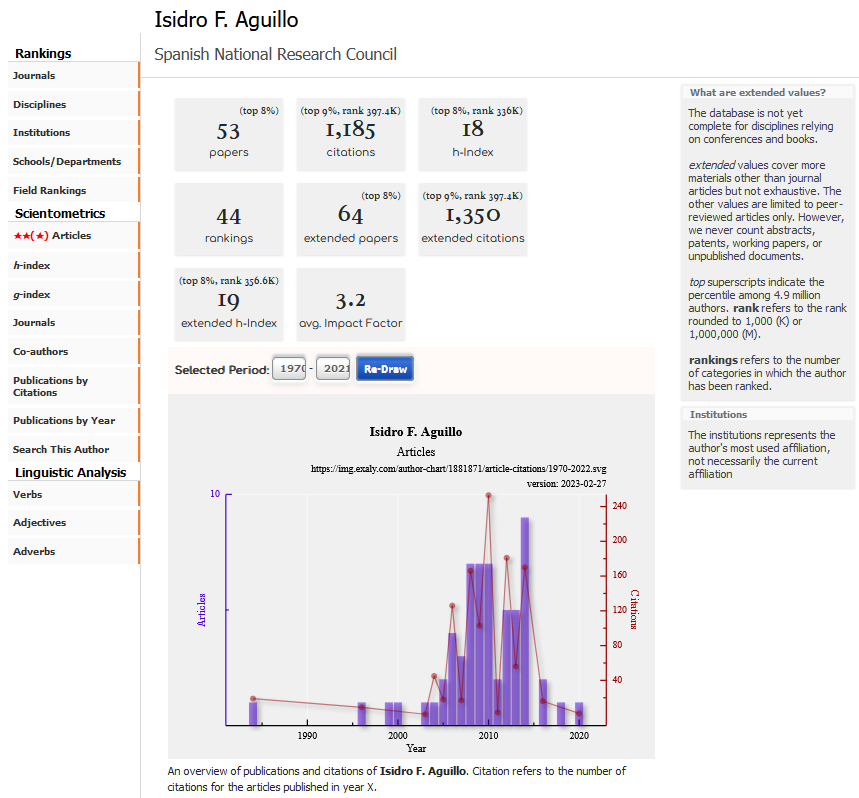 https://aminer.org/
Métricas de autores y revistas
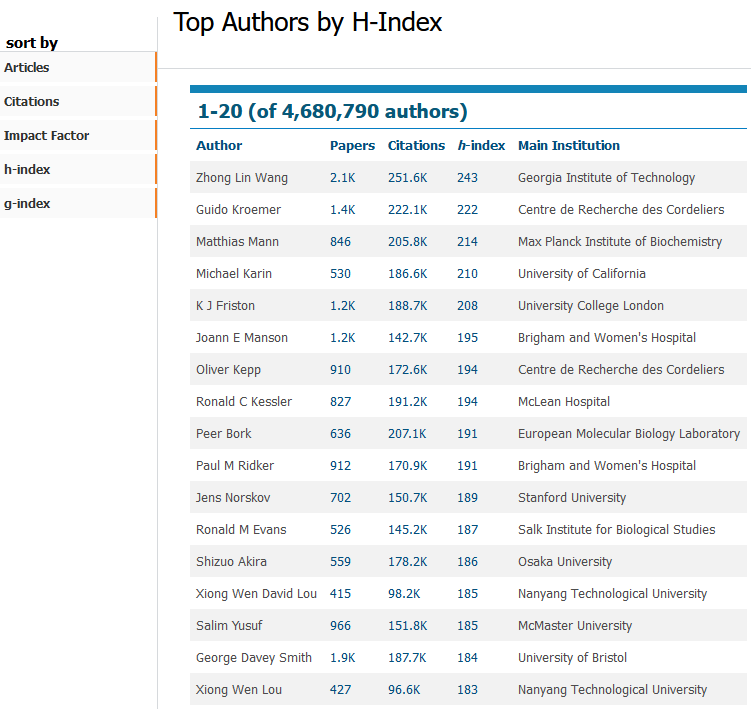 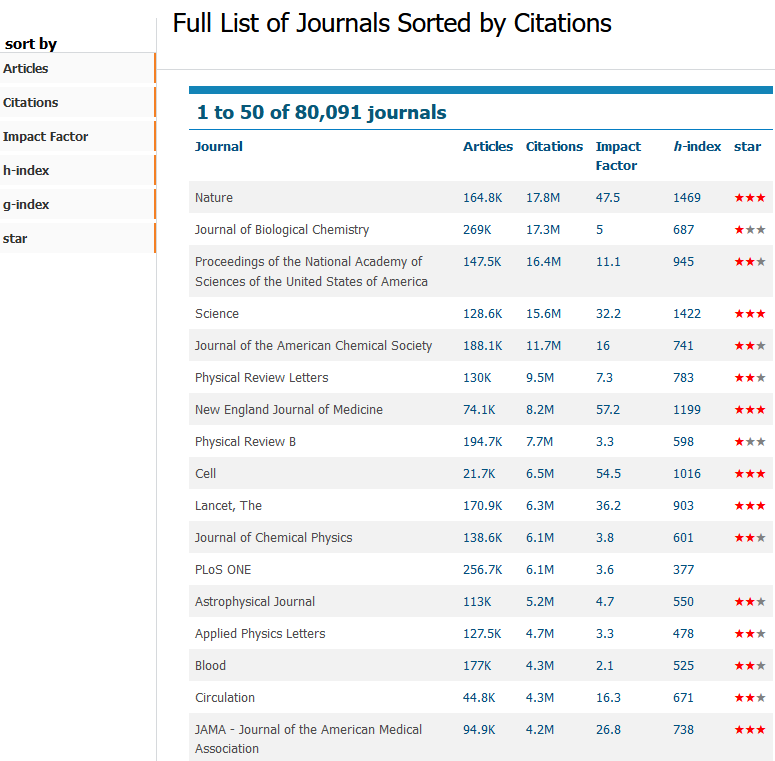 https://aminer.org/
Métricas de instituciones
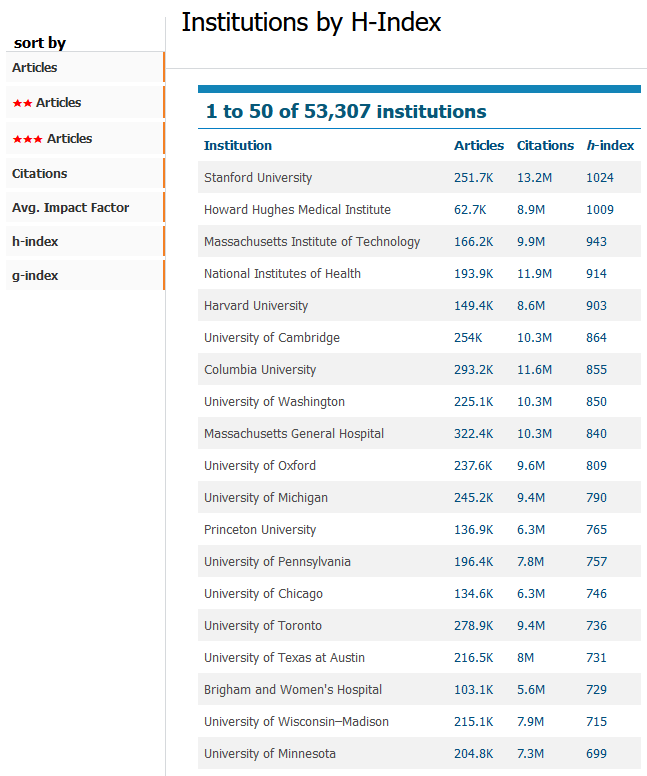 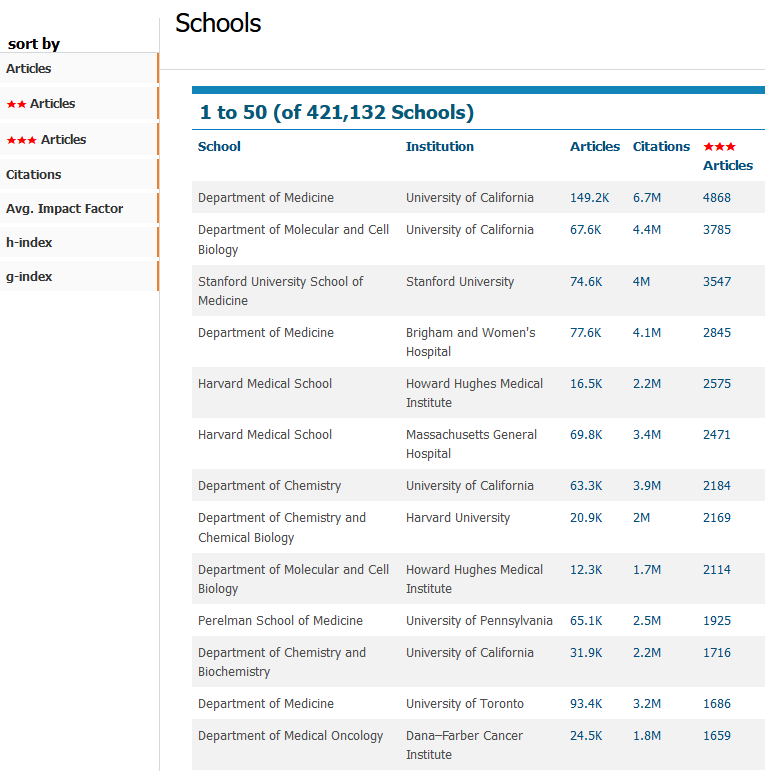 https://aminer.org/
Autores y revistas según temas
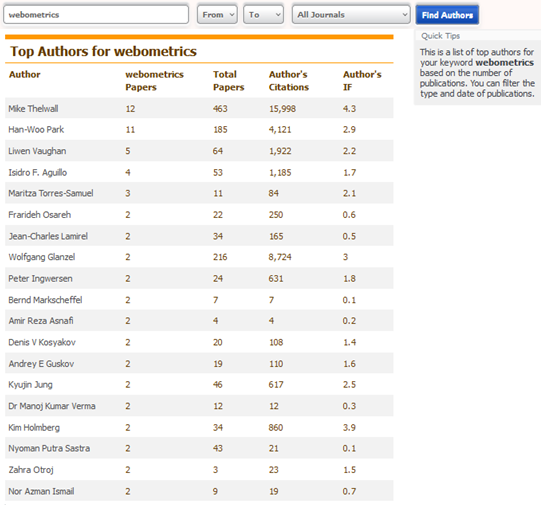 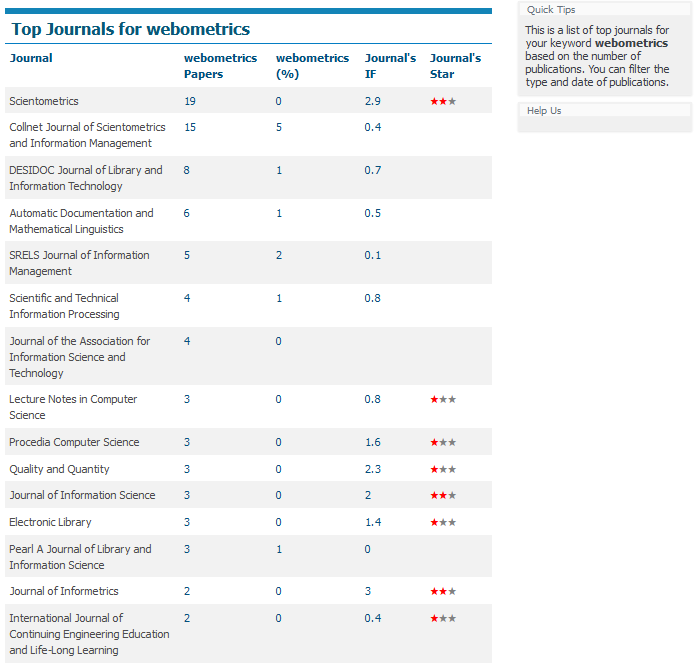 https://aminer.org/
Citas a otros recursos
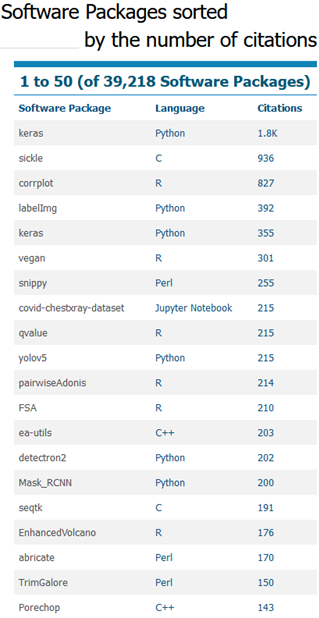 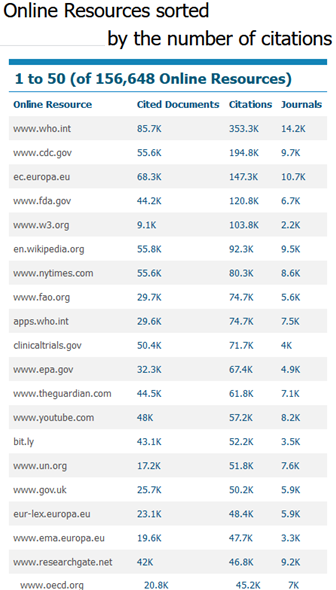 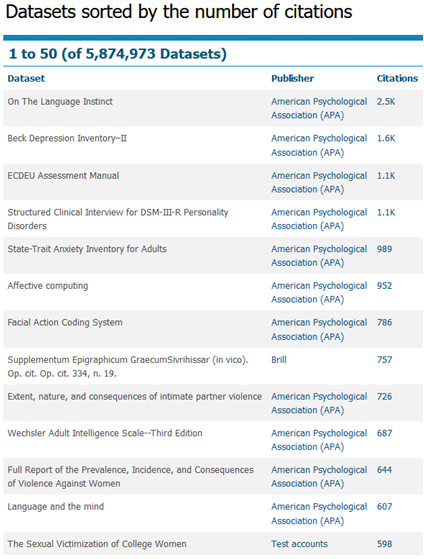 https://aminer.org/
Otros servicios
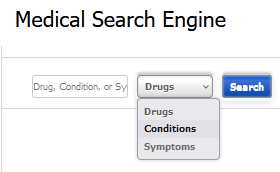 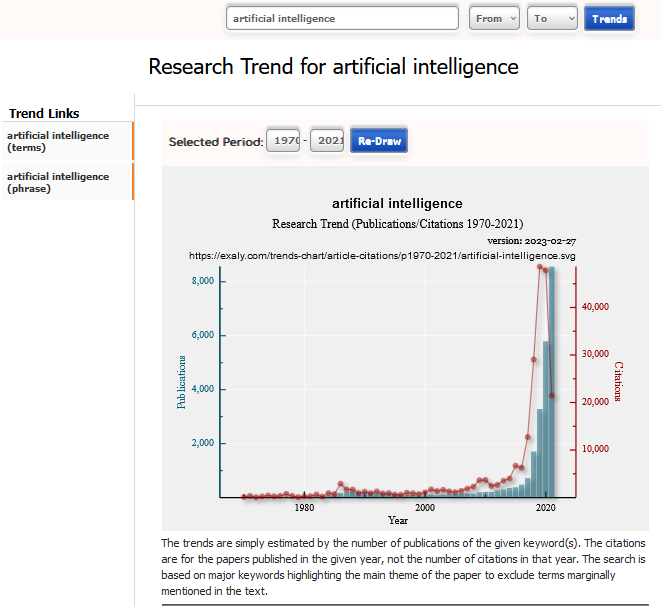 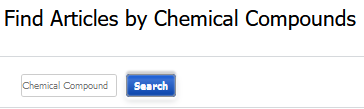 https://aminer.org/
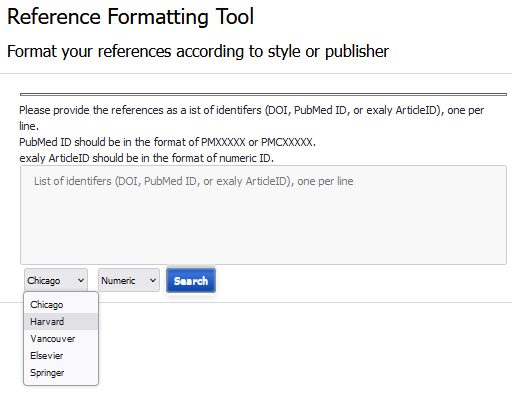 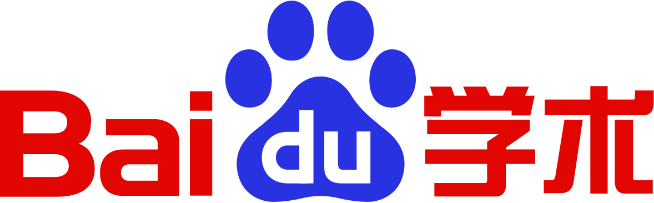 Baidu Scholar (I)
http://xueshu.baidu.com/
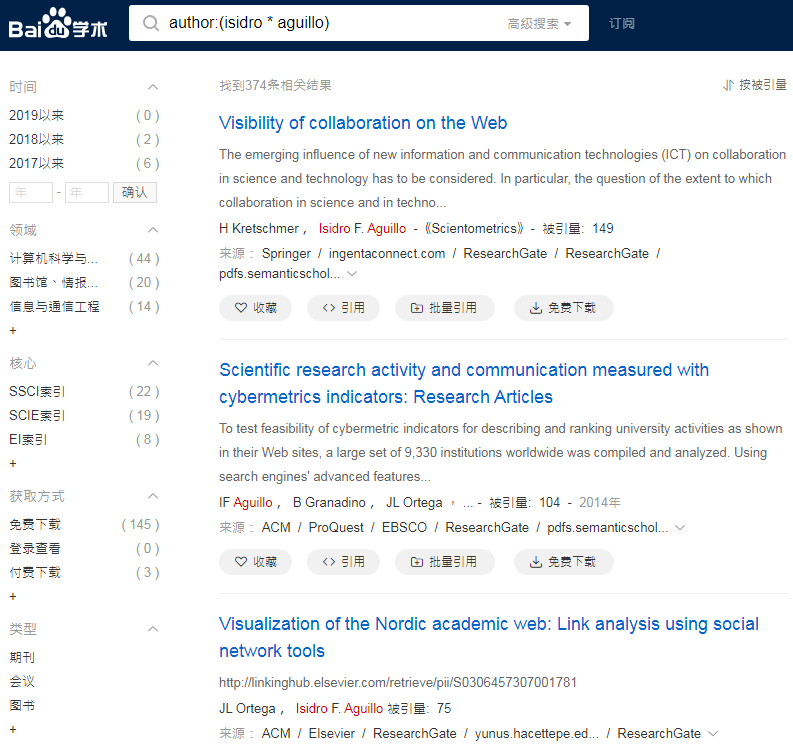 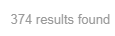 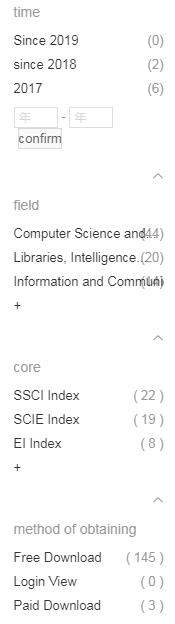 https://aminer.org/
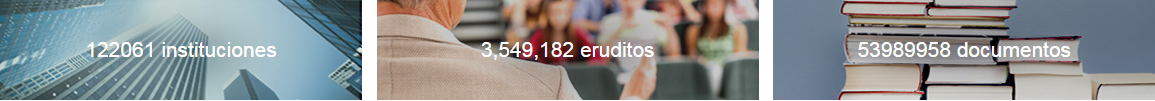 Baidu Scholar (II)
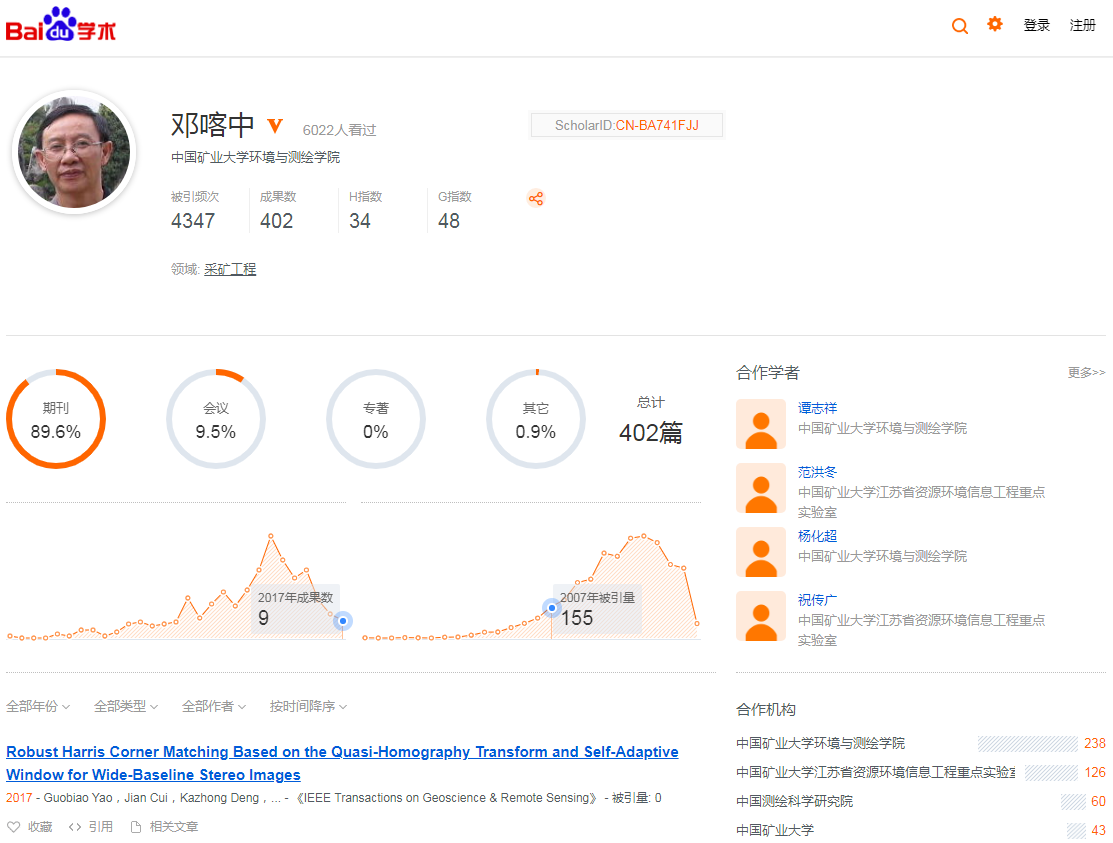 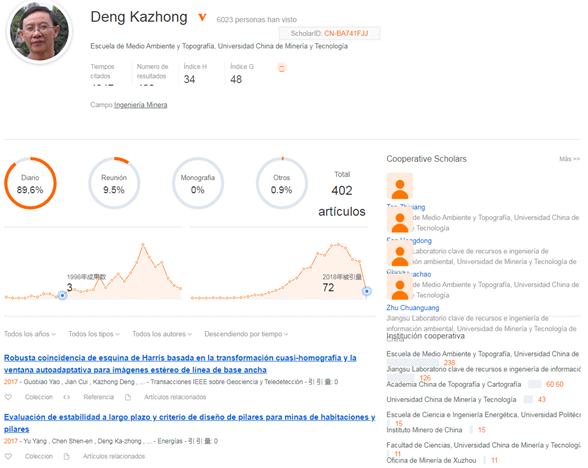 https://aminer.org/
http://a.xueshu.baidu.com/scholarID/CN-BA741FJJ/
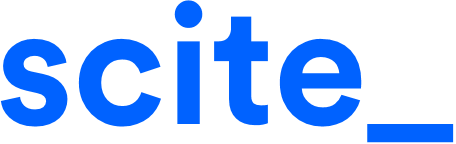 Scite_
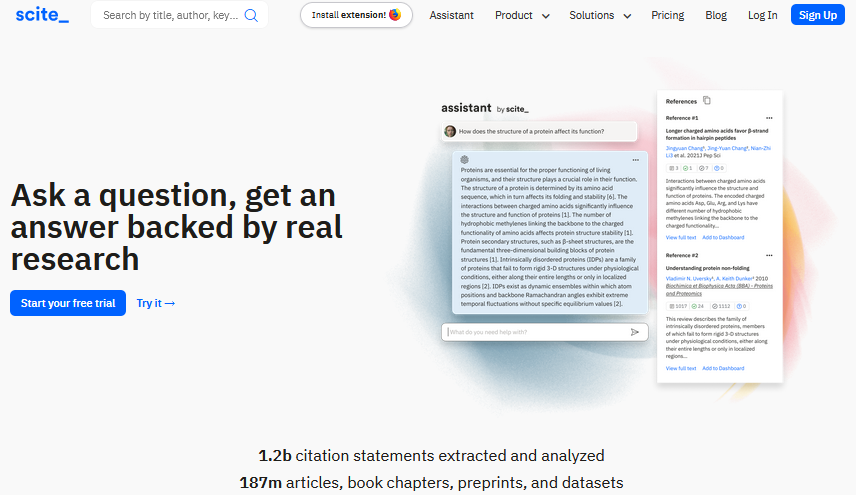 https://scite.ai/
Resultados (registro necesario)
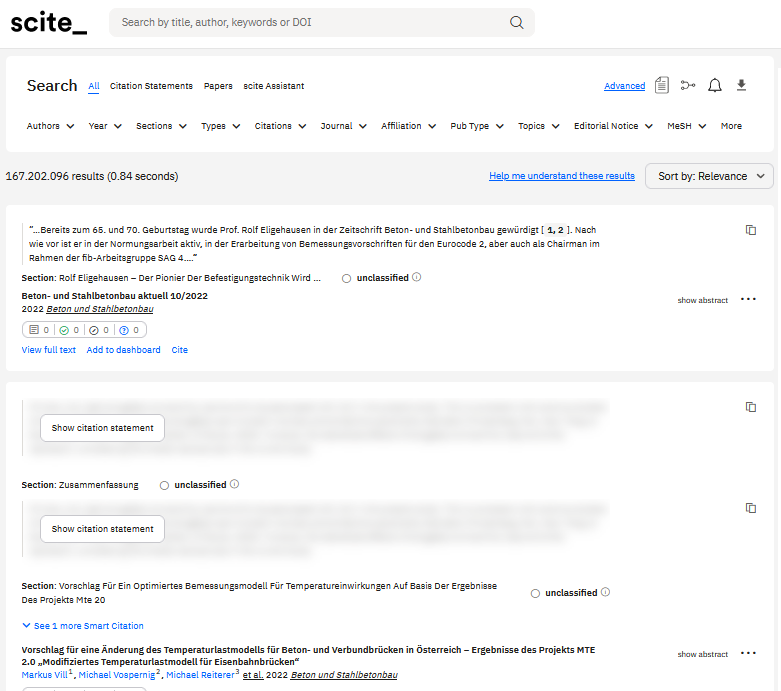 Perfil de citas
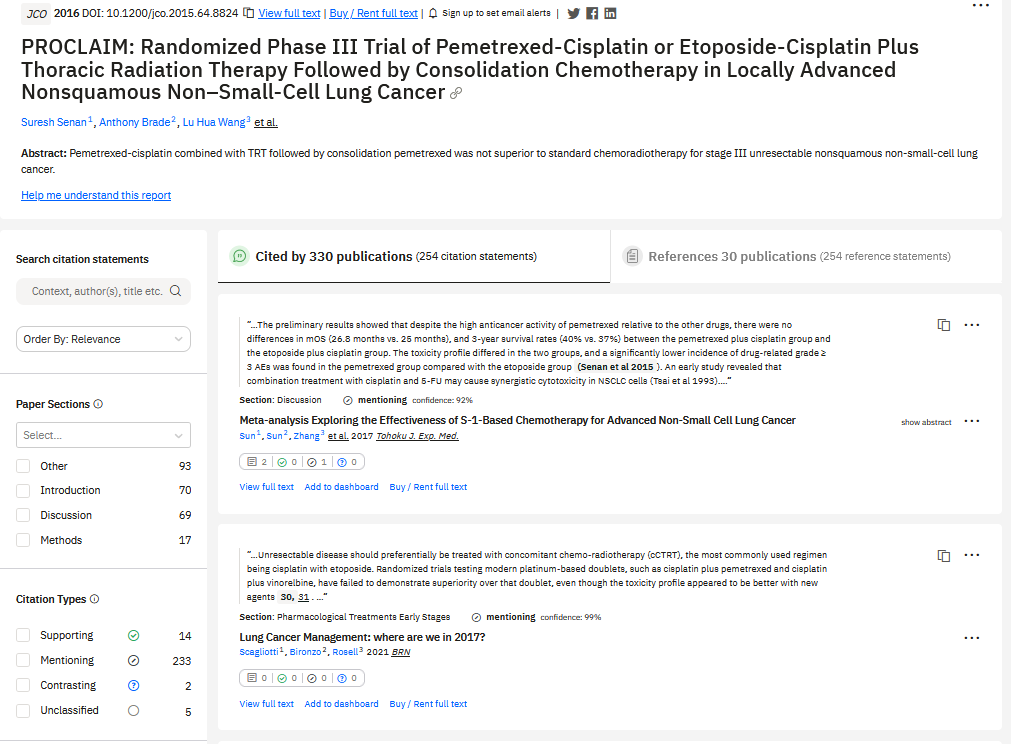 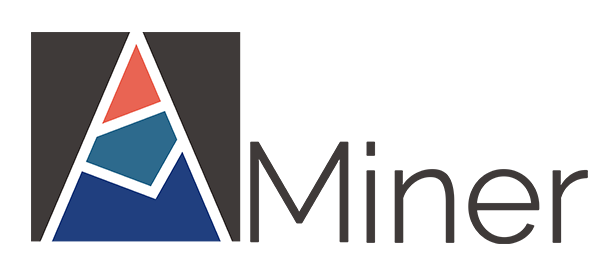 AMiner
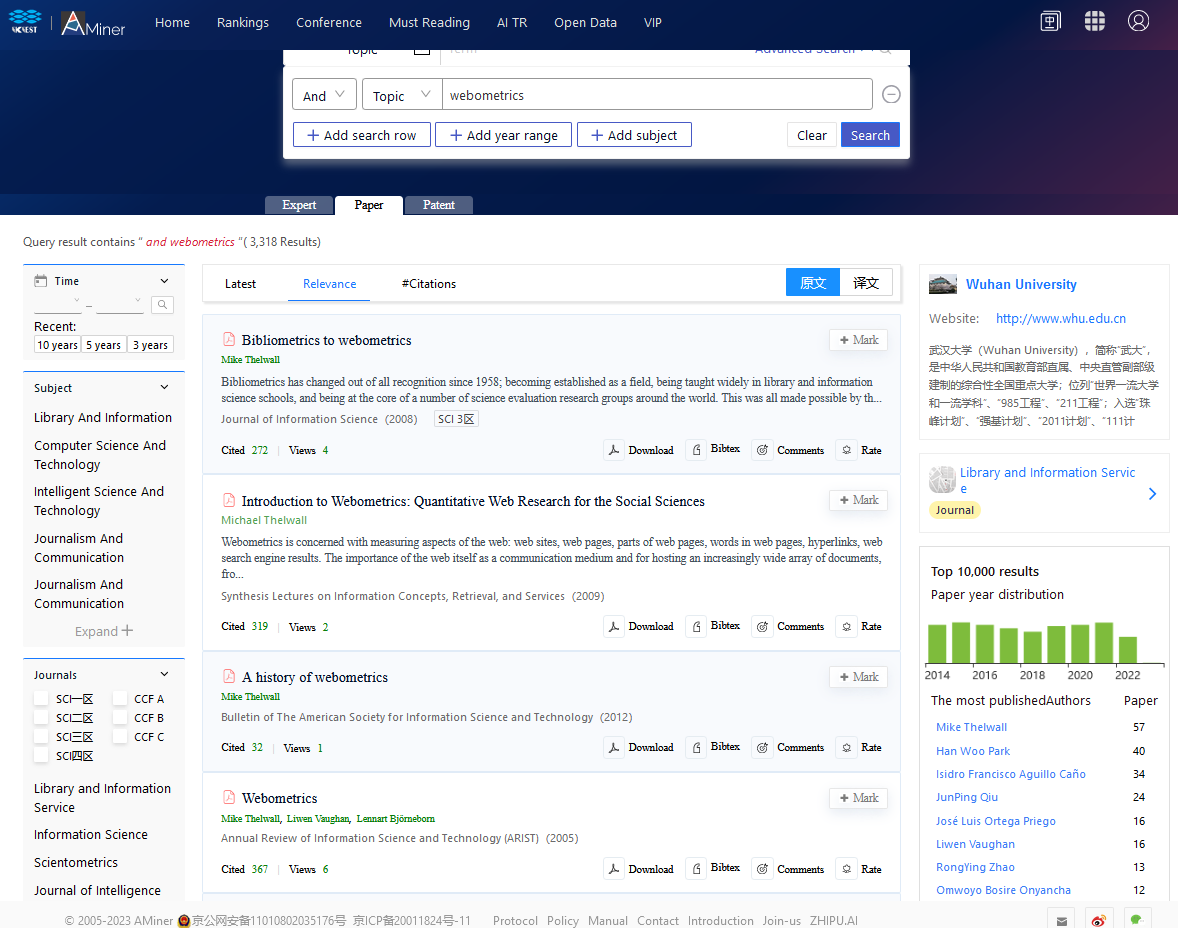 https://aminer.org/
Perfiles de autor
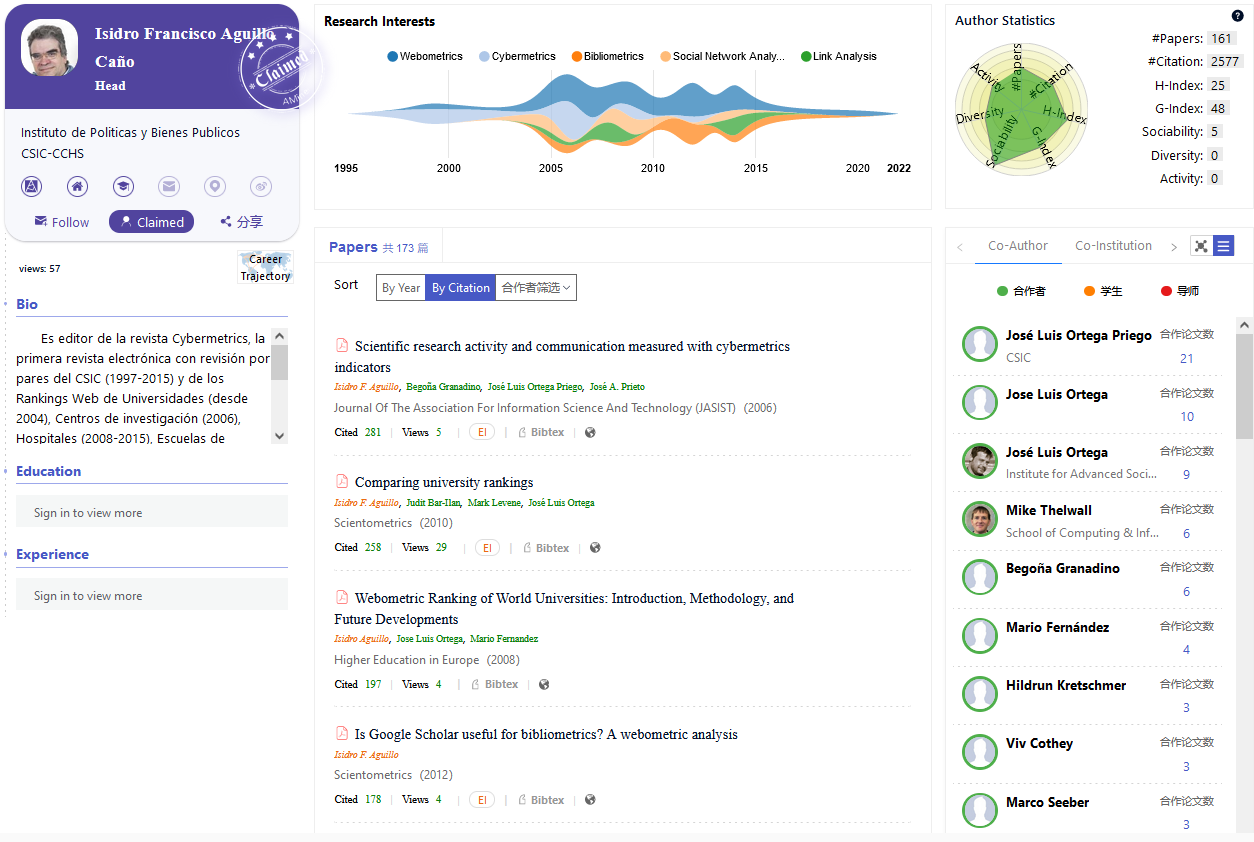 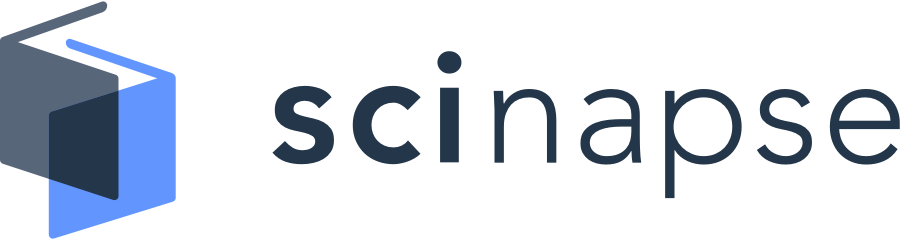 Scinapse
htts://www.scilit.net/
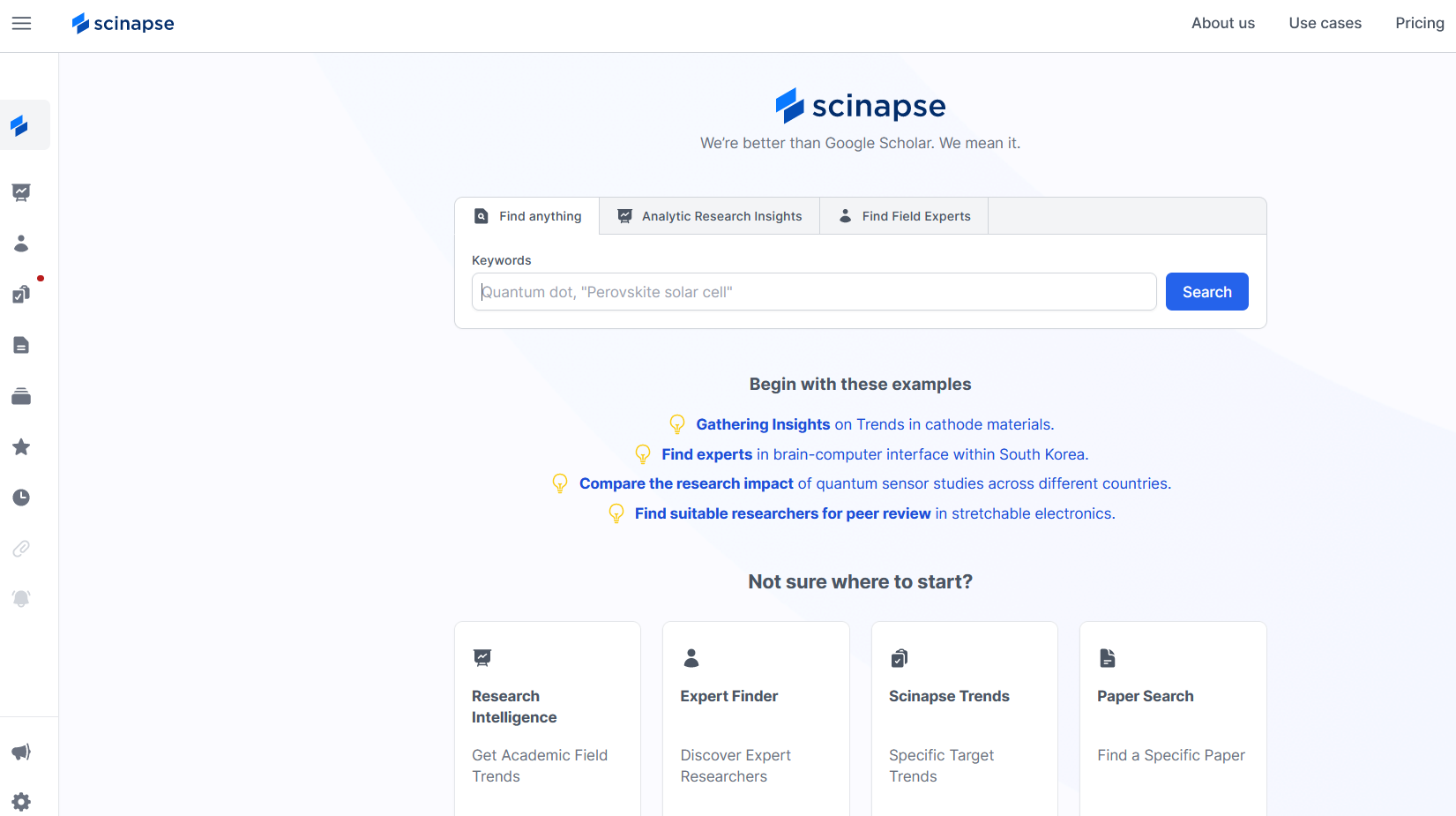 https://scinapse.io/
Perfil de autor
htts://www.scilit.net/
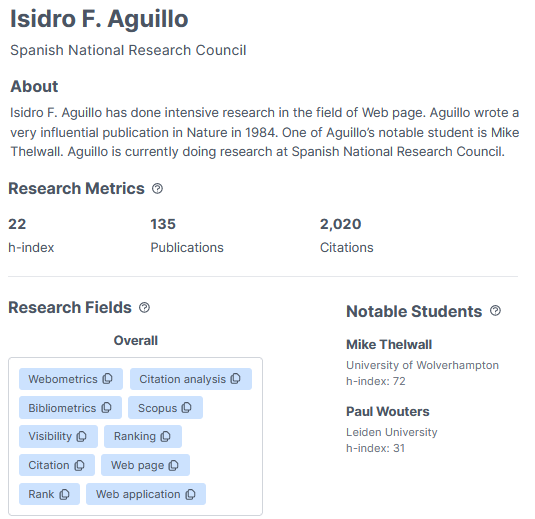 Perfil de revista
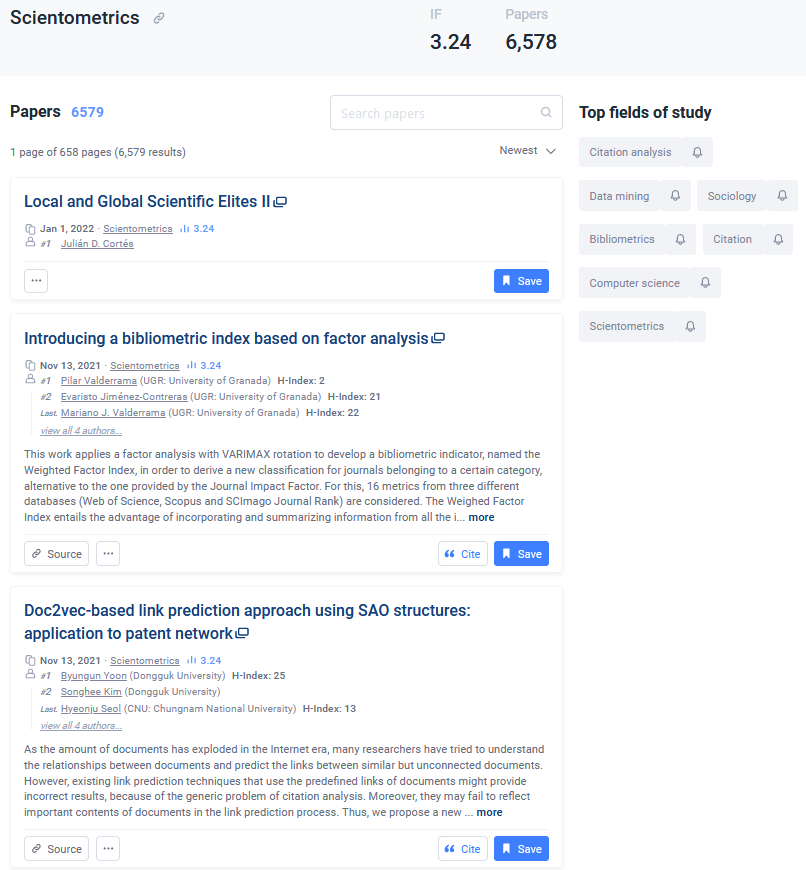 htts://www.scilit.net/
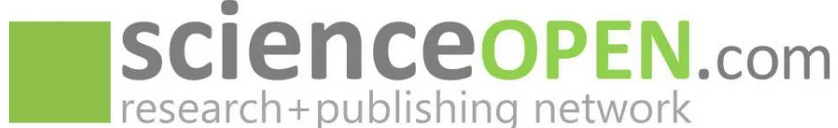 ScienceOpen
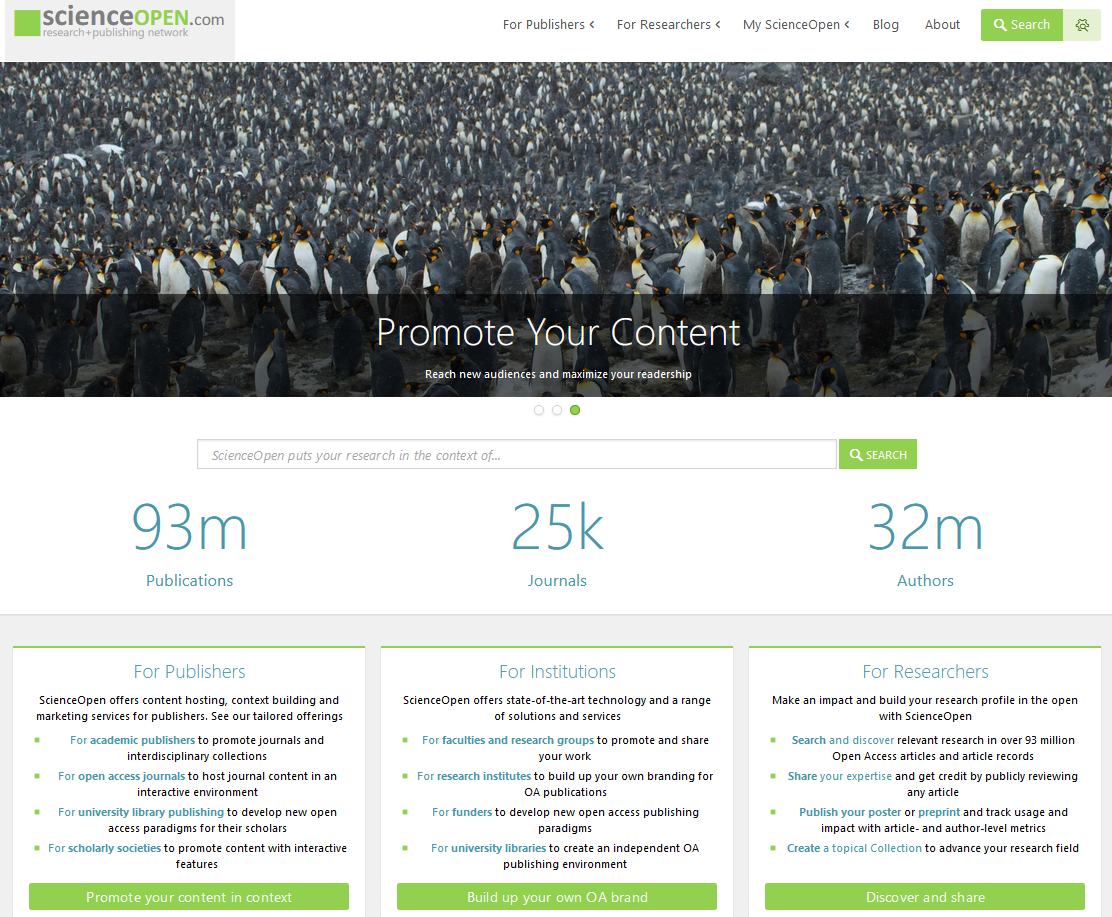 htts://www.scilit.net/
https://scienceopen.com/
Resultados
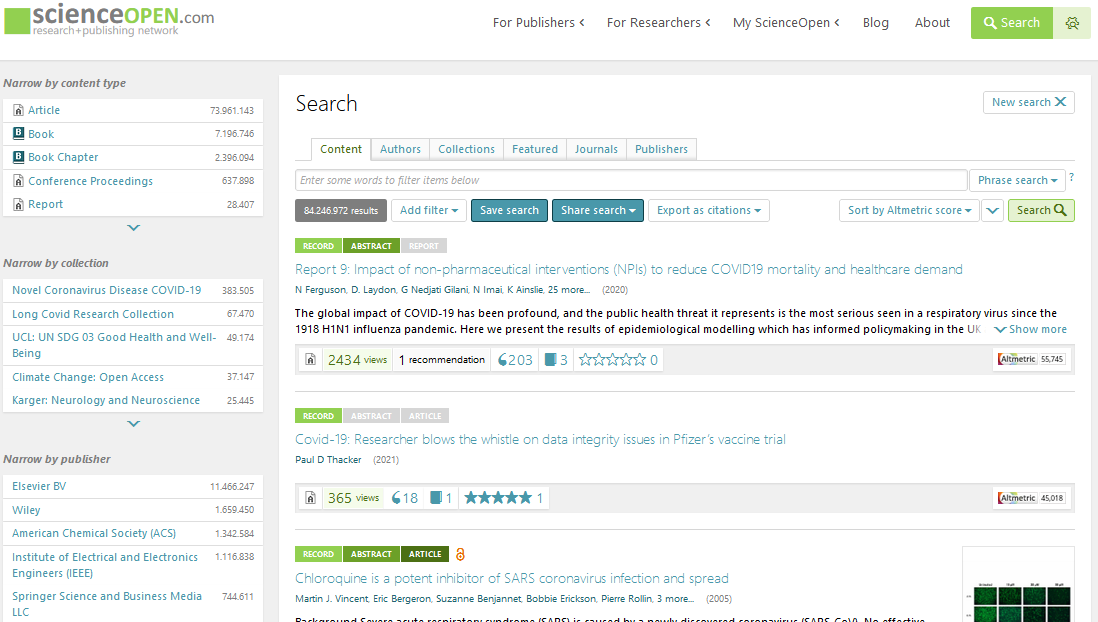 htts://www.scilit.net/
Perfil de autor
htts://www.scilit.net/
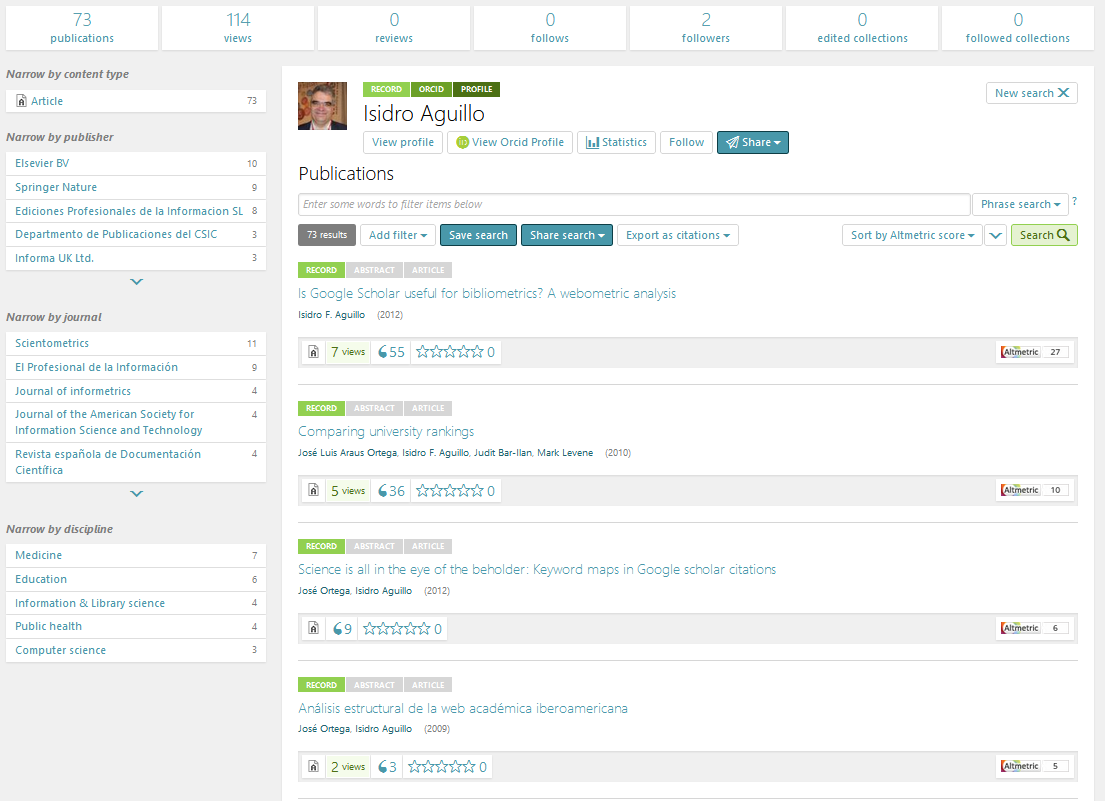 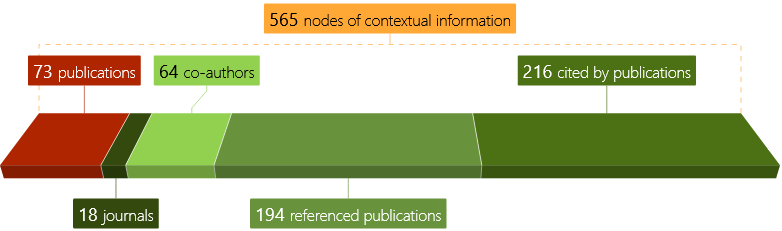 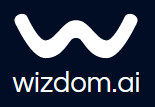 Wizdom
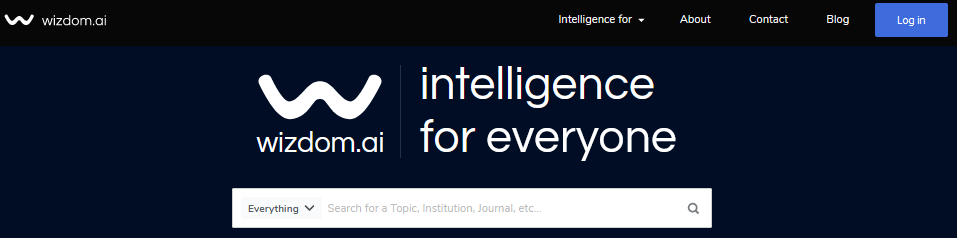 https://aminer.org/
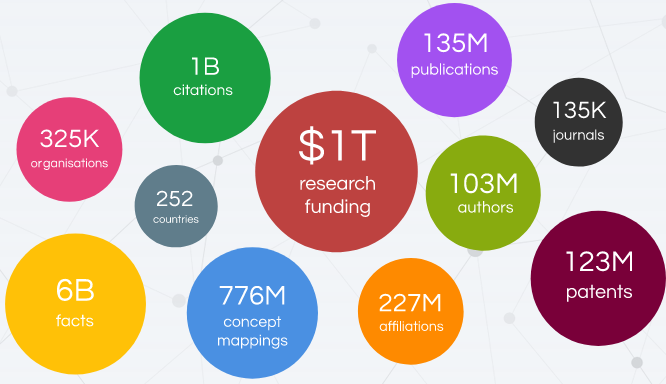 https://www.wizdom.ai/
Perfil institucional
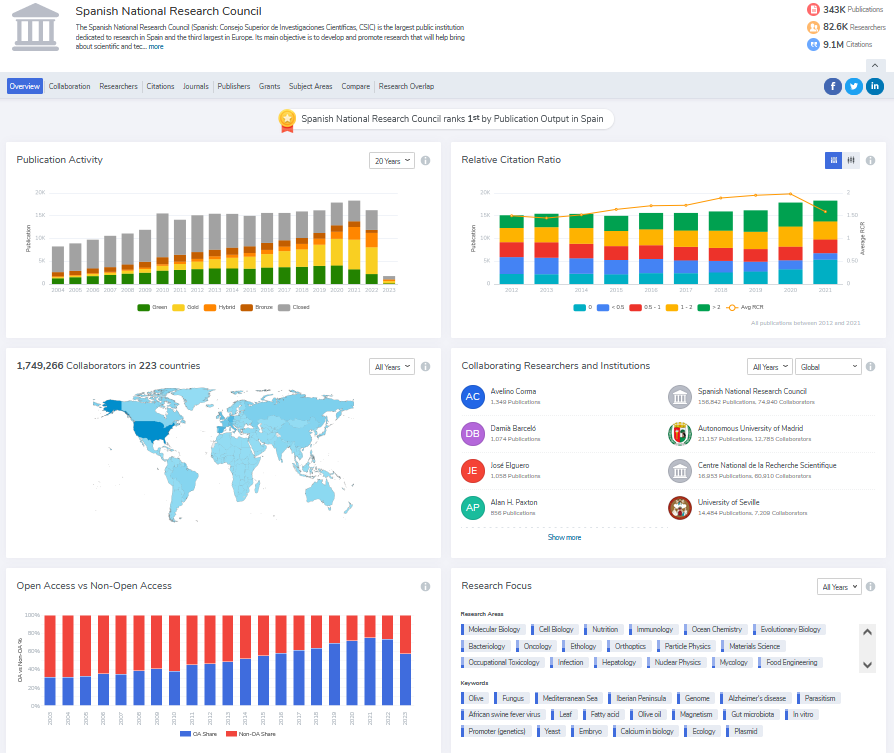 https://aminer.org/
Perfil de autor
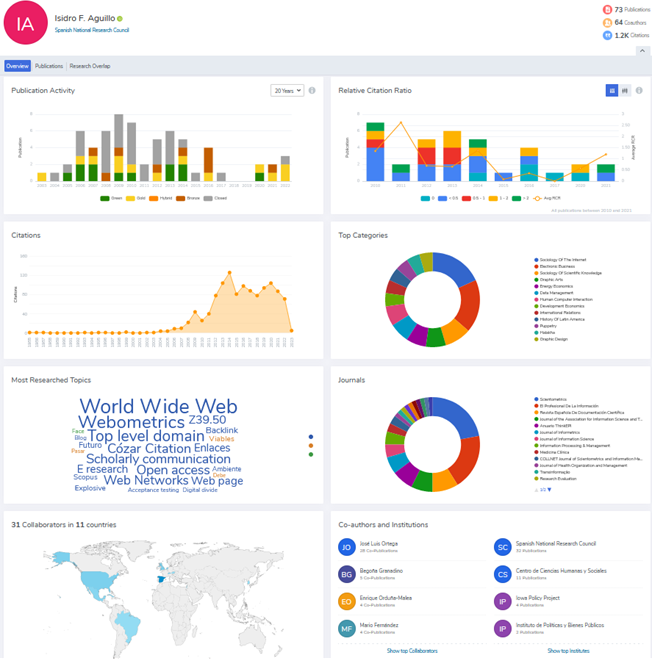 https://aminer.org/
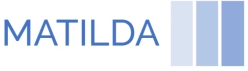 Página de entrada
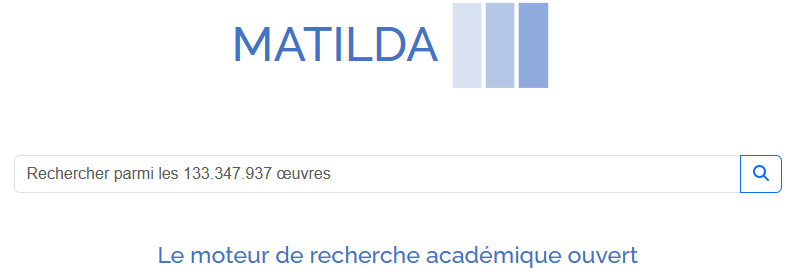 https://aminer.org/
https://matilda.science/
Resultados
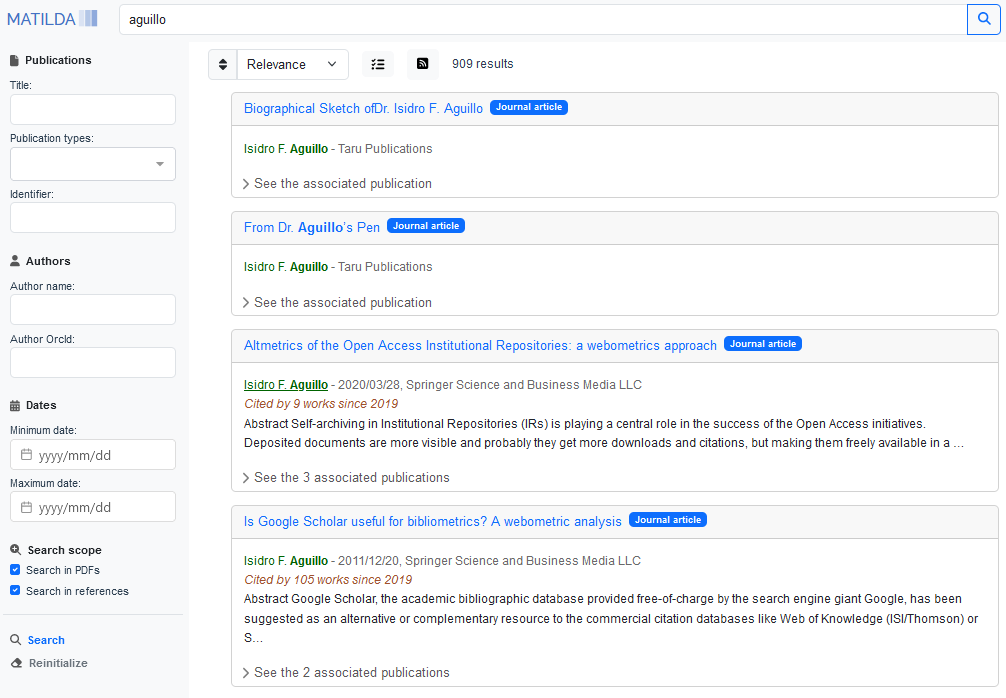 https://aminer.org/
Perfil personal
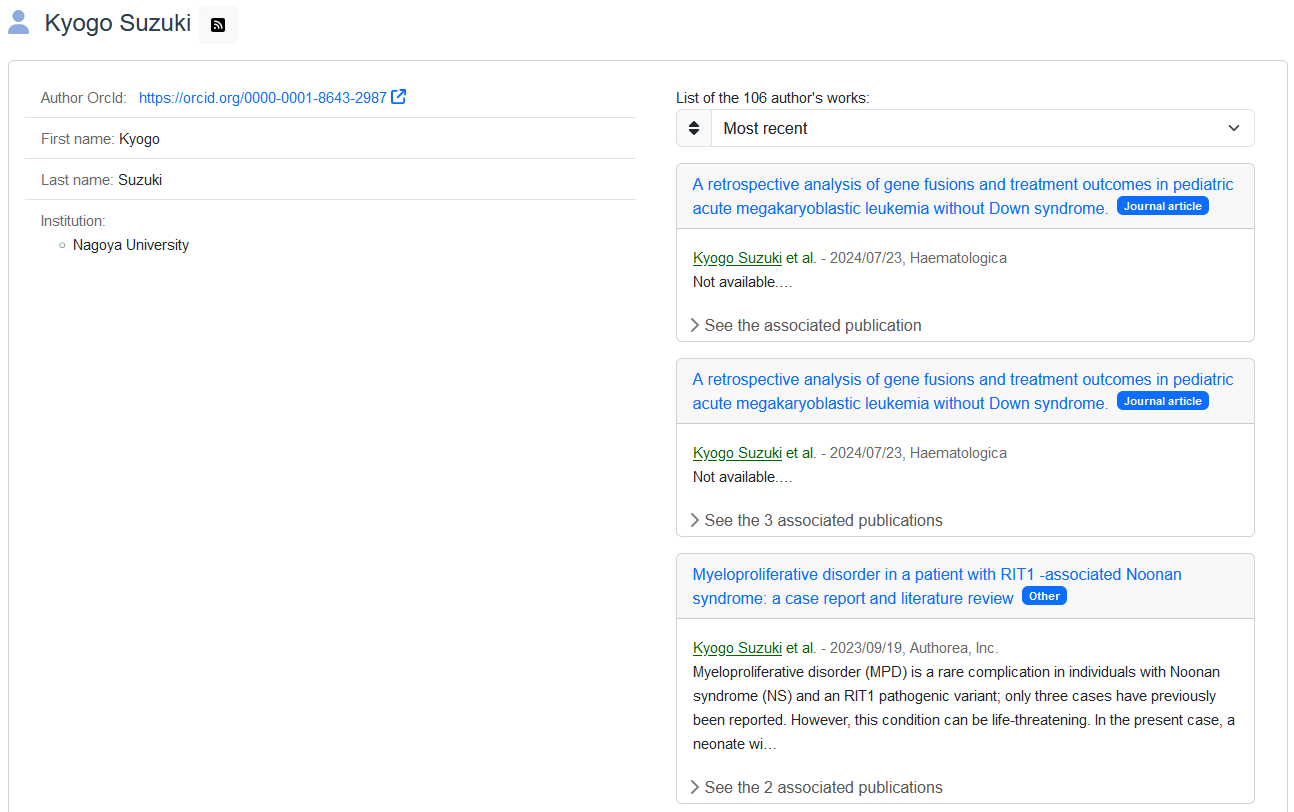 https://aminer.org/
https://matilda.science/author/0000-0001-8643-2987
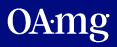 Pantalla principal
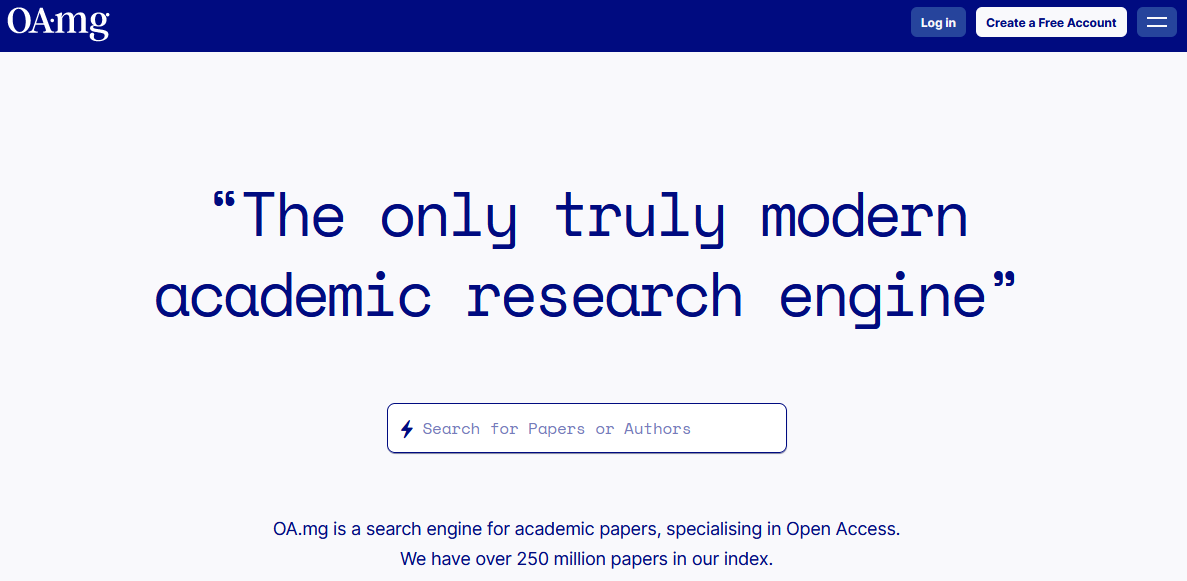 https://aminer.org/
https://oa.mg/
Resultados
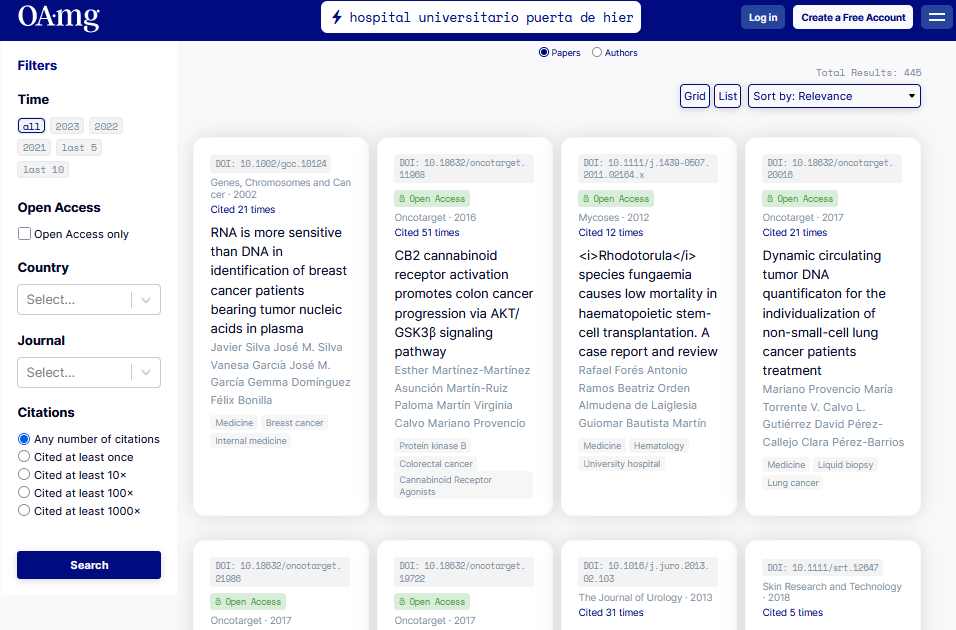 https://aminer.org/
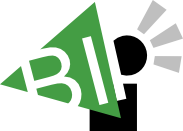 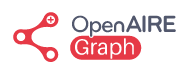 OpenAire Graph
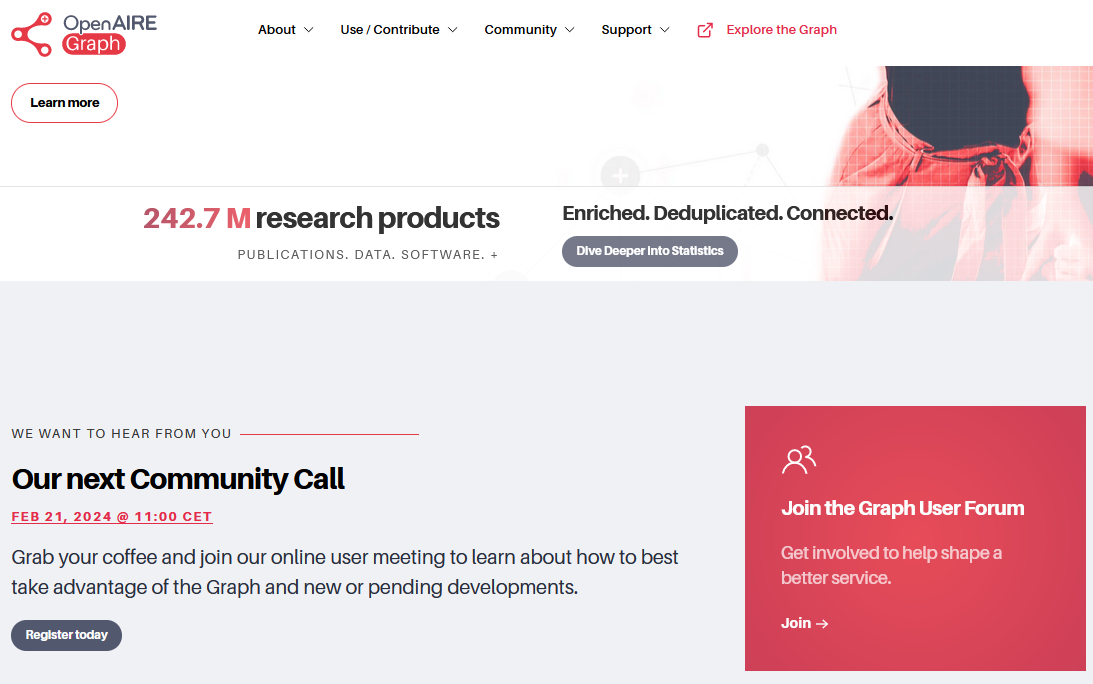 https://aminer.org/
https://graph.openaire.eu/
OpenAire Explore
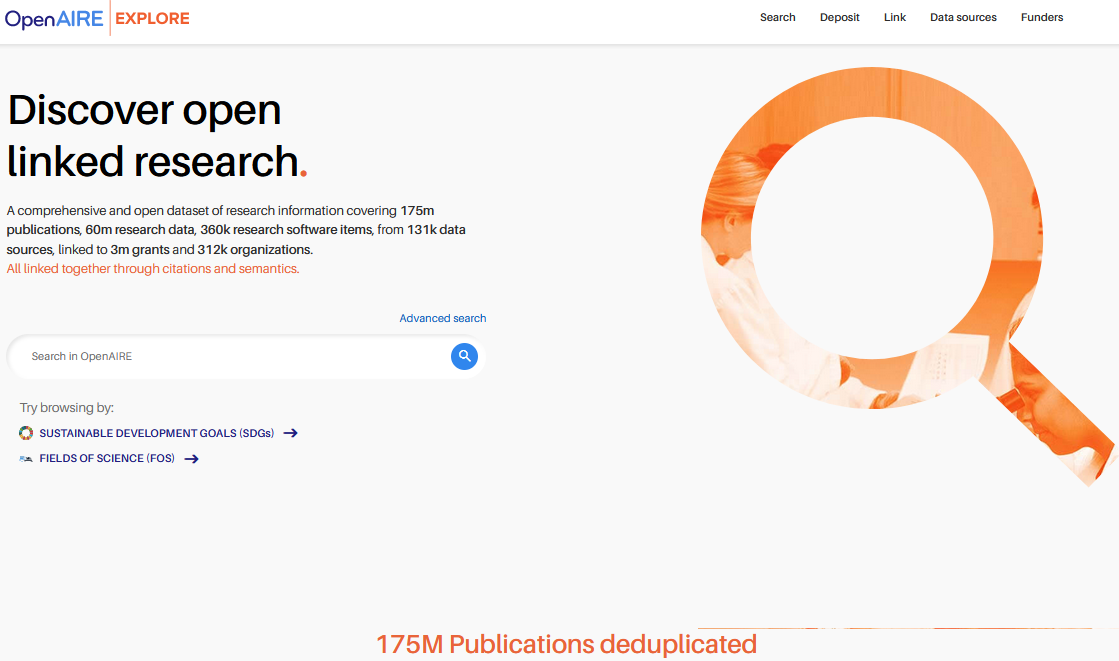 https://aminer.org/
https://explore.openaire.eu/
Resultados
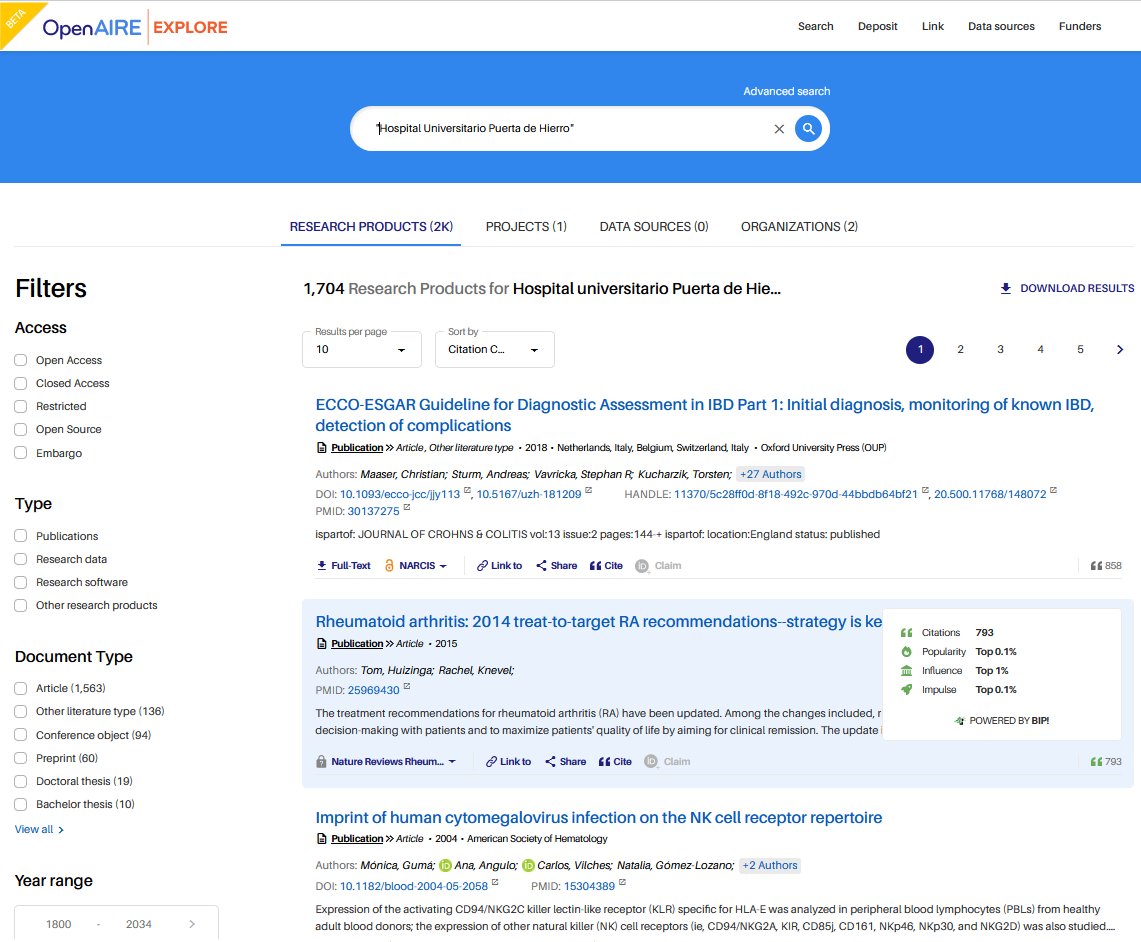 https://aminer.org/
Bip!
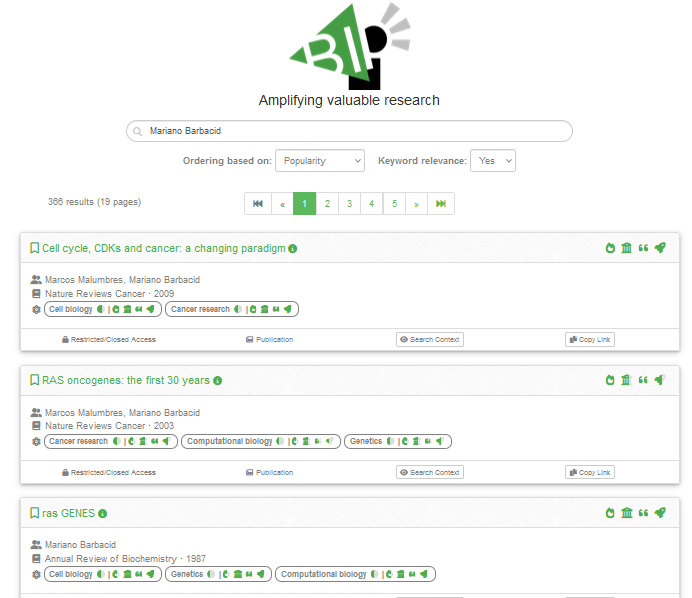 https://bip.imsi.athenarc.gr/search
Registro
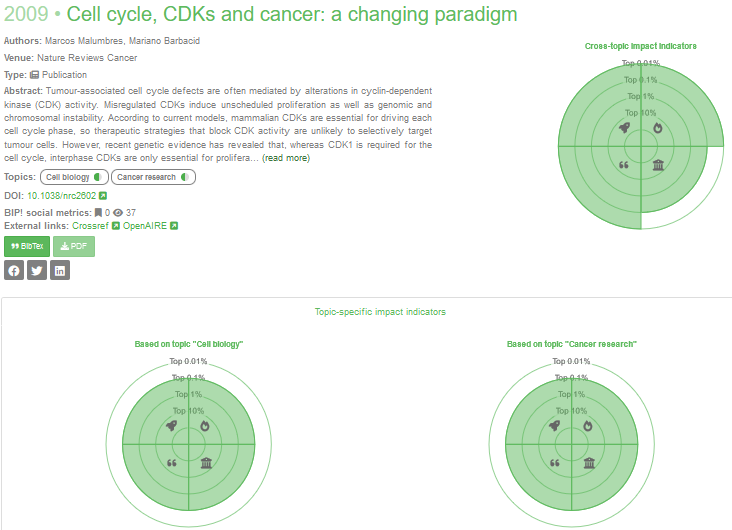 Indicadores
Popularity: This indicator reflects the "current" impact/attention (the "hype") of an article in the research community at large, based on the underlying citation network. 

 Influence: This indicator reflects the overall/total impact of an article in the research community at large, based on the underlying citation network (diachronically). 

 Citation Count: This is an alternative to the "Influence" indicator, which also reflects the overall/total impact of an article in the research community at large, based on the underlying citation network (diachronically).

 Impulse: This indicator reflects the initial momentum of an article directly after its publication, based on the underlying citation network.
https://bip.imsi.athenarc.gr/site/indicators
Bit! Scholar
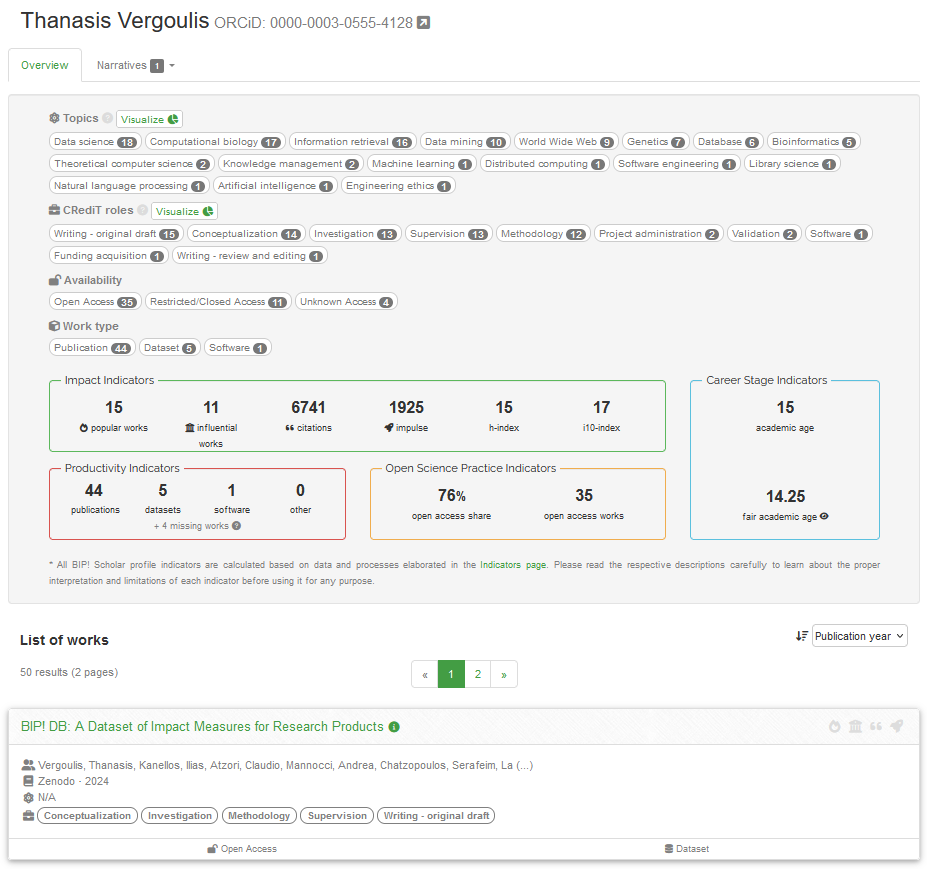 https://bip.imsi.athenarc.gr/scholar/profile/0000-0003-0555-4128
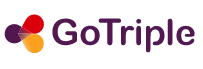 144
PÁGINA PRINCIPAL
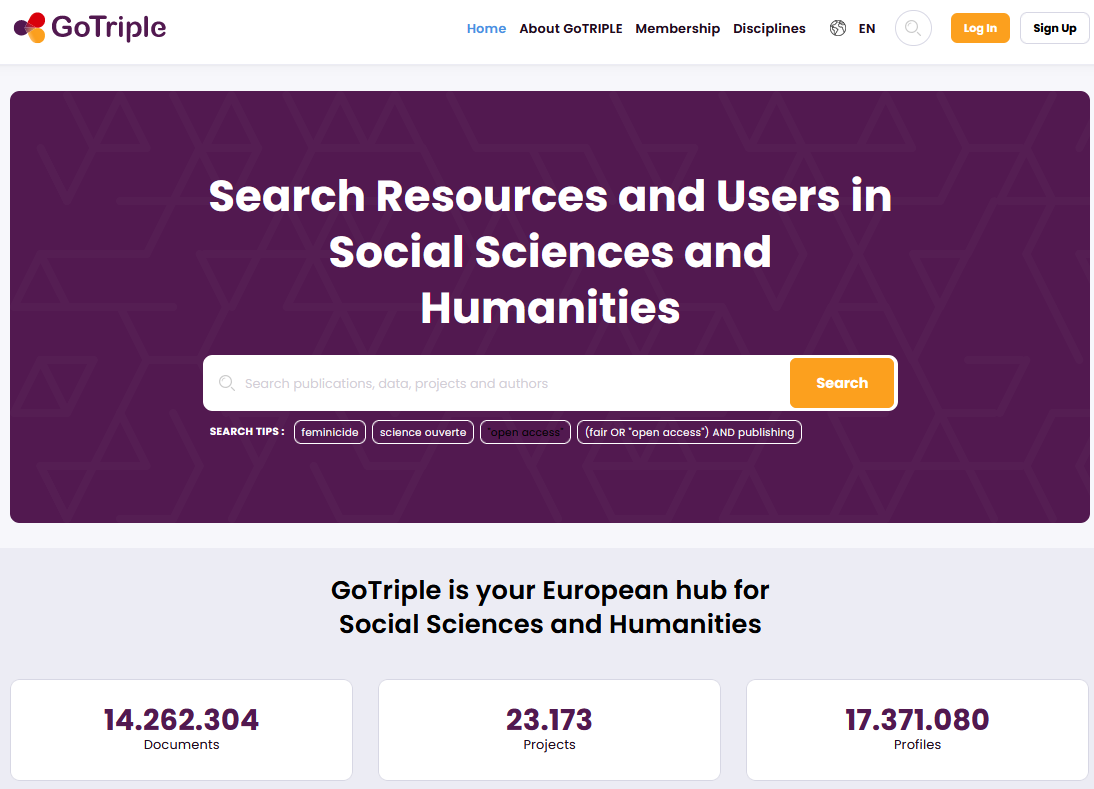 https://www.gotriple.eu/
Resultados
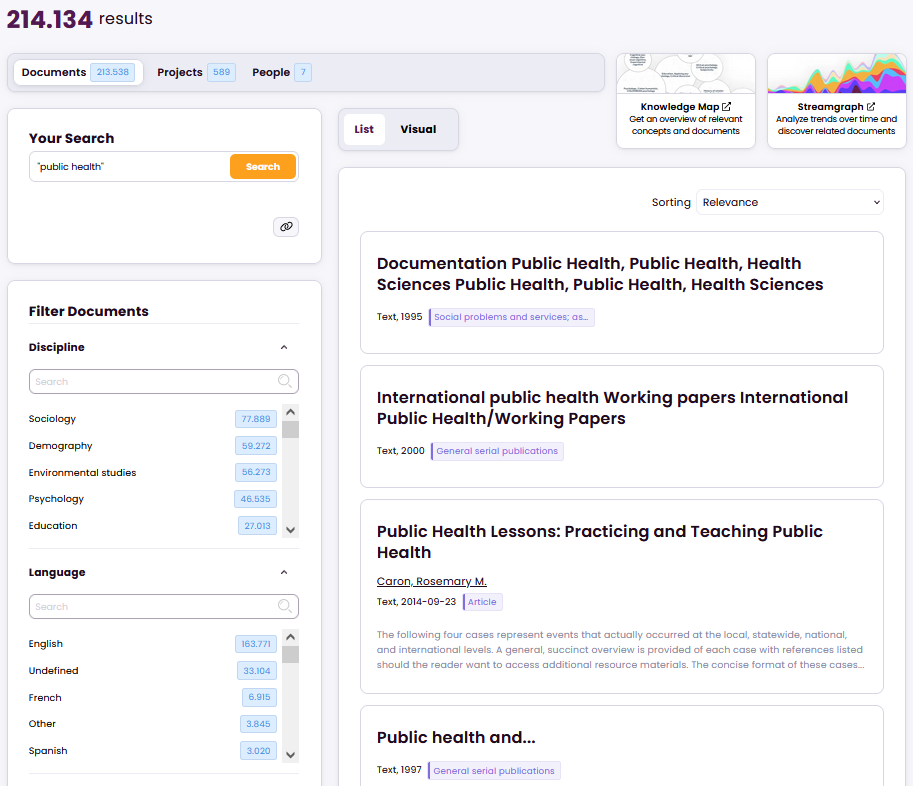 Knowledge Map
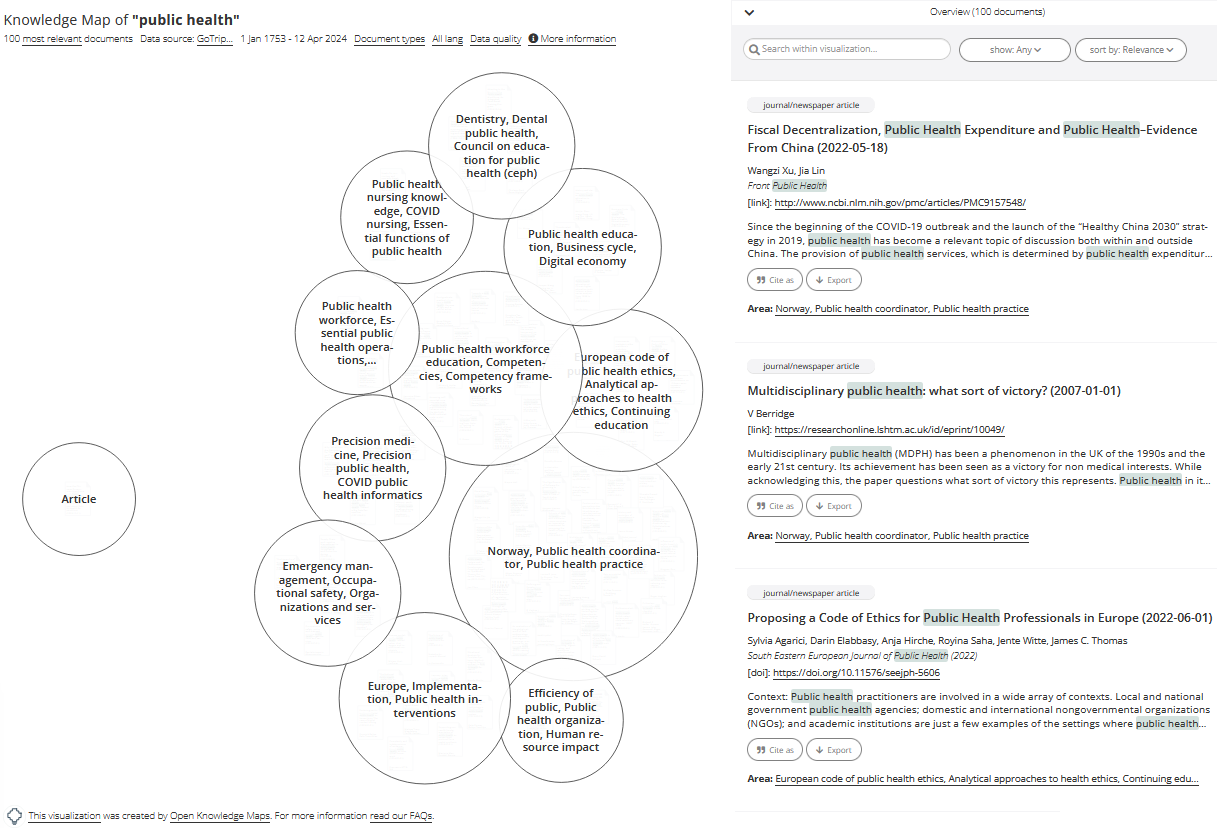 Streamgraph
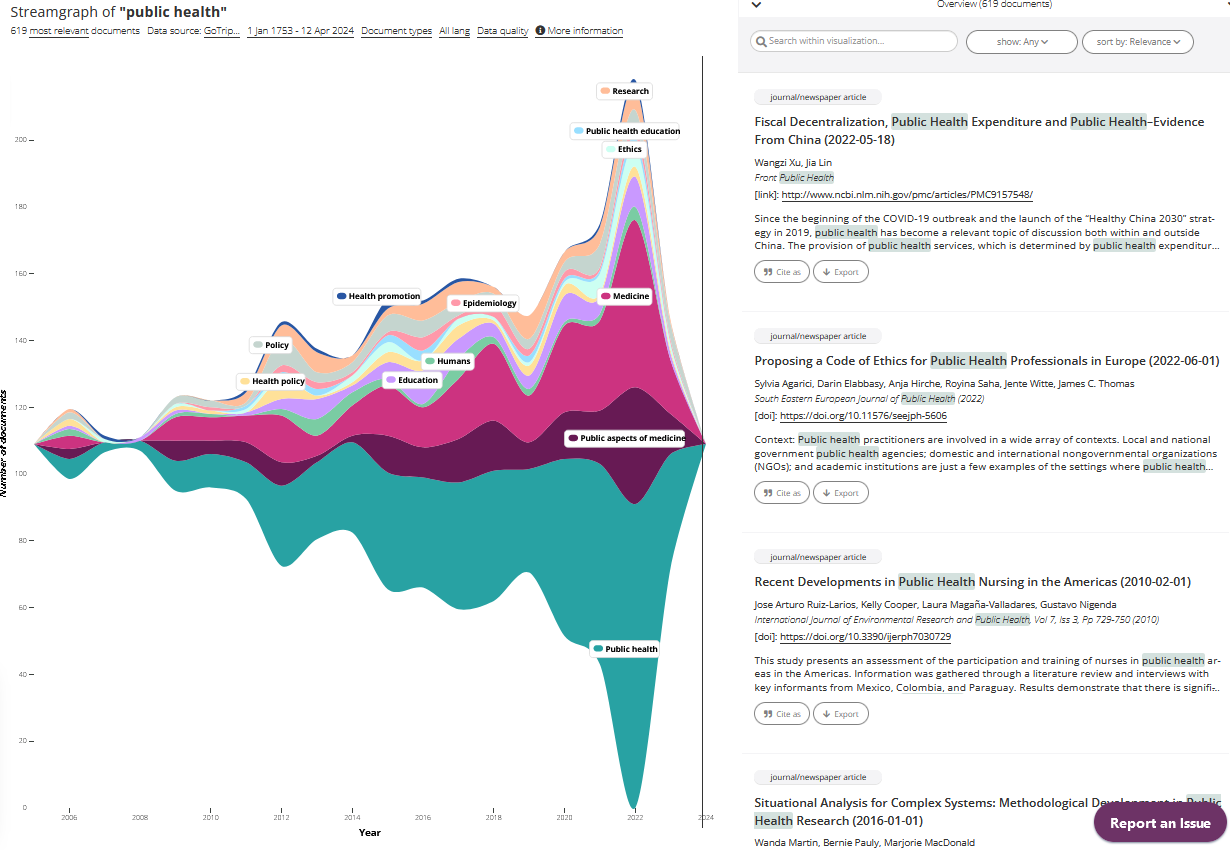 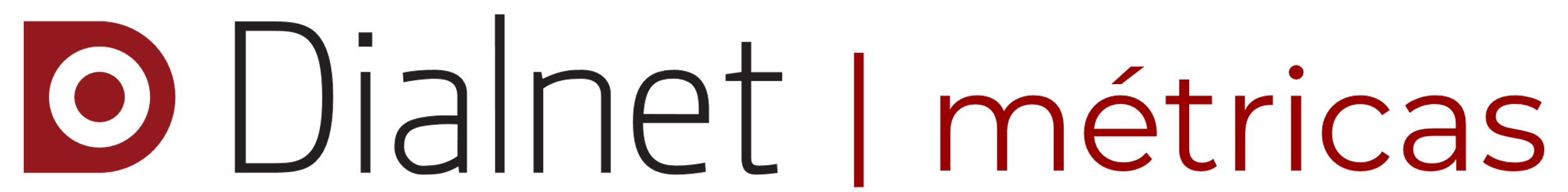 Dialnet
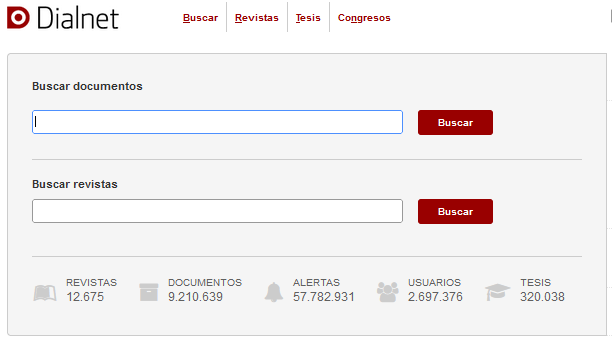 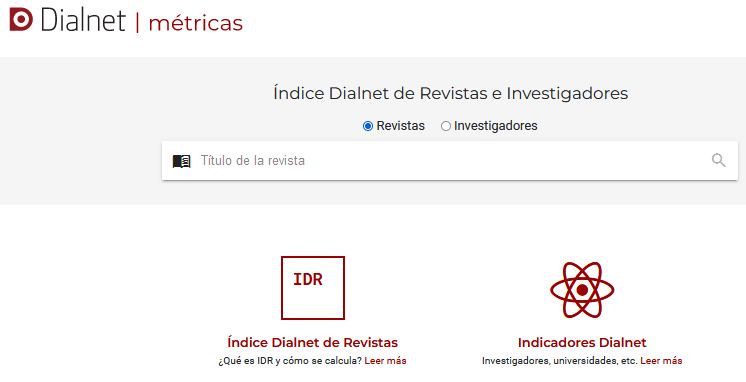 https://dialnet.unirioja.es/
Métricas: Perfil de revista
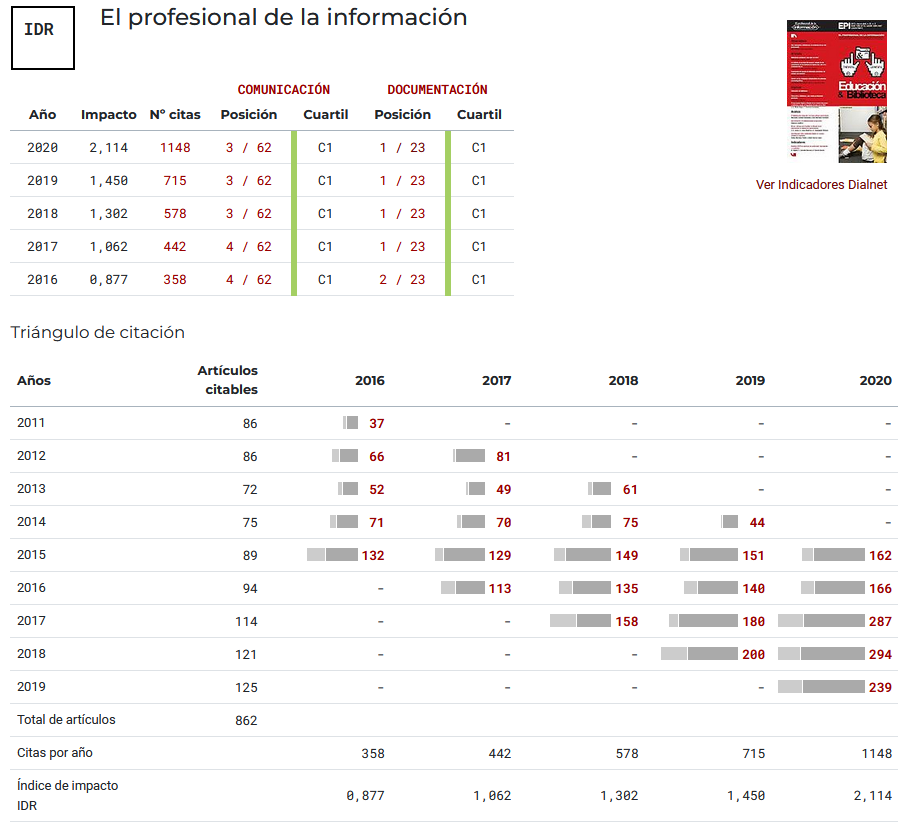 Métricas: Perfil de autor
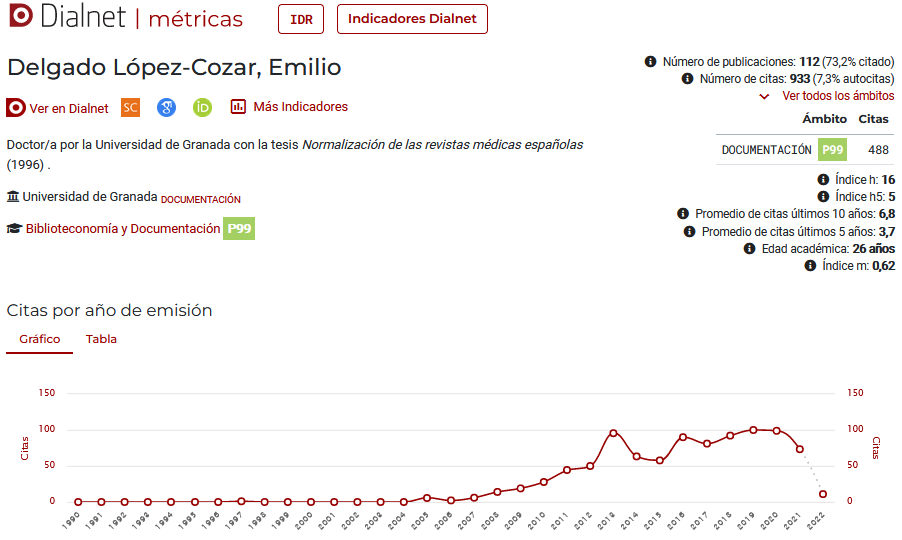 Otras BBDD nuevas
Naver Academic
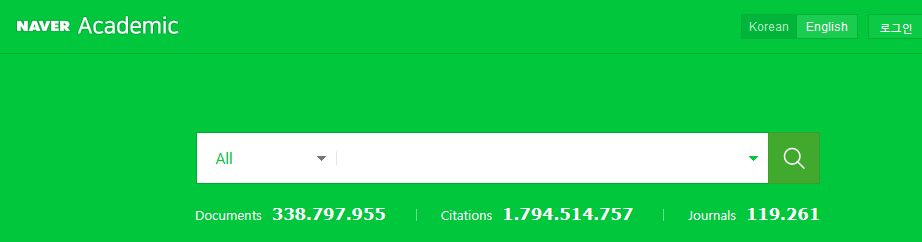 https://academic.naver.com/
Resultados
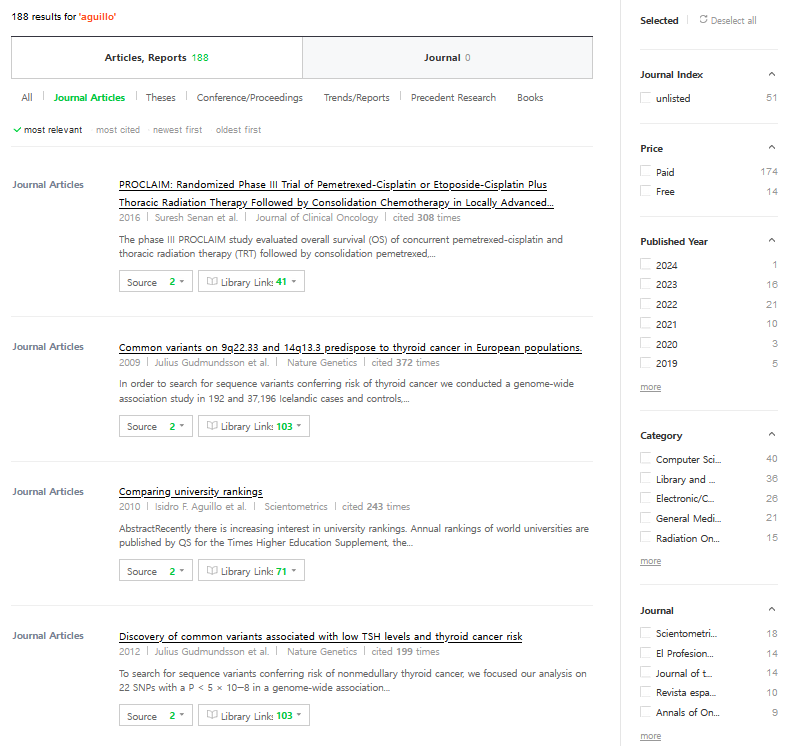 Fatcat
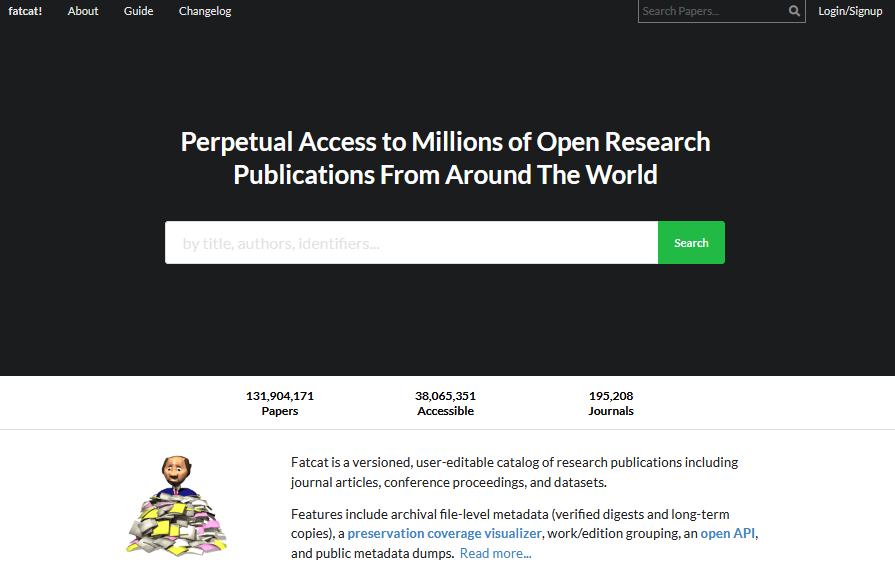 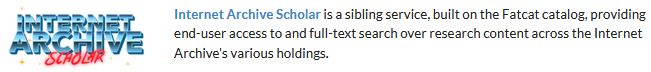 https://fatcat.wiki/
Editable por autores
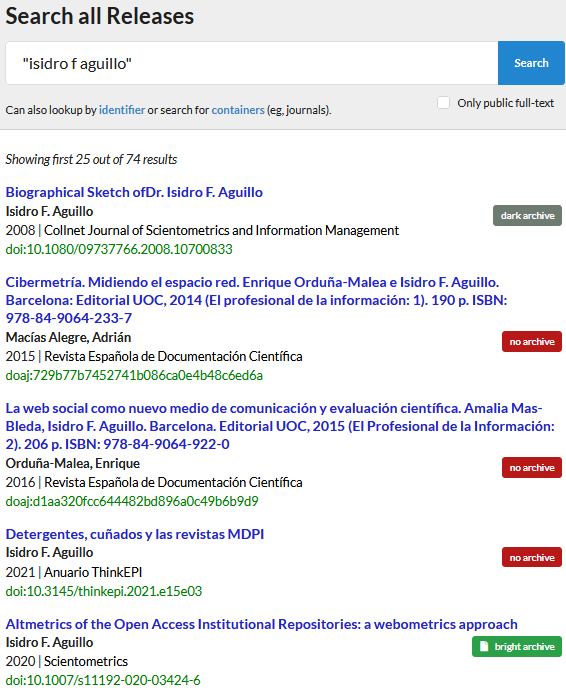 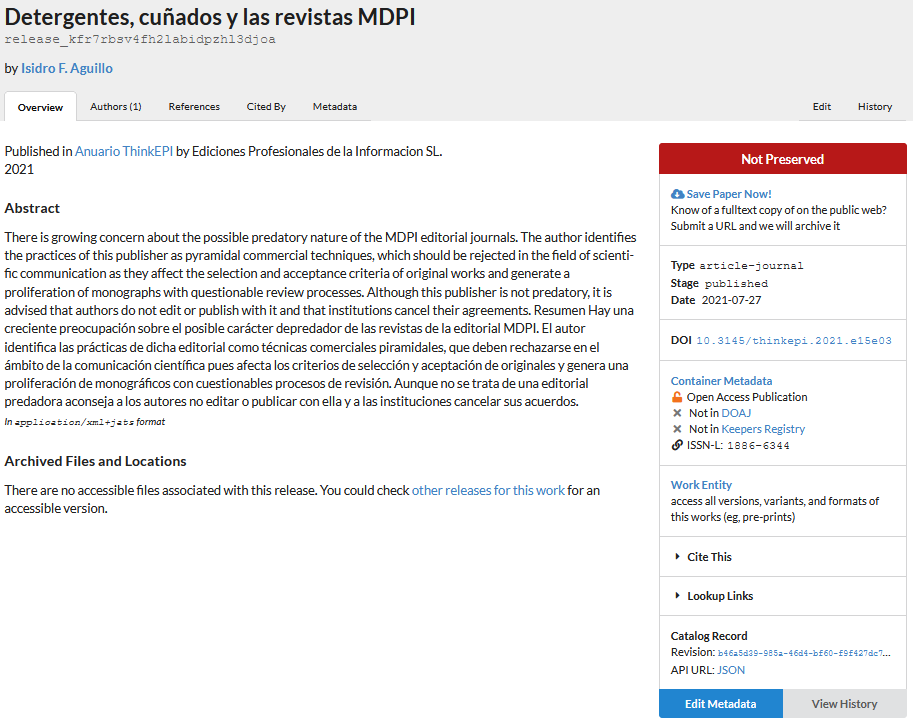 Internet Archive Scholar
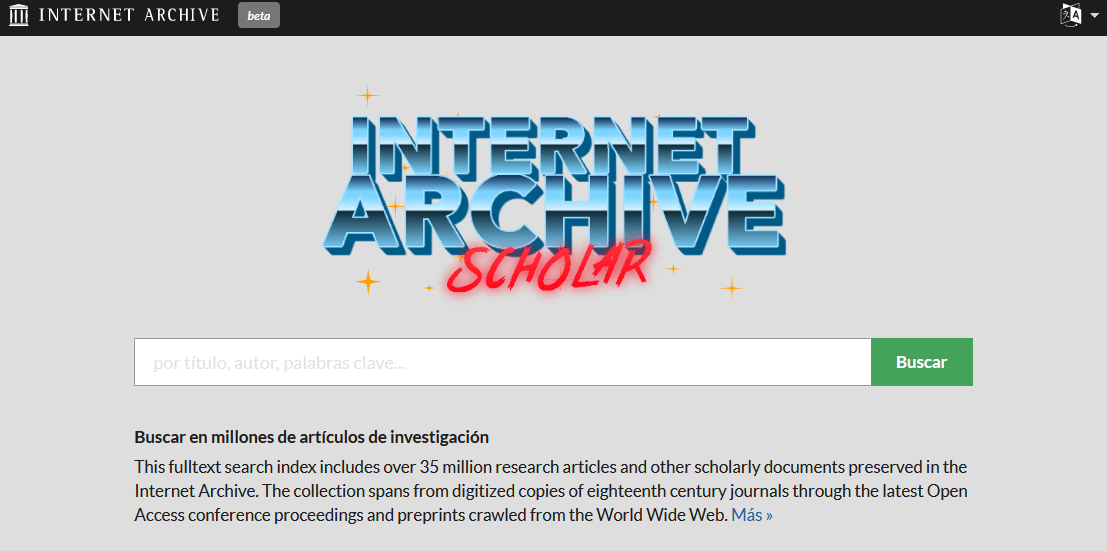 https://scholar.archive.org/
Disponibilidad
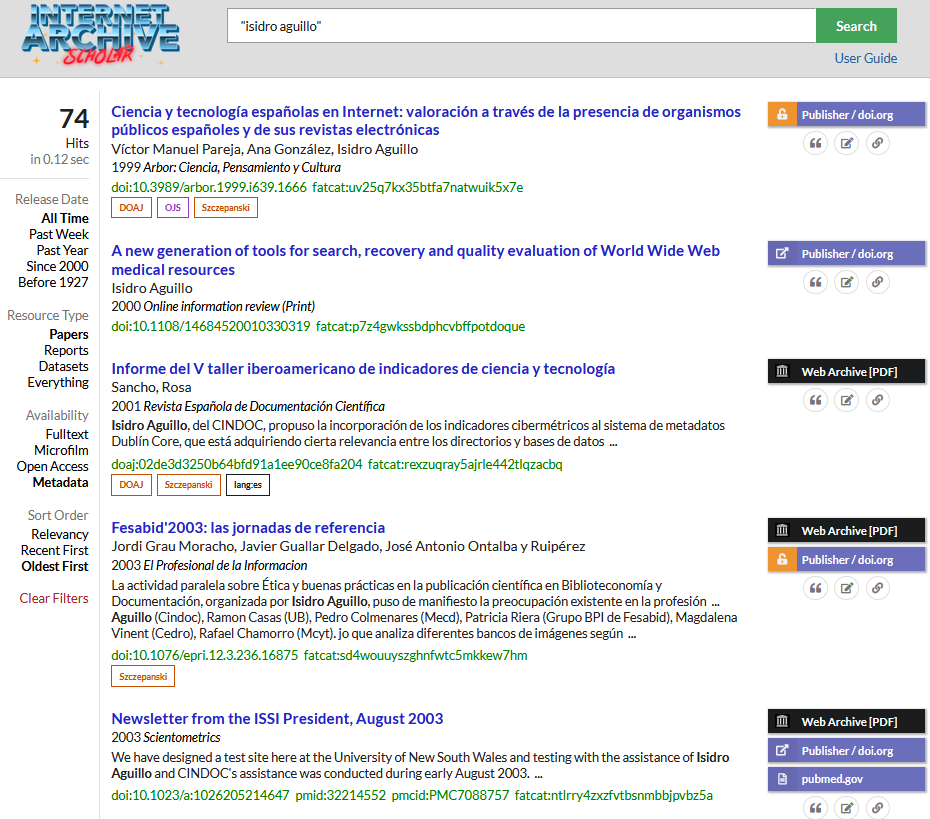 Dissemin
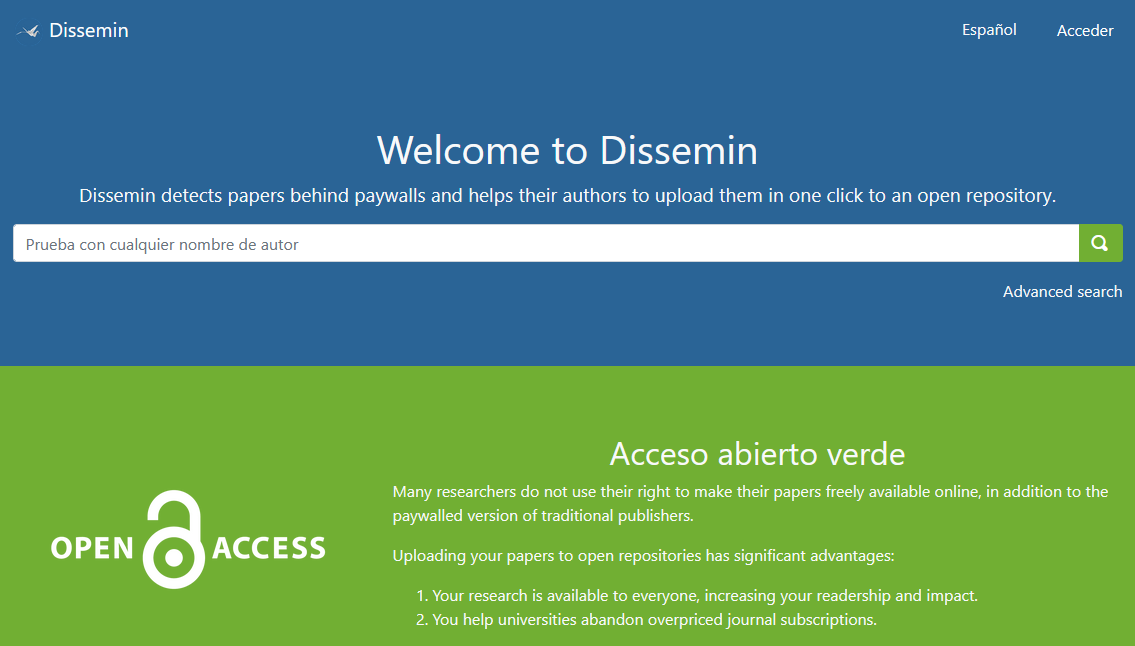 https://aminer.org/
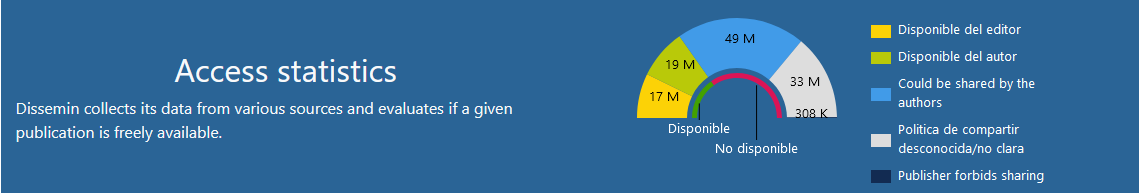 https://dissem.in/
Dissemin
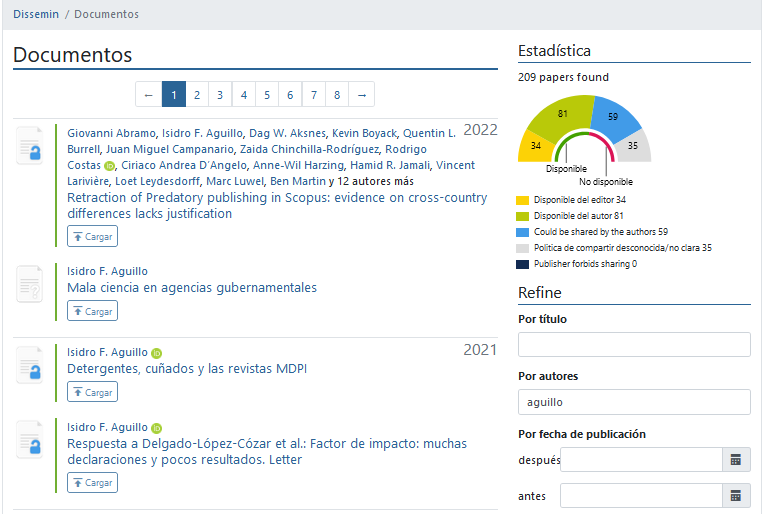 https://aminer.org/
AccessOn
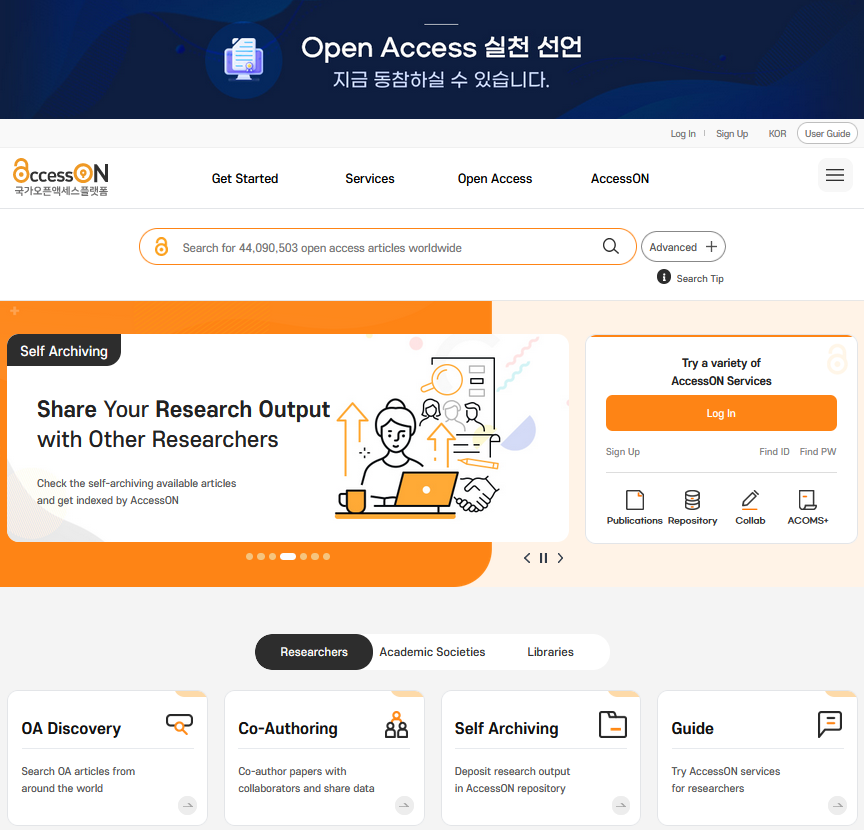 https://aminer.org/
https://accesson.kisti.re.kr/
AccessOn
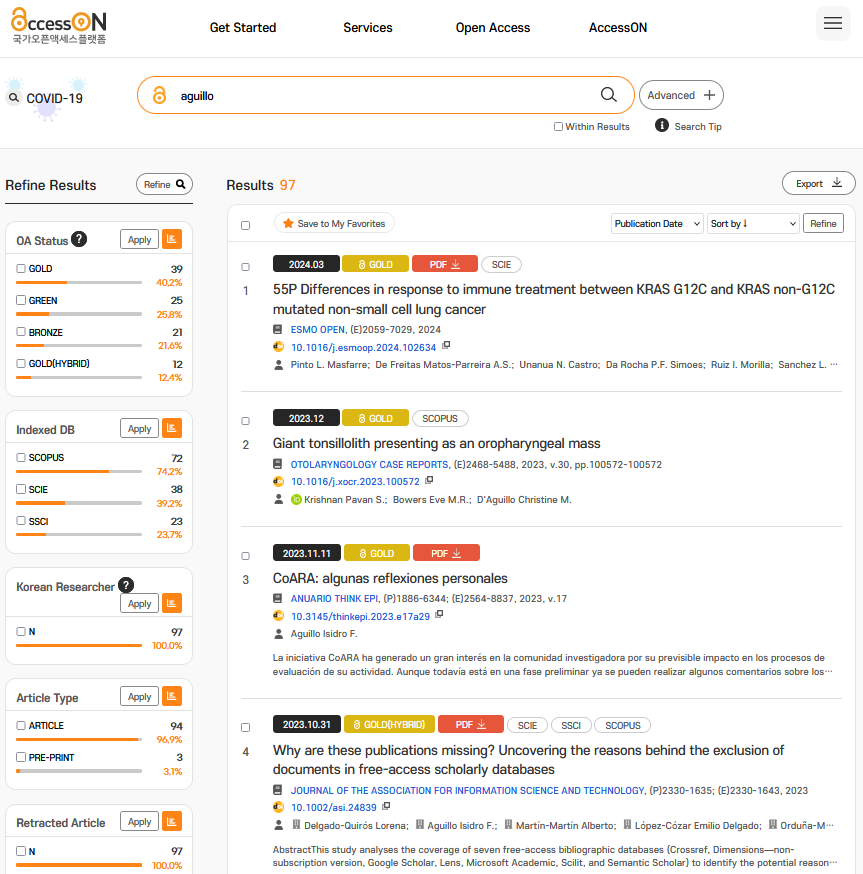 https://aminer.org/
Paperity
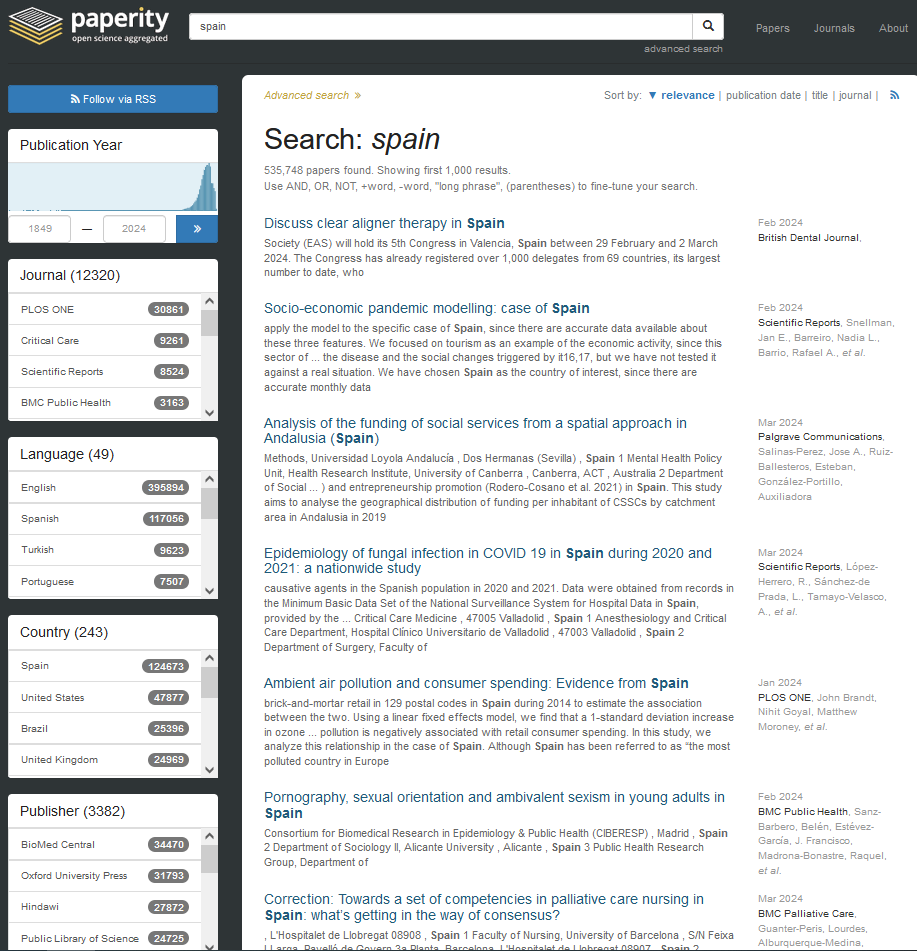 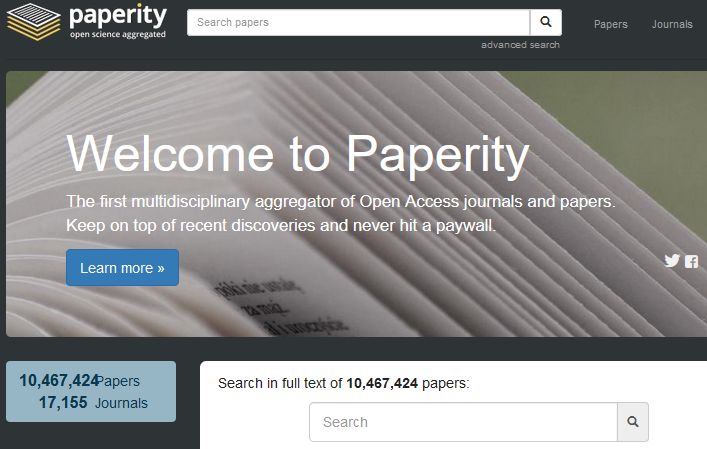 https://paperity.org/
CiNii
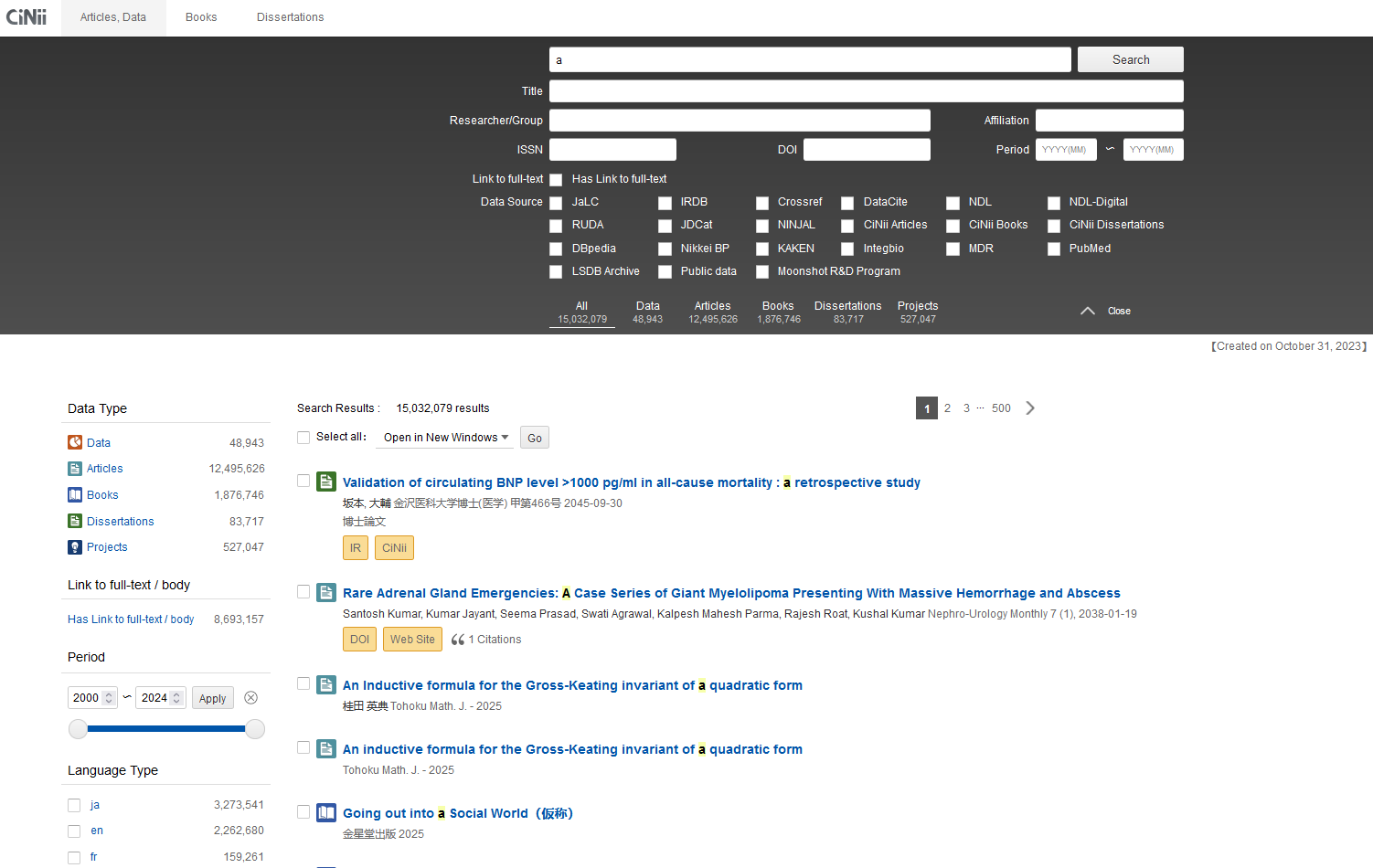 https://cir.nii.ac.jp/
CNKI
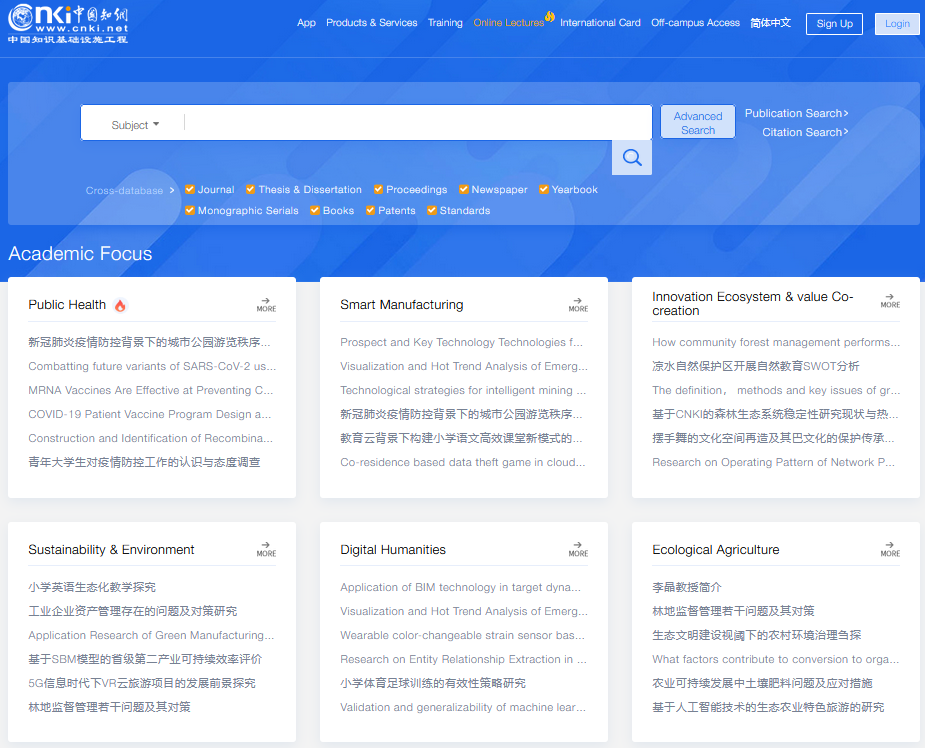 8 Million records
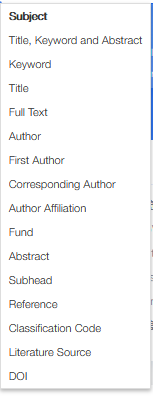 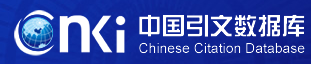 https://ref.cnki.net/ref
https://oversea.cnki.net/
Resultados
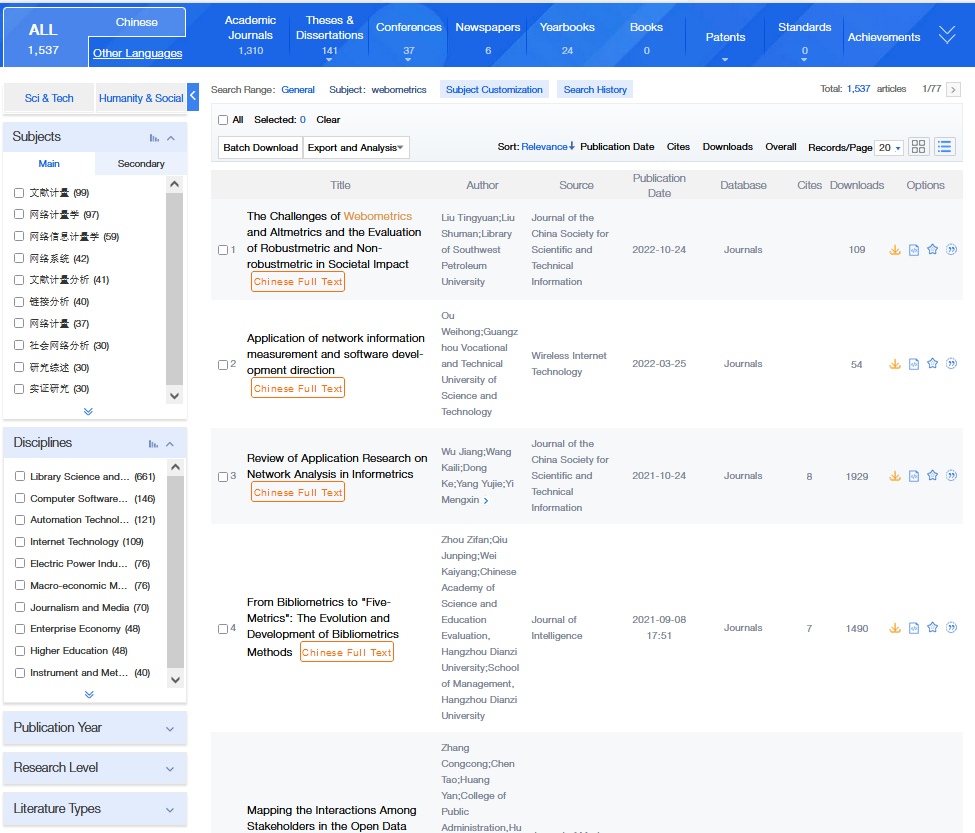 Registro
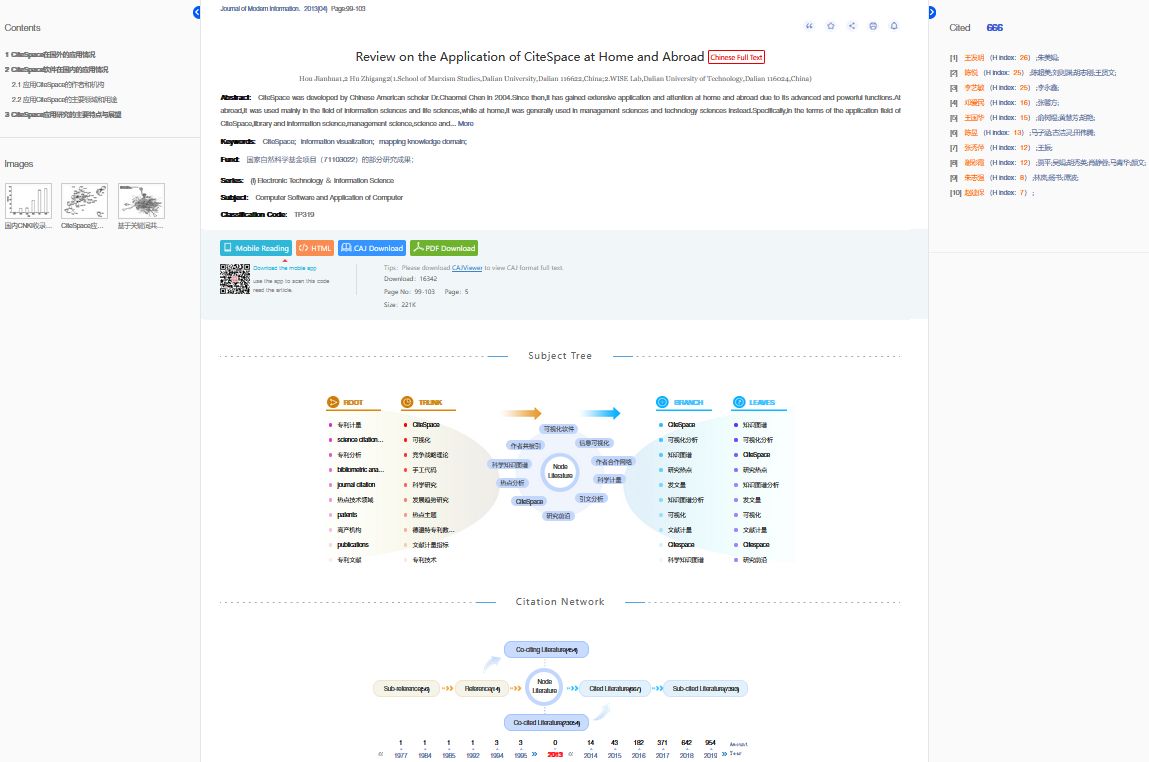 ¿Interesante?
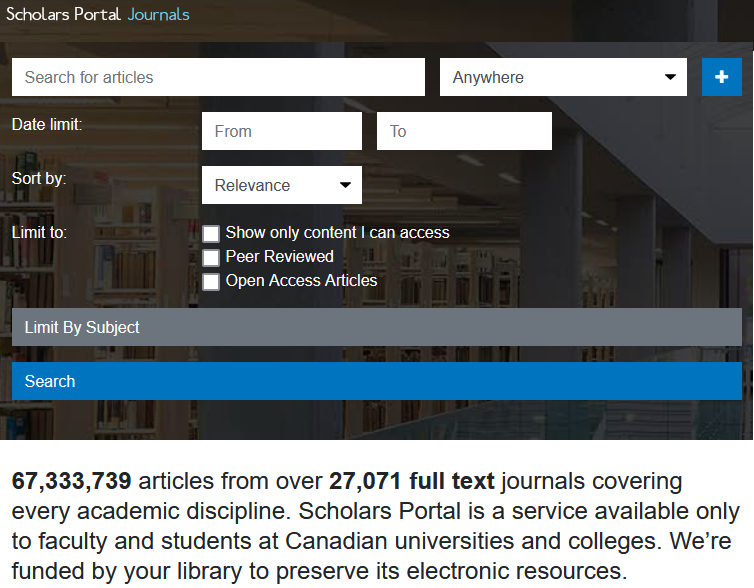 https://journals.scholarsportal.info/
Contacto
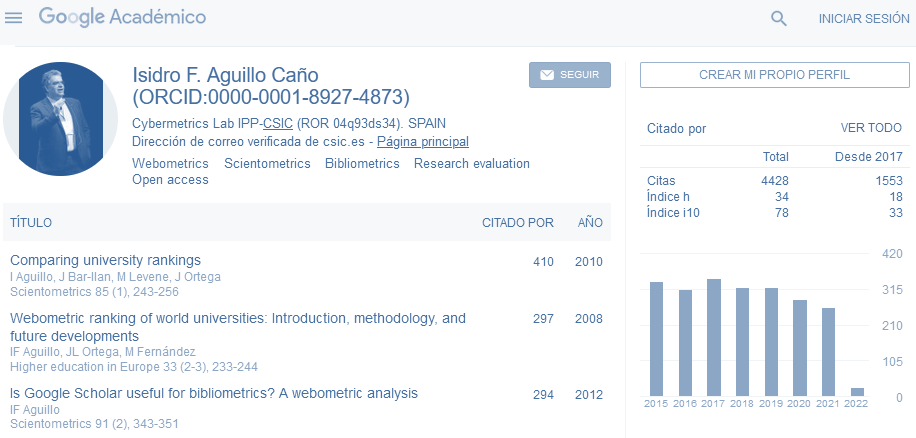 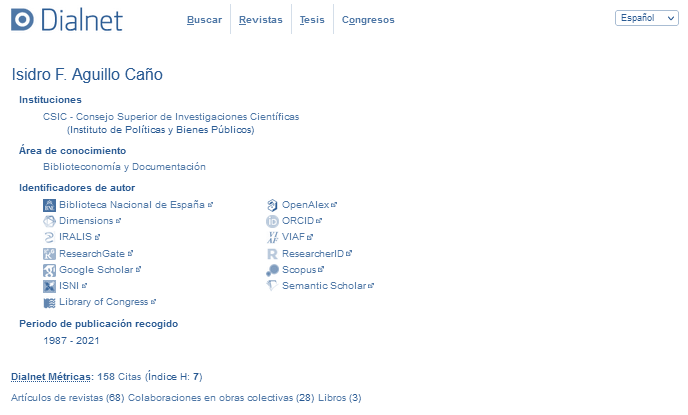 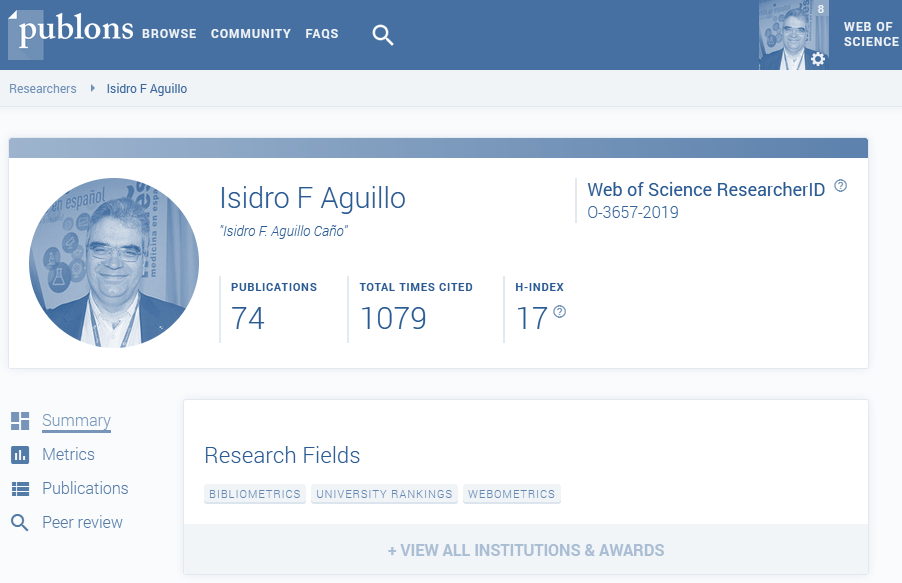 A-7280-2008
SaCSbeoAAAAJ
124106
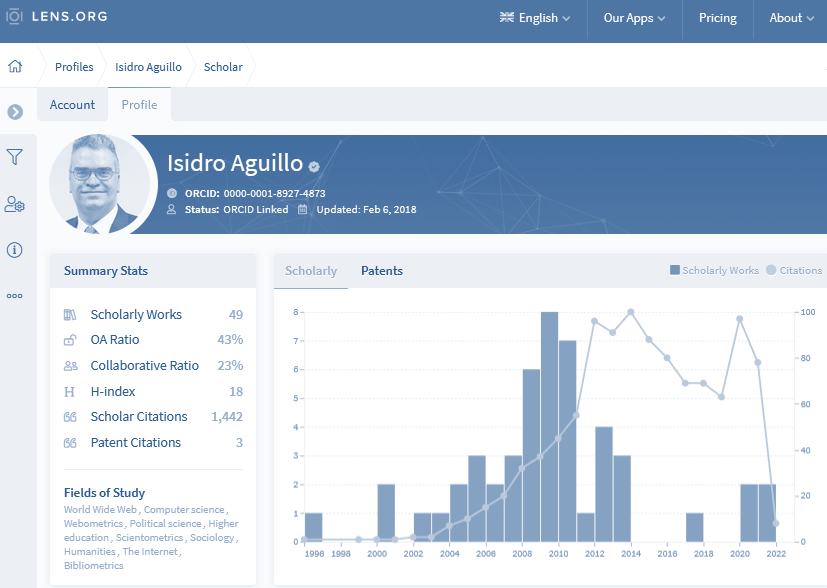 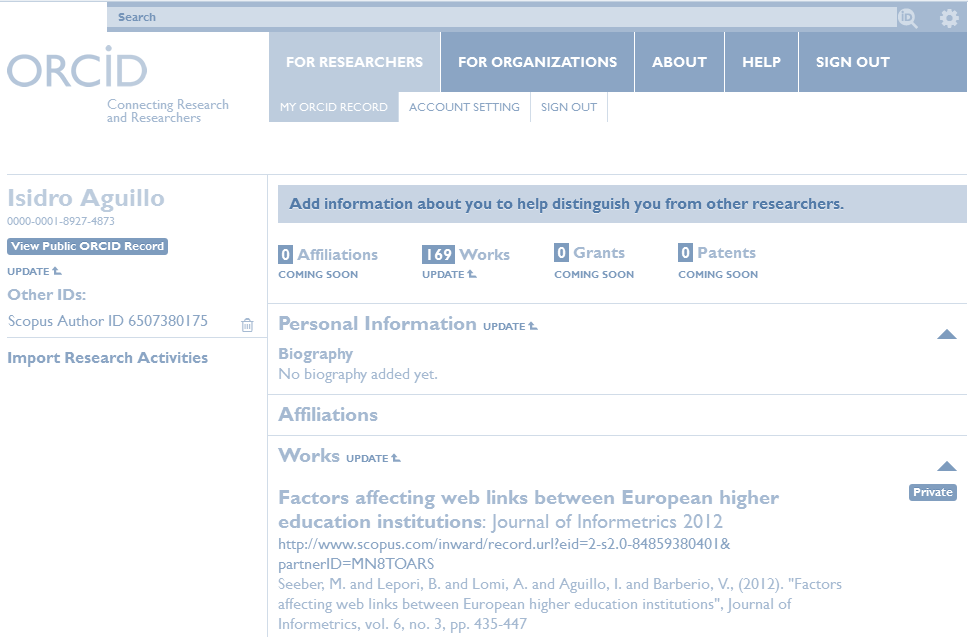 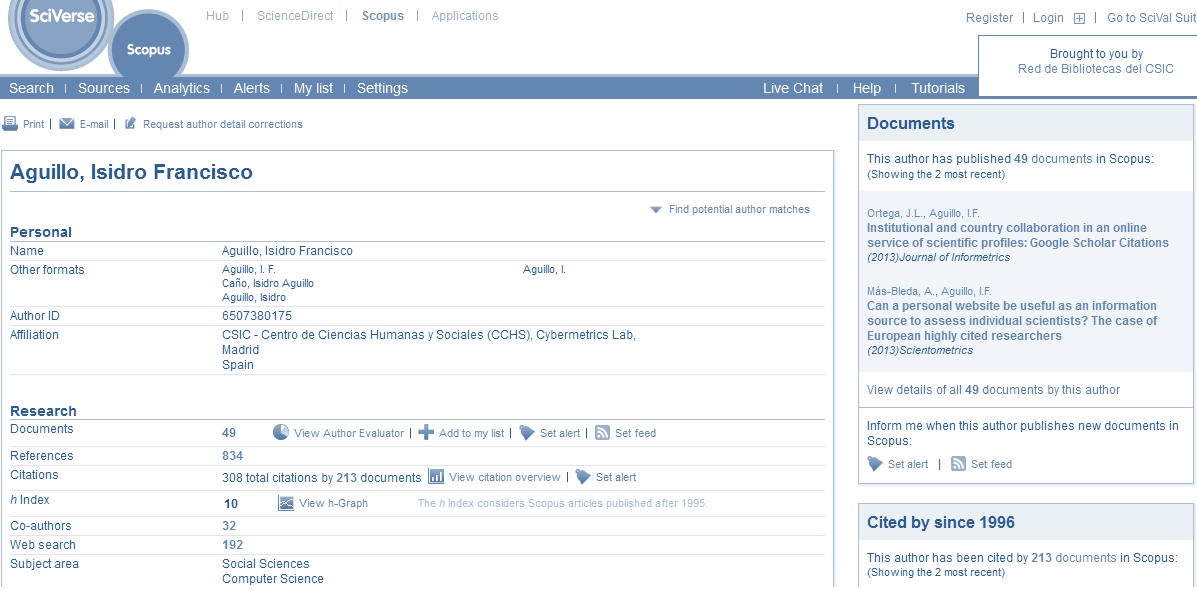 isidro.aguillo@csic.es
6507380175
0000-0001-8927-4873
261704280
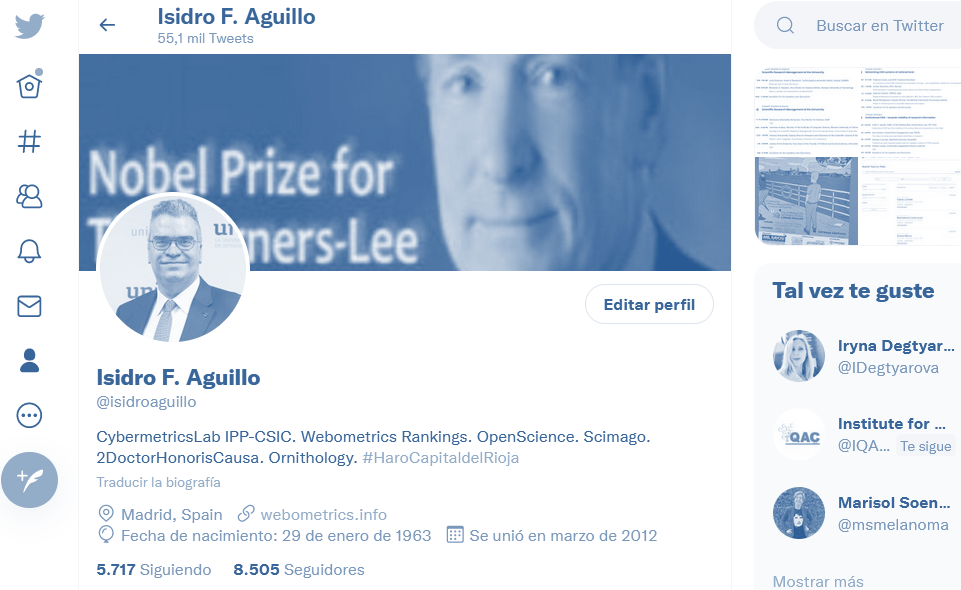 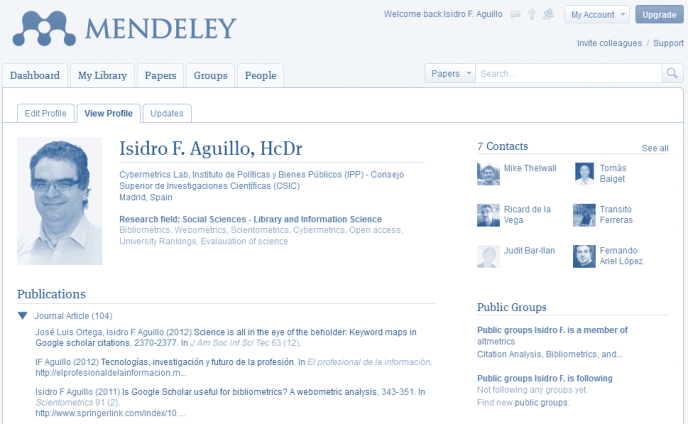 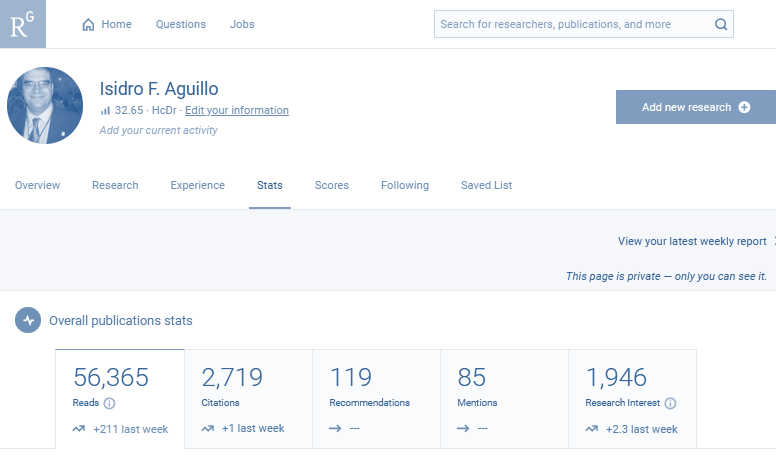 IsidroAguillo
@isidroaguillo
isidro-f-aguillo
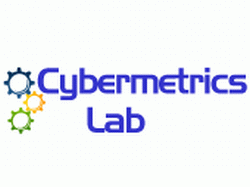